„Jaką część planety powinniśmy objąć ochroną w dobie kryzysu?”
Prof. dr hab. Piotr Skubała
Uniwersytet Śląski, Wydział Nauk Przyrodniczych
Source: NASA
[Speaker Notes: ID #4 - Can be used in noncommercial online and TV broadcasts of your presentation.

This is the first home-movie, if you will. Taken by a satellite known as the Voyager that went out to explore the universe. It is a beautiful image. 

 
DESCRIPTION: Satellite video of the Earth rotating, December 11-12, 1990

ADDITIONAL TALKING POINTS: This video is composed from images taken by the Galileo spacecraft during a close pass of the Earth. It shows a complete day from December 11-12, 1990.*

REFERENCES:
* NASA Scientific Visualization Studio, “Earth Rotation from Galileo Imagery: 100 x Real-Time,” last accessed April, 2018. http://svs.gsfc.nasa.gov/cgi-bin/details.cgi?aid=1373]
„Każdy z nas musi zaakceptować całkowitą odpowiedzialność za przetrwanie Ziemi. Jesteśmy strażnikami na Ziemi, stojąc na rozdrożu czasów”
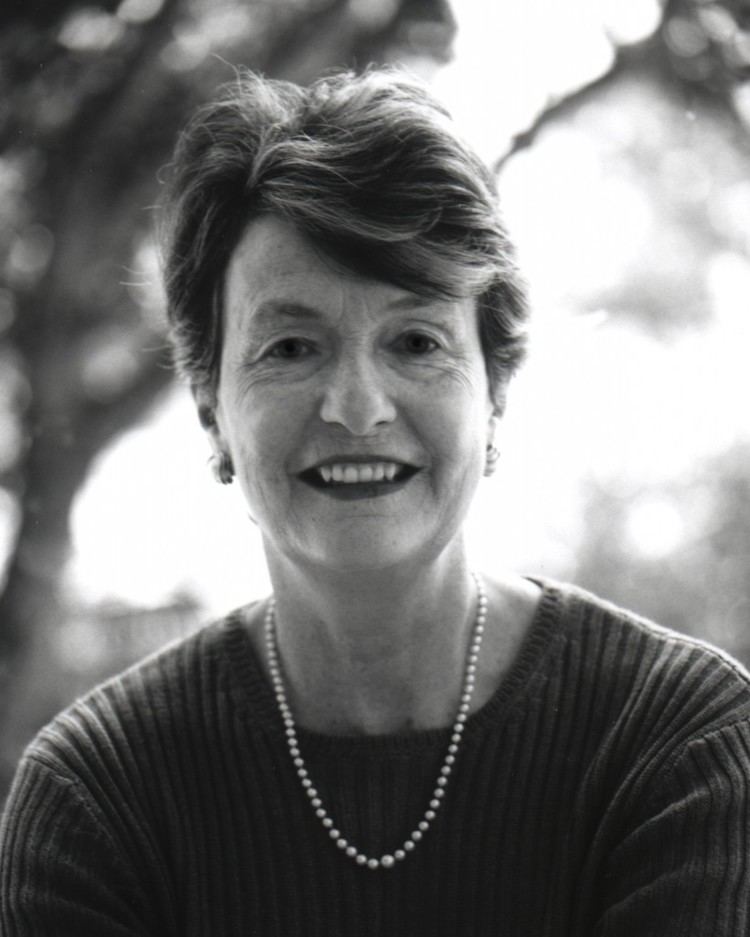 Helen Caldicott  - australijska lekarka, aktywistka
https://alchetron.com/Helen-Caldicott
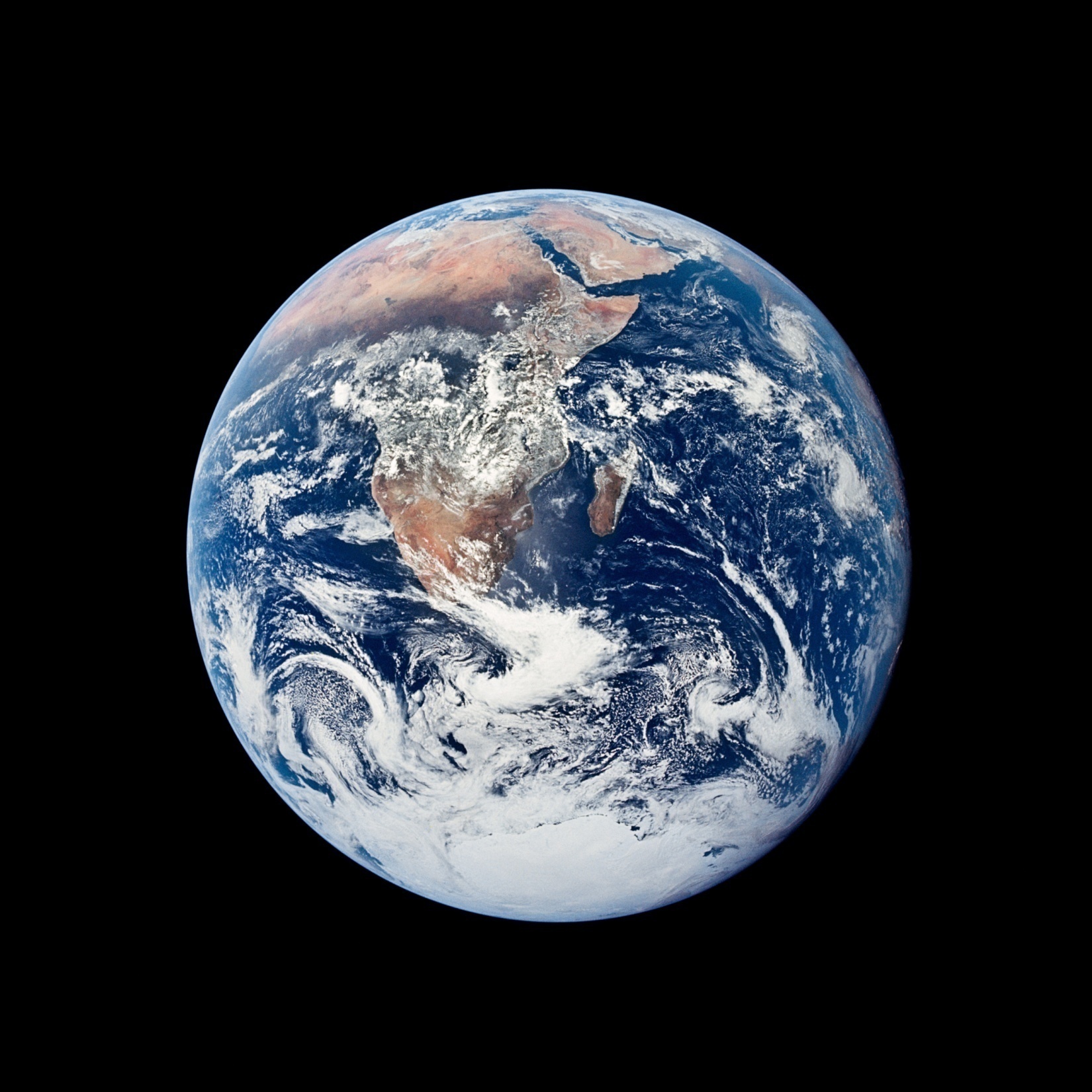 Bioróżnorodność na świecie
Czy przejmujemy się stanem naszej planety?
http://theguiridispatches.files.wordpress.com/2008/05/earth.jpg
Bioróżnorodność na świecie
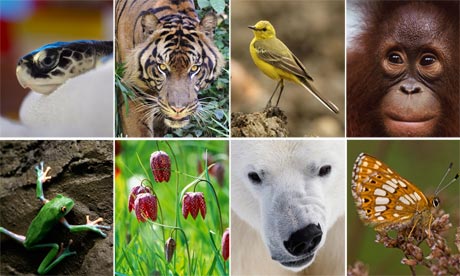 Szóste plejstoceńsko - holoceńskie wymieranie
„biologiczna anihilacja”
Ceballos G., Ehrlich P. R., Dirzo R. 2017. Biological annihilation via the ongoing sixth mass extinction signaled by vertebrate population losses and declines. Proceedings of the National Academy of Sciences 114, E6089–E6096.
http://www.theguardian.com/environment/series/biodiversity-100
Bioróżnorodność na świecie
„Zagłada dinozaurów to drobiazg w porównaniu ze zmianami, które dzisiaj fundujemy biosferze Ziemi”
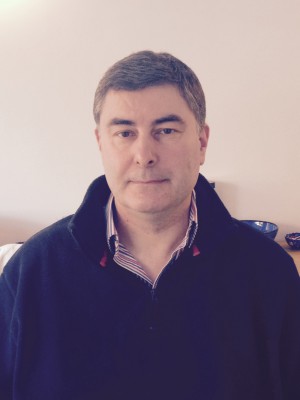 Mark Williams
profesor geologii (Leicester University)
Williams M., Zalasiewicz J., Haff PK, Schwägerl Ch., Barnosky A., Ellis E.C. 2015. The Anthropocene biosphere. The Anthropocene Review 1-24.
http://www.theguardian.com/environment/series/biodiversity-100
Bioróżnorodność na świecie
Konferencja Narodów Zjednoczonych na temat Środowiska i Rozwoju (Szczyt Ziemi) - 1992 - Rio de Janeiro.
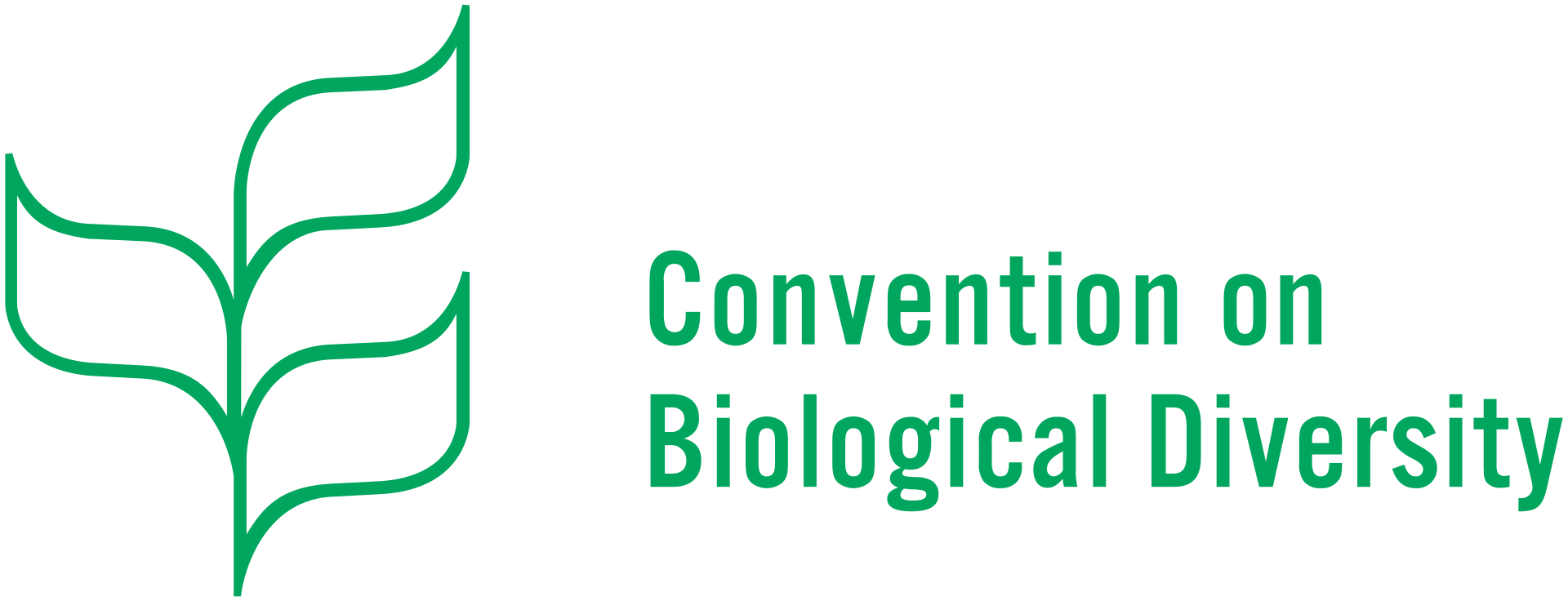 https://en.wikipedia.org/wiki/Convention_on_Biological_Diversity#/media/File:Convention_on_Biological_Diversity_logo.svg
[Speaker Notes: Nie znajduje się na pierwszych stronach gazet
 ludzie nie przekazują sobie jej drżącym głosem
 dzieci nie poznają jej w szkole
 prawdopodobnie nikt kładąc się spać nie roztrząsa jej w głowie]
Bioróżnorodność na świecie
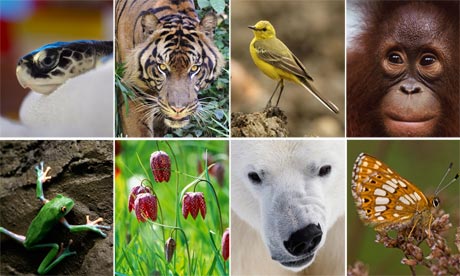 „To co dzisiaj widzimy, jest całkowitą klęską /…/ Żaden kraj nie wypełnia swoich celów dotyczących ochrony przyrody. Bioróżnorodność zanika na niespotykaną dotychczas skalę”
Ahmed Djoghalf, sekretarz wykonawczy Konwencji o różnorodności biologicznej ONZ
http://www.theguardian.com/environment/series/biodiversity-100
[Speaker Notes: Nie znajduje się na pierwszych stronach gazet
 ludzie nie przekazują sobie jej drżącym głosem
 dzieci nie poznają jej w szkole
 prawdopodobnie nikt kładąc się spać nie roztrząsa jej w głowie]
Bioróżnorodność na świecie
Smil V. 2011. Harvesting the Biosphere. The Human Impact. Population and Development Review 37(4): 613-636.
http://www.theguardian.com/environment/series/biodiversity-100
[Speaker Notes: 67%, 30%, 3%]
Bioróżnorodność na świecie
Smil V. 2011. Harvesting the Biosphere. The Human Impact. Population and Development Review 37(4): 613-636.
http://www.theguardian.com/environment/series/biodiversity-100
[Speaker Notes: 67%, 30%, 3%]
Bioróżnorodność na świecie
Smil V. 2011. Harvesting the Biosphere. The Human Impact. Population and Development Review 37(4): 613-636.
http://www.theguardian.com/environment/series/biodiversity-100
[Speaker Notes: 67%, 30%, 3%]
Bioróżnorodność na świecie
Smil V. 2011. Harvesting the Biosphere. The Human Impact. Population and Development Review 37(4): 613-636.
http://www.theguardian.com/environment/series/biodiversity-100
[Speaker Notes: 67%, 30%, 3%]
Bioróżnorodność na świecie
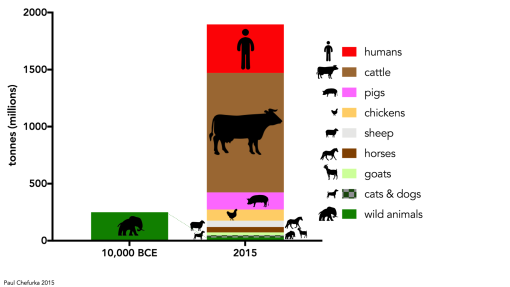 https://conservationbytes.com/2020/01/24/the-state-of-global-biodiversity-its-worse-than-you-probably-think/
Raport ONZ bije na alarm. Primo: ocalić przyrodę i bioróżnorodność
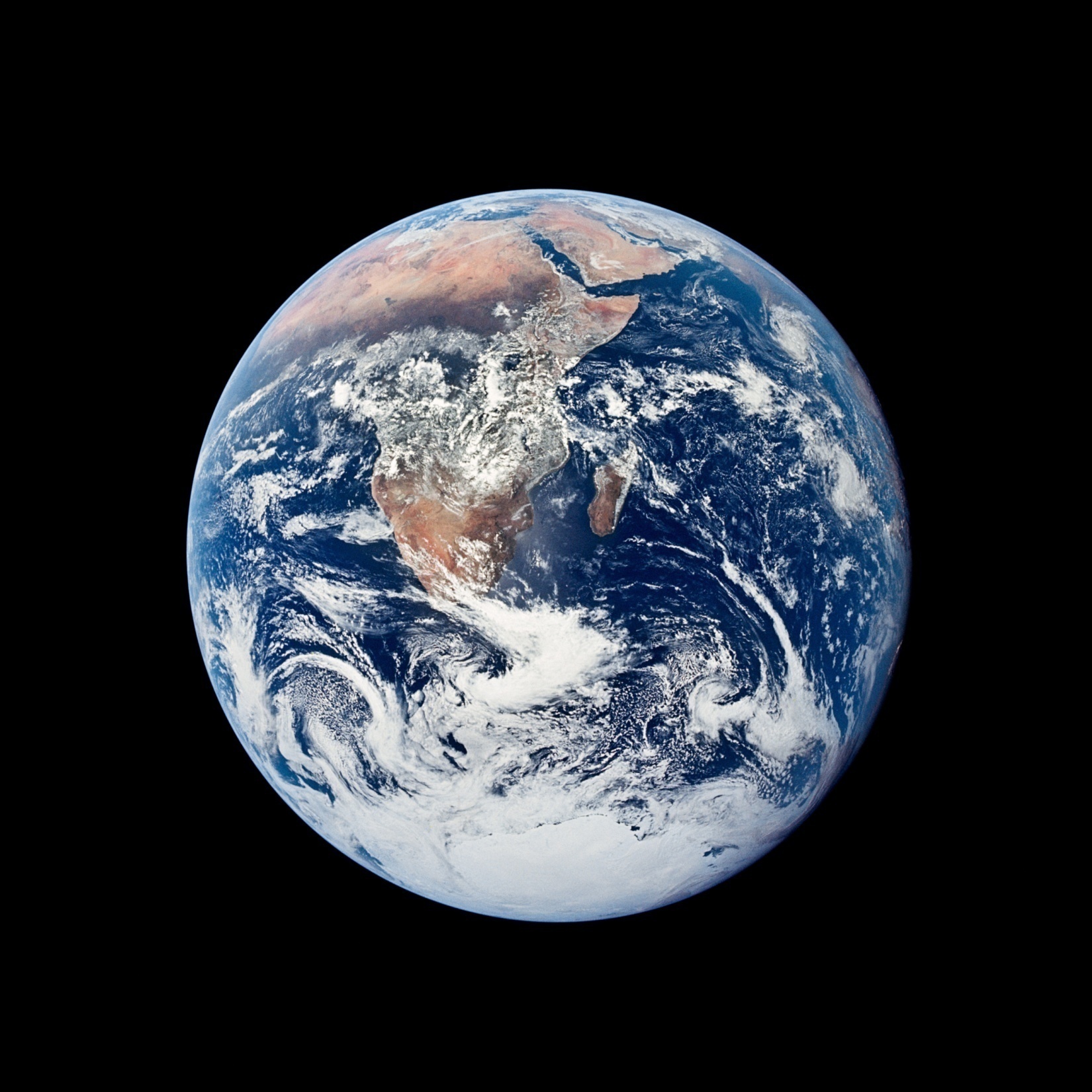 Czy przejmujemy się stanem naszej planety?
http://theguiridispatches.files.wordpress.com/2008/05/earth.jpg
Raport ONZ bije na alarm. Primo: ocalić przyrodę i bioróżnorodność
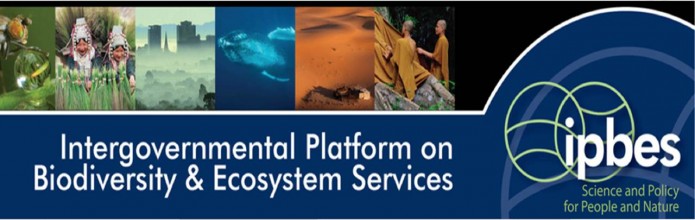 Międzyrządowa Platforma do spraw Różnorodności Biologicznej i Funkcji Ekosystemu (IPBES)
The Global Ecosystem Assessment
6 maja 2019
1800 stron
15 000 dokumentów naukowych i rządowych
145 ekspertów z 50 krajów (+ 350 naukowców współpracujących)
3 lata
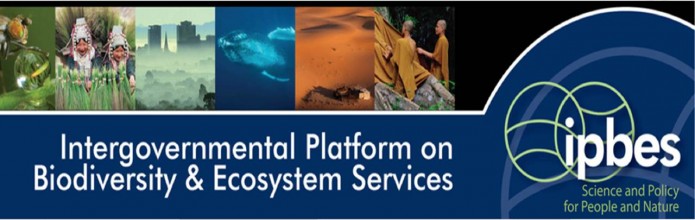 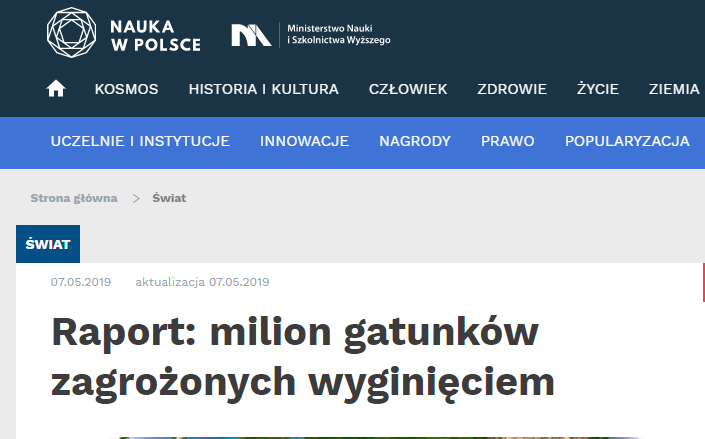 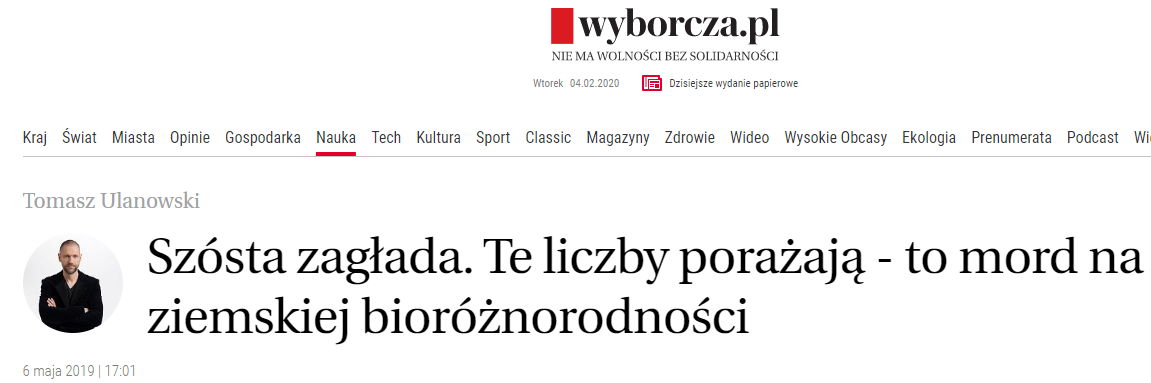 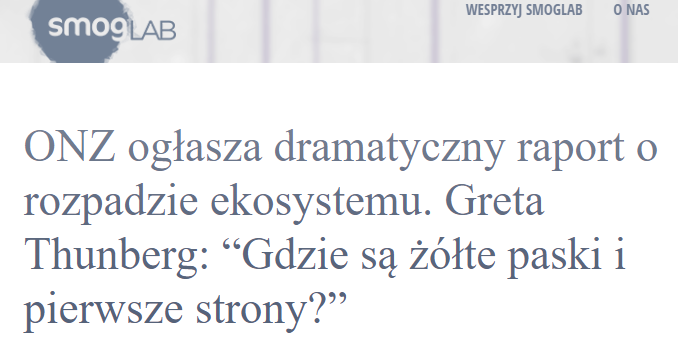 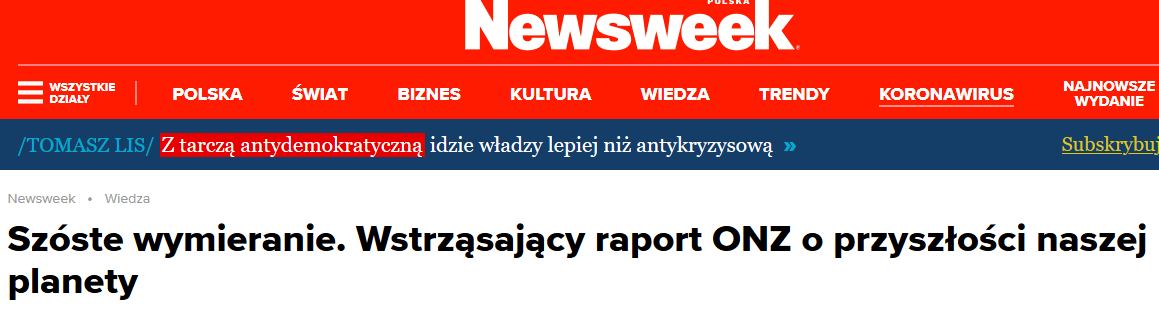 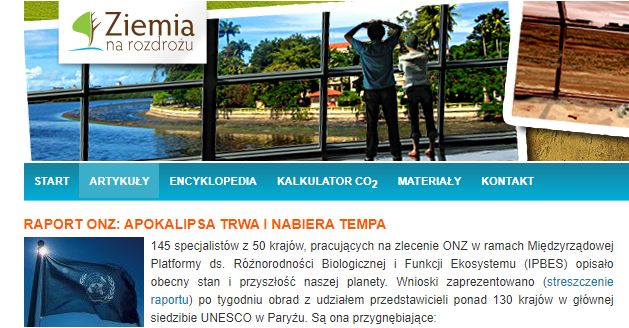 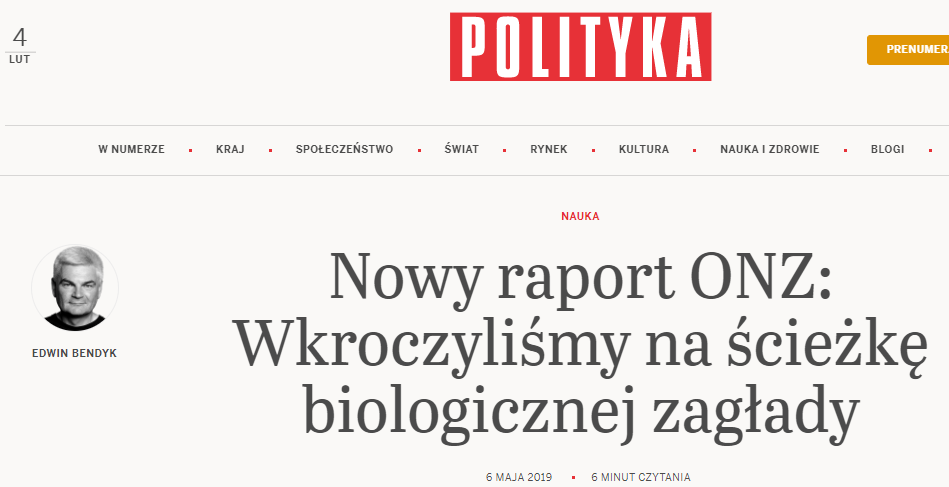 Raport ONZ bije na alarm. Primo: ocalić przyrodę i bioróżnorodność
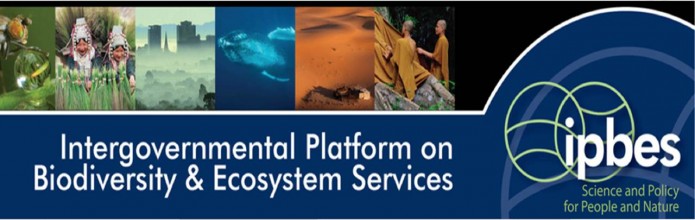 The Global Ecosystem Assessment
1 milion gatunków zagrożonych jest wyginięciem
Raport ONZ bije na alarm. Primo: ocalić przyrodę i bioróżnorodność
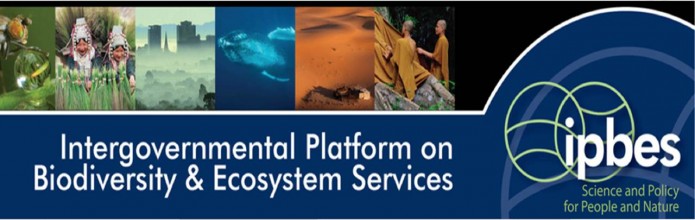 The Global Ecosystem Assessment
3/4 środowiska lądowego i 2/3 środowiska morskiego zostały znacząco zmienione przez ludzkie działania
1/3 powierzchni lądów i 75% wszystkich zasobów słodkiej wody jest obecnie wykorzystywanych na potrzeby upraw i hodowli zwierząt
Utraconych zostało 85% mokradeł
Raport ONZ bije na alarm. Primo: ocalić przyrodę i bioróżnorodność
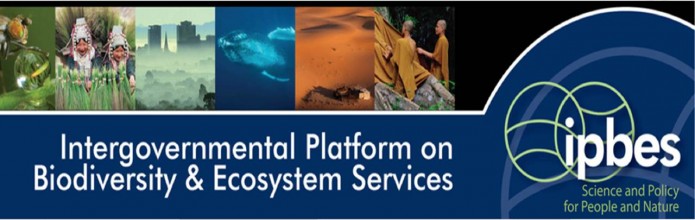 The Global Ecosystem Assessment
„Ekosystemy, gatunki, dzikie populacje, lokalne odmiany i rasy udomowionych roślin i zwierząt kurczą się, podupadają lub zanikają. Niezbędna, wzajemnie połączona sieć życia na Ziemi staje się coraz mniejsza i coraz bardziej postrzępiona”
Josef Settele (Niemcy) – współprzewodniczący IPBES
Ostrzeżenie naukowców z całego świata dla ludzkości - 2017
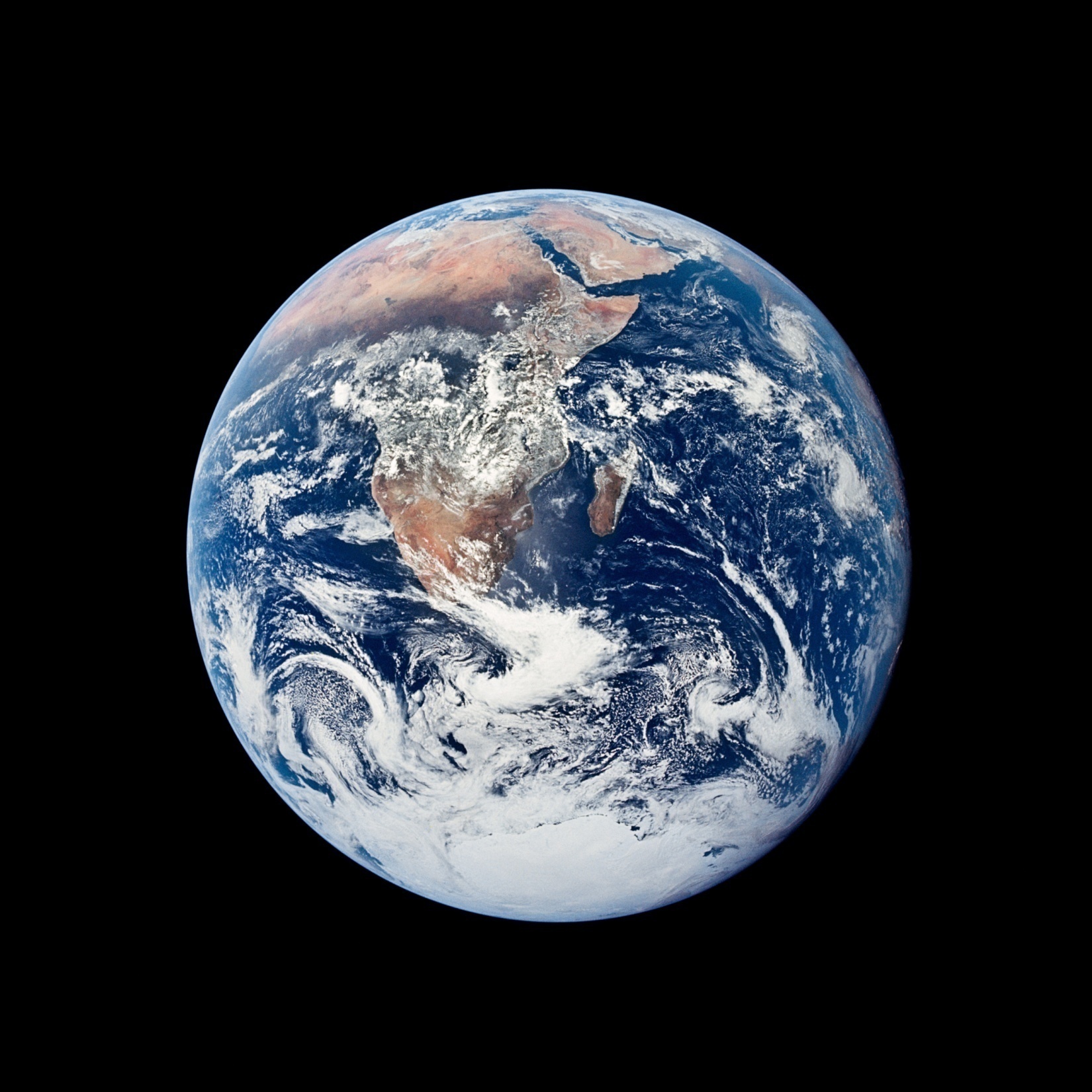 Czy przejmujemy się stanem naszej planety?
Ochrona przyrody
http://theguiridispatches.files.wordpress.com/2008/05/earth.jpg
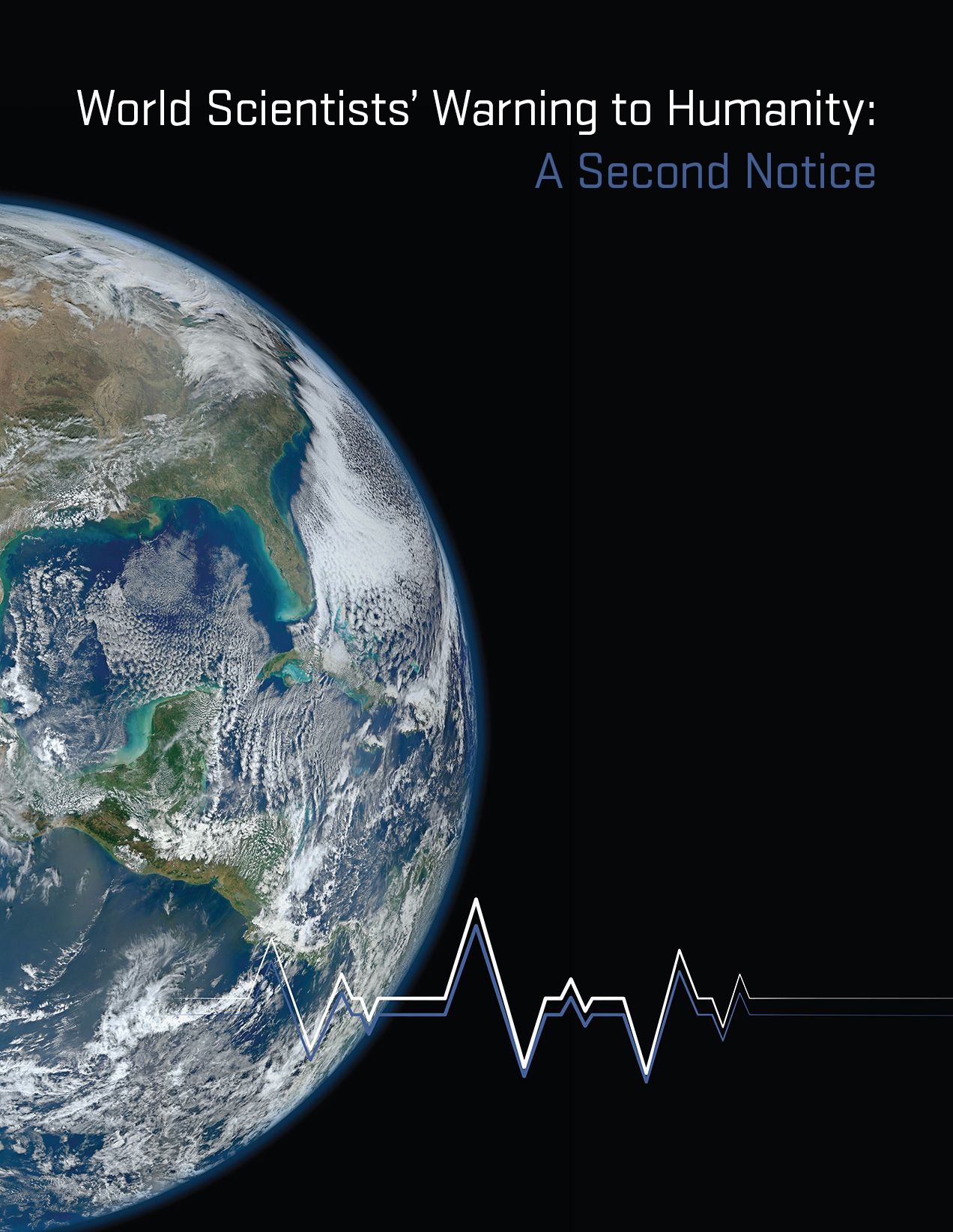 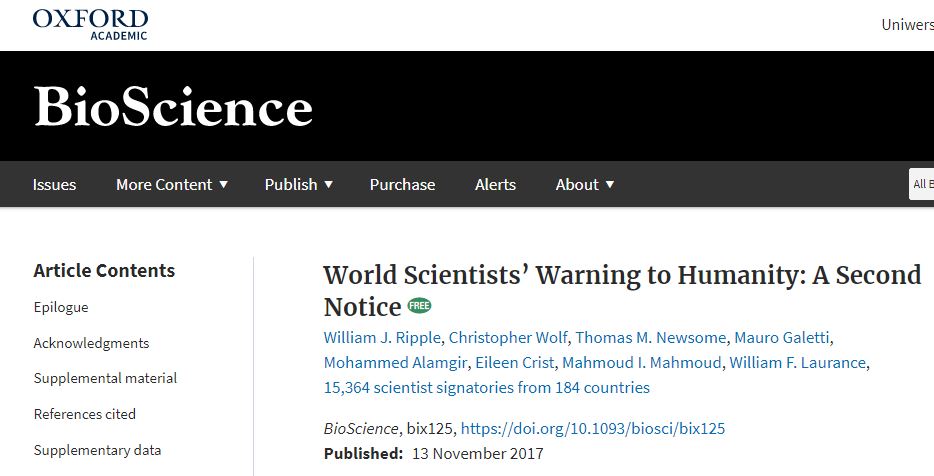 Dokument podpisało 15 364 uznanych naukowców ze 184 krajów
Ostrzeżenie naukowców z całego świata dla ludzkości - 2017
World Scientists’ Warning to Humanity: A Second Notice
„Wkrótce będzie za późno, aby uniknąć tragedii, a czas się kończy. Musimy uznać, w naszym codziennym życiu i w instytucjach rządzących państwem, że Ziemia wraz za całym na niej życiem jest naszym jedynym domem”.
Ripple J. et al. 2017. World Scientists’ Warning to Humanity: A Second Notice. BioScience 67(12): 1026-1028.
Sytuacja ekologiczna na Ziemi w 1992 i 25 lat później
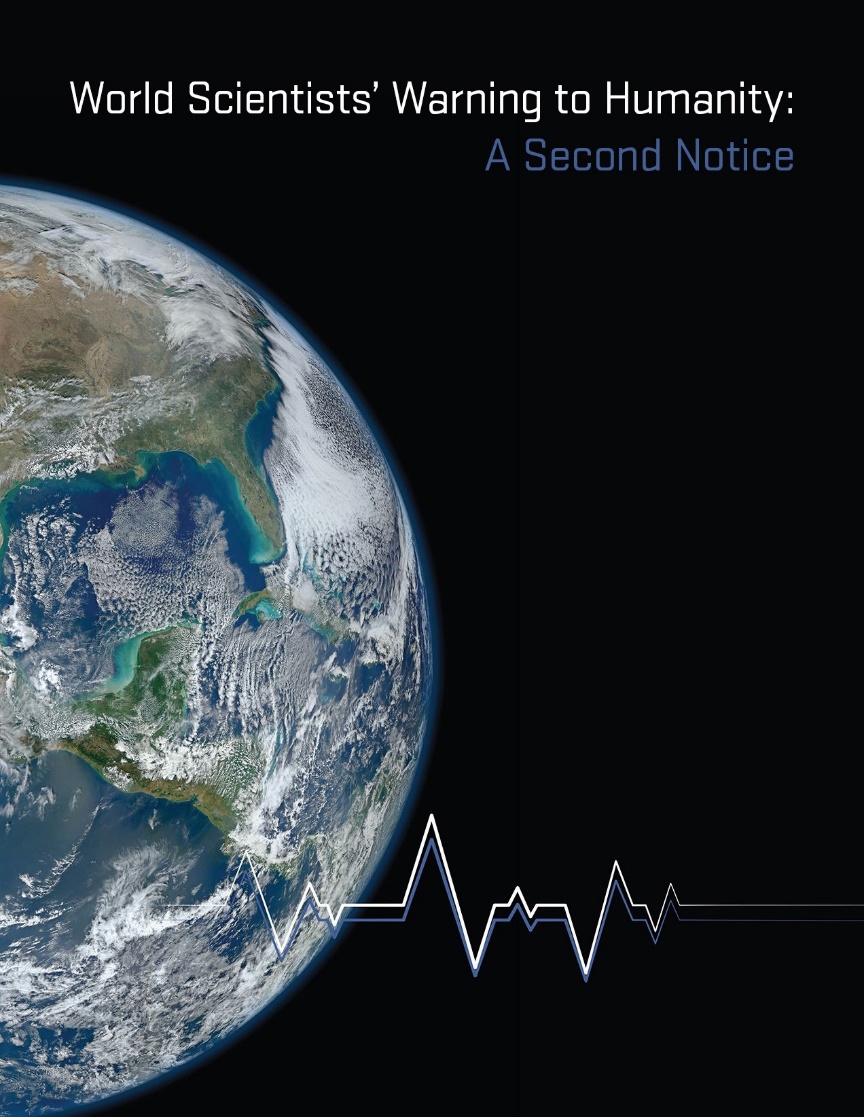 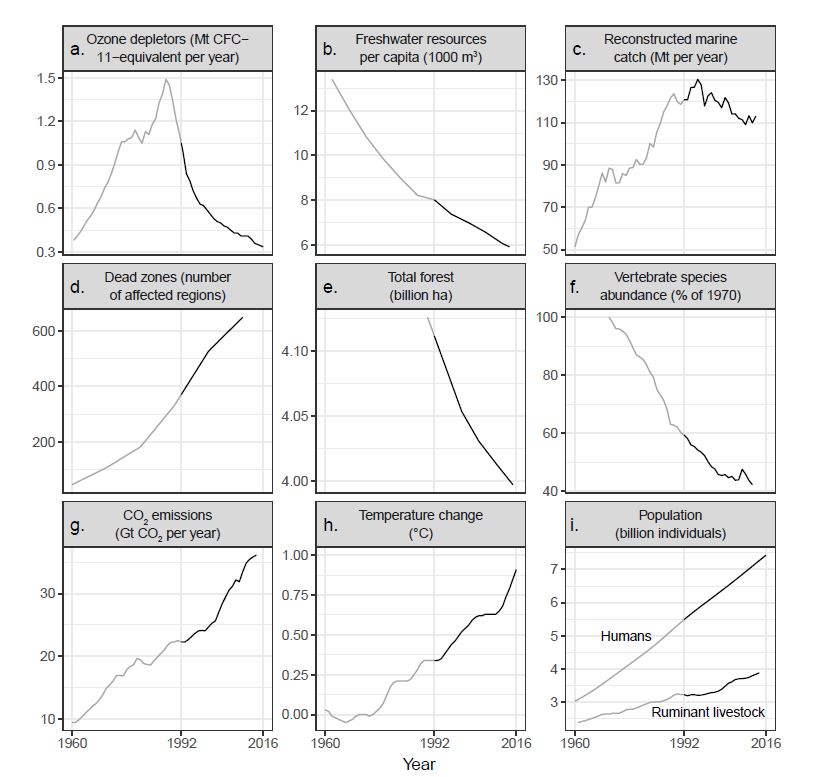 Ostrzeżenie naukowców świata dla ludzkości - 2017
World Scientists’ Warning to Humanity: A Second Notice
Sytuacja ekologiczna na Ziemi w 1992 i 25 lat później
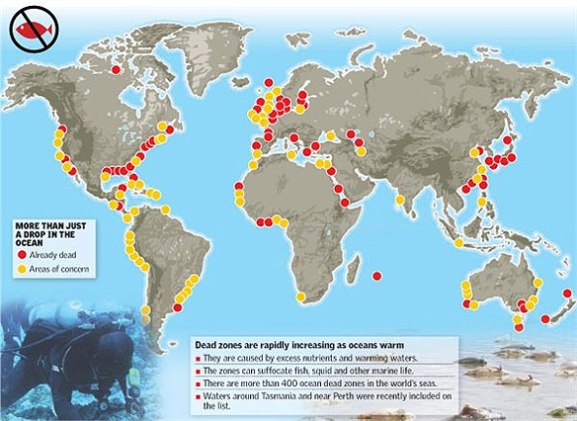 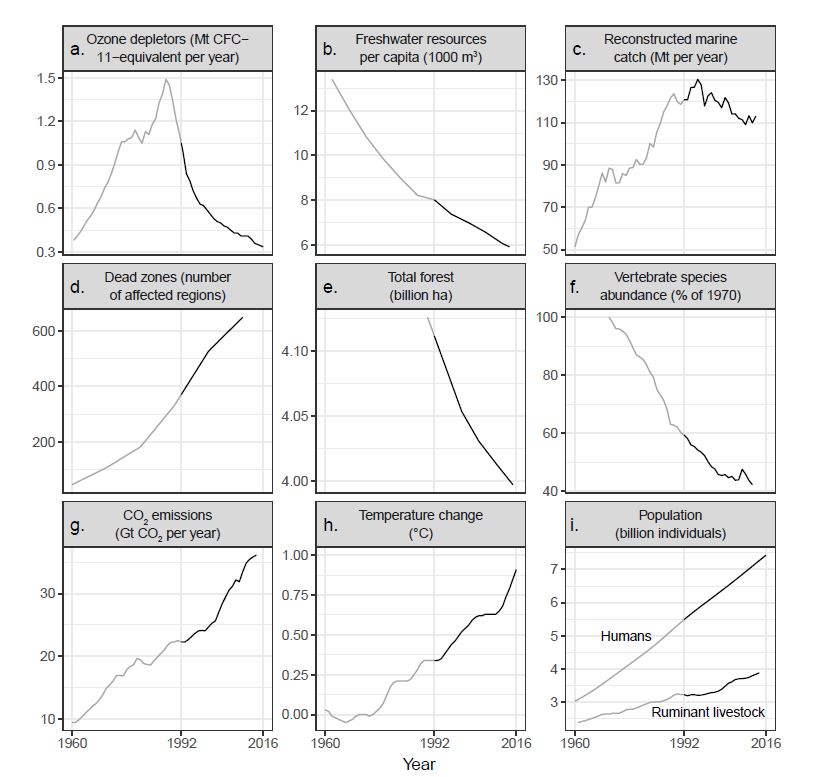 1960                  1992               2016
Martwe strefy w oceanach wzrosły o 75%
https://realocean.wordpress.com/2017/02/21/dead-zones-welcome-to-the-front-line/
Sytuacja ekologiczna na Ziemi w 1992 i 25 lat później
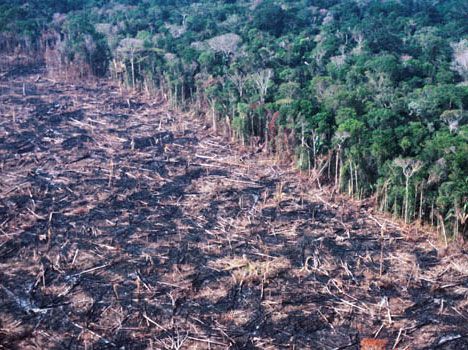 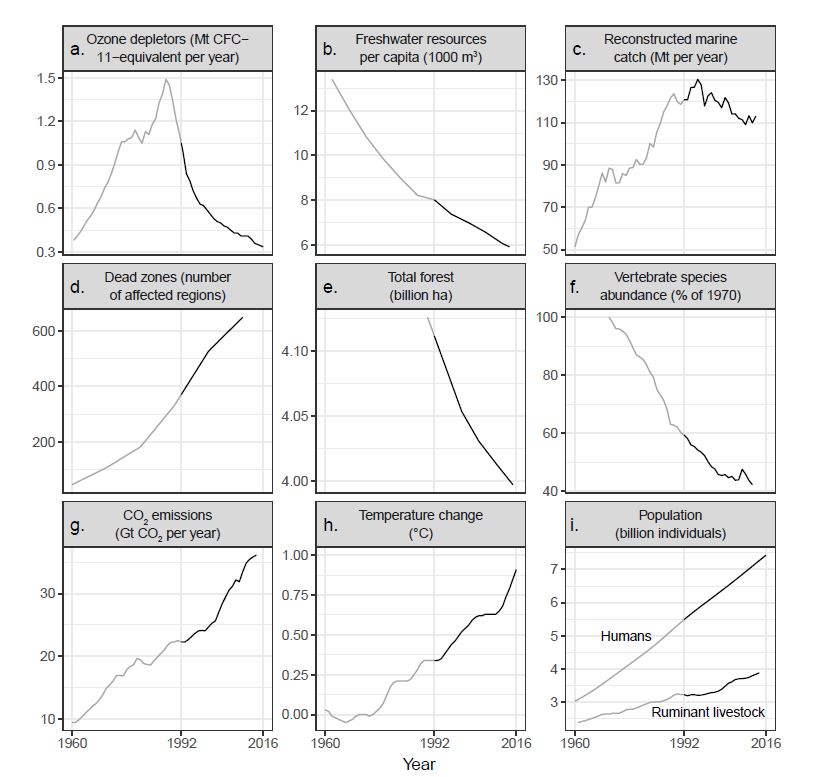 1960                  1992               2016
Spadek powierzchni lasów o 2,8%
129 mln hektarów lasów przekształconych w pola uprawne
(powierzchnia RPA)
https://www.treehugger.com/clean-technology/is-the-amazon-rainforest-worth-an-18-billion-bailout.html
Sytuacja ekologiczna na Ziemi w 1992 i 25 lat później
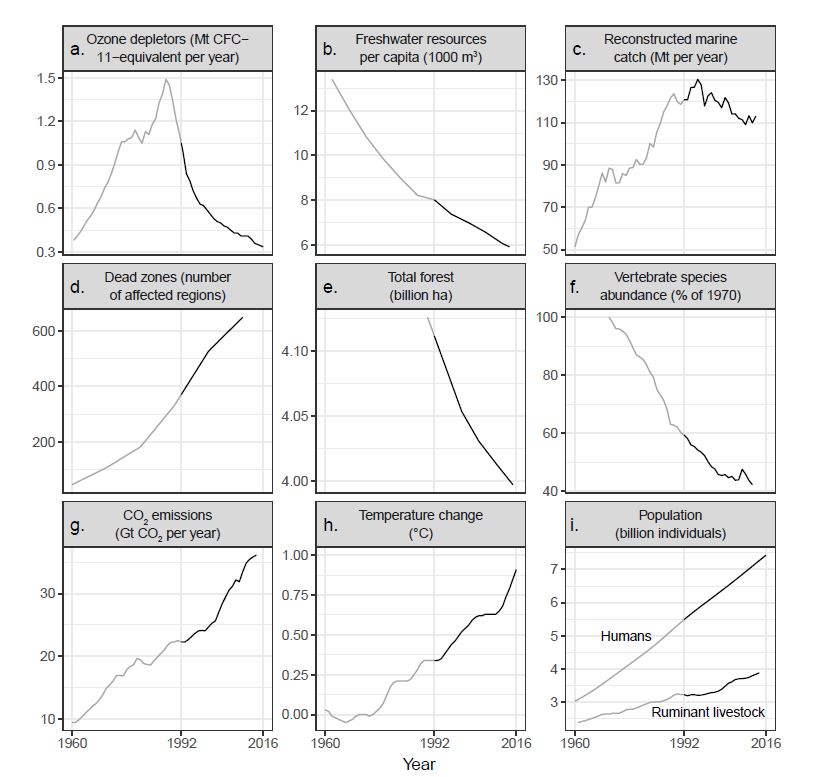 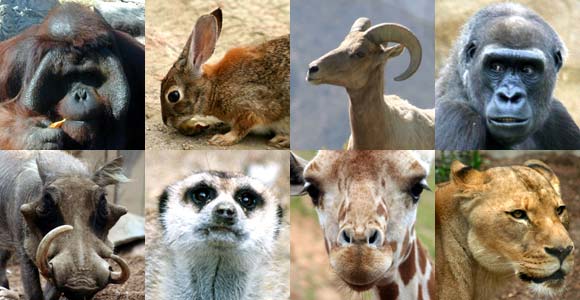 1960                  1992               2016
Spadek liczebności ssaków, gadów, płazów, ptaków i ryb o 29%.
http://www.biology4kids.com/extras/show_vert/12.html
Kroki, które ludzkość musi podjąć w celu osiągnięcia zrównoważenia
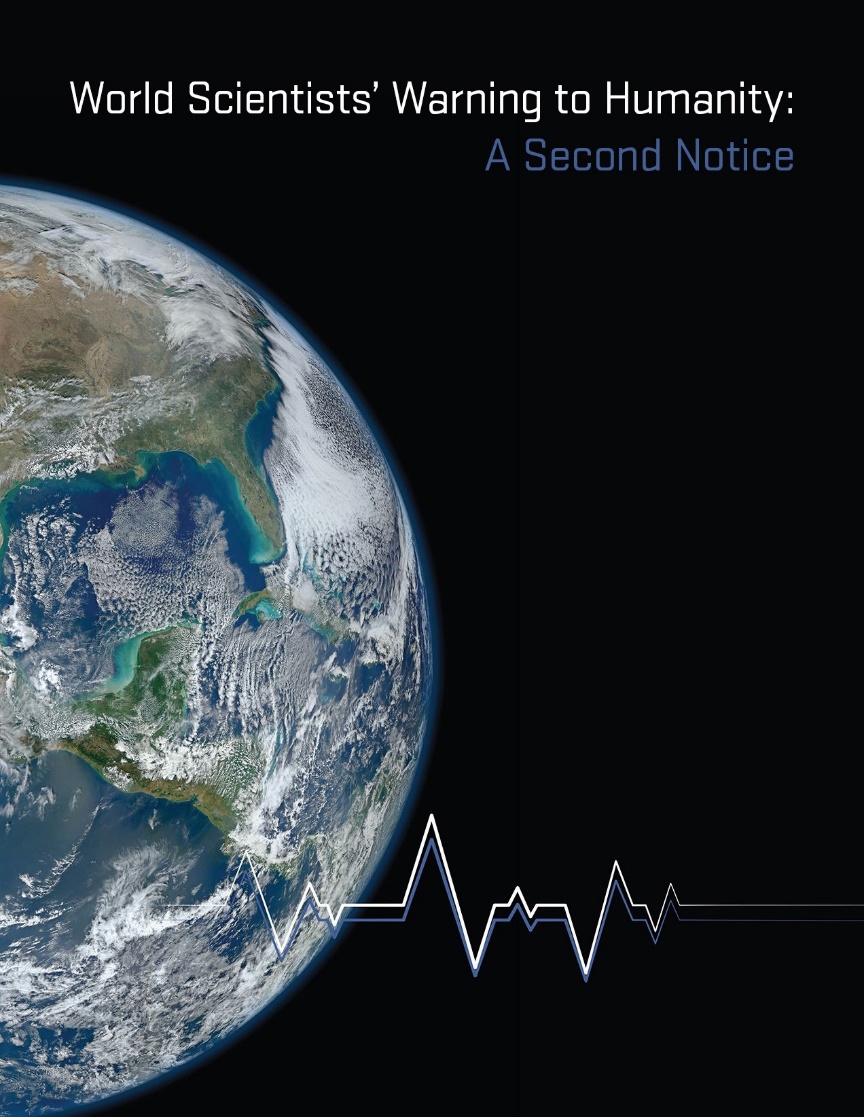 Ochrona przyrody
Kroki, które ludzkość musi podjąć w celu osiągnięcia zrównoważenia
(a) nadanie priorytetu działaniom służącym stworzeniu odpowiednio finansowanych i zarządzanych rezerwatów dla znaczącej części światowych siedlisk lądowych, morskich, słodkowodnych i powietrznych;
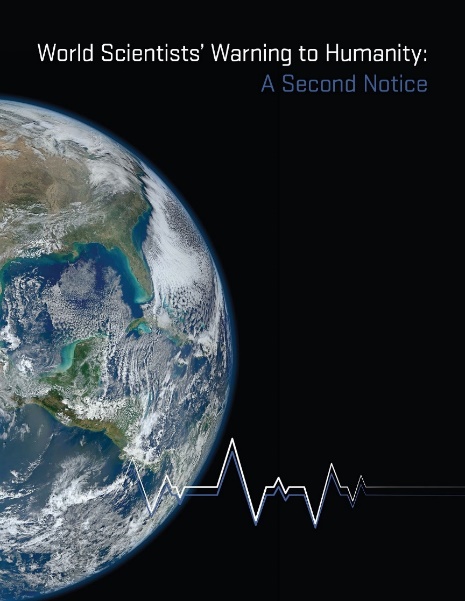 Ripple J. et al. 2017. World Scientists’ Warning to Humanity: A Second Notice. BioScience 67(12): 1026-1028.
http://www.theguardian.com/environment/series/biodiversity-100
Kroki, które ludzkość musi podjąć w celu osiągnięcia zrównoważenia
(b) utrzymywanie usług ekosystemowych poprzez powstrzymanie przemiany lasów, zbiorowisk łąkowych i innych siedlisk rodzimych;
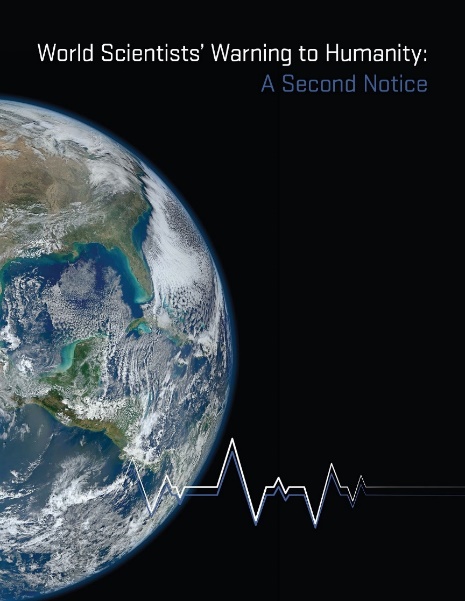 Ripple J. et al. 2017. World Scientists’ Warning to Humanity: A Second Notice. BioScience 67(12): 1026-1028.
Kroki, które ludzkość musi podjąć w celu osiągnięcia zrównoważenia
(c) odtwarzanie rodzimych zbiorowisk roślinnych na dużą skalę, szczególnie obszarów leśnych;
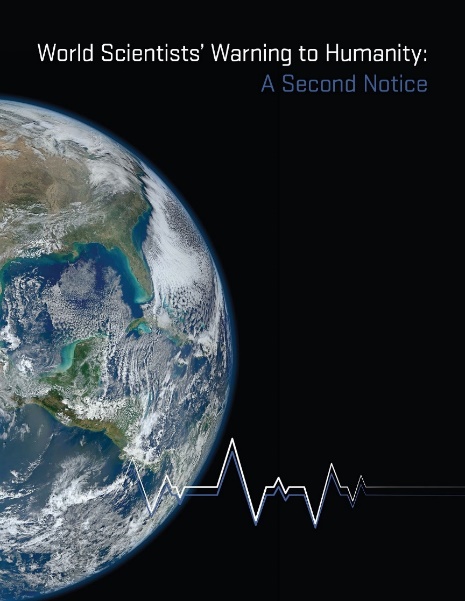 Ripple J. et al. 2017. World Scientists’ Warning to Humanity: A Second Notice. BioScience 67(12): 1026-1028.
Kroki, które ludzkość musi podjąć w celu osiągnięcia zrównoważenia
(d) przywracanie siedlisk do ich stanu naturalnego poprzez reintrodukcję gatunków rodzimych, w tym głównie drapieżników szczytowych w celu odtworzenia procesów ekologicznych i dynamiki biocenoz;
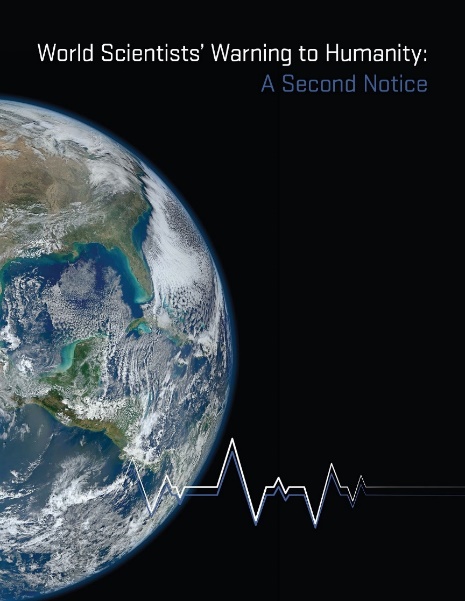 Ripple J. et al. 2017. World Scientists’ Warning to Humanity: A Second Notice. BioScience 67(12): 1026-1028.
Kroki, które ludzkość musi podjąć w celu osiągnięcia zrównoważenia
(e) opracowywanie i wdrażanie odpowiednich instrumentów polityki w celu przeciwdziałania defaunacji, działalności kłusowników oraz eksploatacji zagrożonych gatunków i handlu nimi;
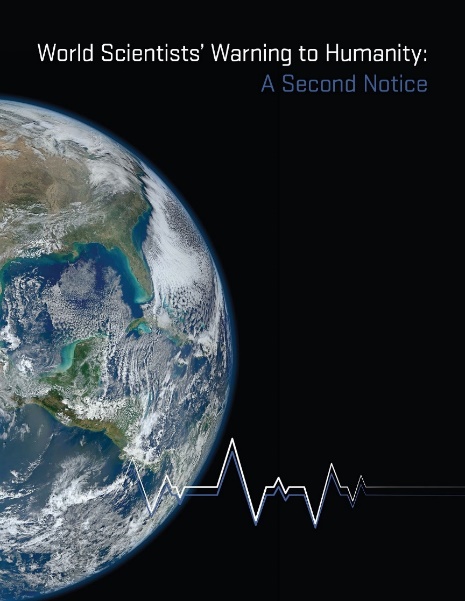 Ripple J. et al. 2017. World Scientists’ Warning to Humanity: A Second Notice. BioScience 67(12): 1026-1028.
Naukowcy z całego świata ogłaszają klimatyczny stan wyjątkowy
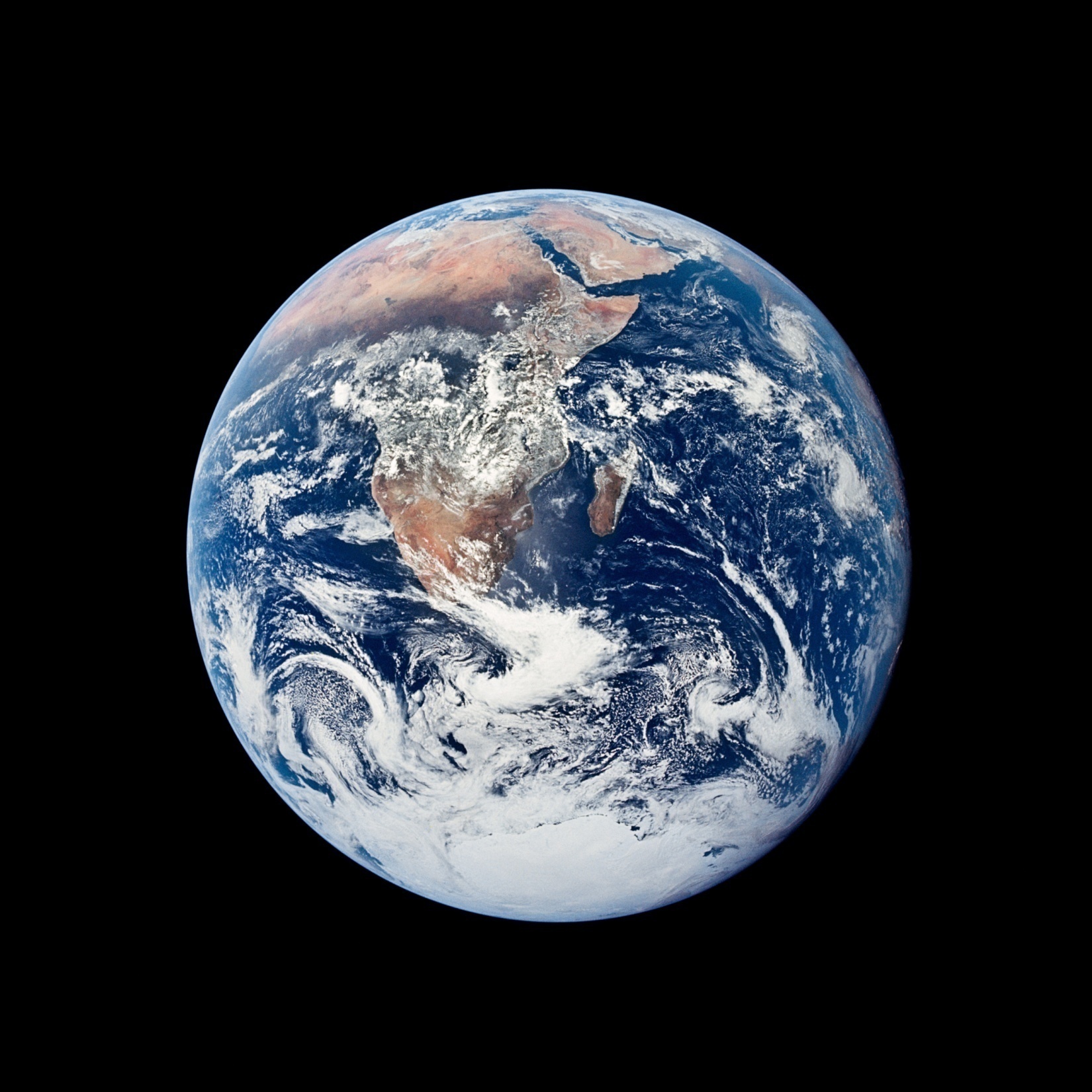 Czy przejmujemy się stanem naszej planety?
Ochrona przyrody
http://theguiridispatches.files.wordpress.com/2008/05/earth.jpg
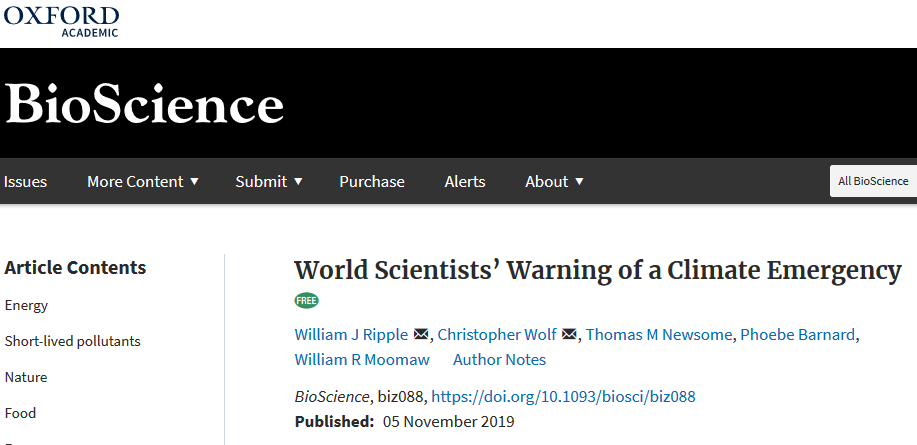 Dokument podpisało 11 258 uznanych naukowców ze 153 krajów
Naukowcy z całego świata ogłaszają klimatyczny stan wyjątkowy
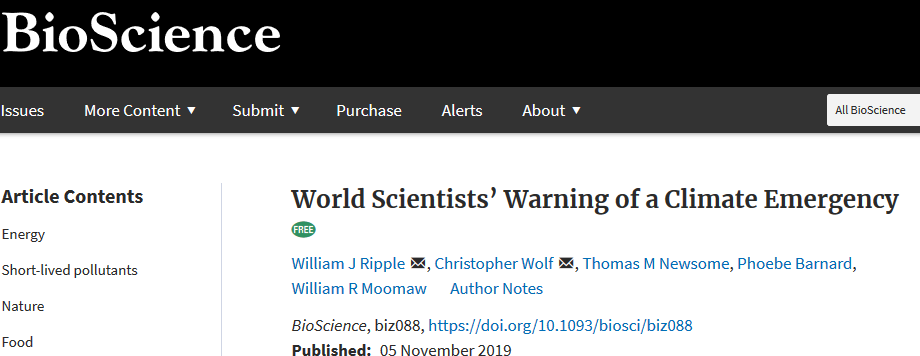 „Pragnąc zapewnić zrównoważoną przyszłość, musimy zmienić sposób, w jaki żyjemy. Wiąże się to z poważnymi zmianami w sposobie funkcjonowania naszego globalnego społeczeństwa i interakcji z naturalnymi ekosystemami".
Ripple J. et al. 2019. World Scientists’ Warning of a Climate Emergency. BioScience biz088, https://doi.org/10.1093/biosci/biz088
Naukowcy z całego świata ogłaszają klimatyczny stan wyjątkowy
Przyroda
Musimy chronić i odbudowywać ekosystemy na Ziemi.
Fitoplankton, rafy koralowe, lasy, sawanny, użytki zielone, mokradła, torfowiska, gleby, namorzyny i trawy morskie w znacznym stopniu przyczyniają się do sekwestracji atmosferycznego CO2.
Rośliny, zwierzęta i mikroorganizmy morskie i lądowe odgrywają istotną rolę w obiegu i magazynowaniu węgla i składników odżywczych.
Ripple J. et al. 2019. World Scientists’ Warning of a Climate Emergency. BioScience biz088, https://doi.org/10.1093/biosci/biz088
Naukowcy z całego świata ogłaszają klimatyczny stan wyjątkowy
Przyroda
Musimy szybko ograniczyć utratę siedlisk i bioróżnorodności, chroniąc pierwotne i nienaruszone lasy, zwłaszcza te magazynujące znaczne ilości węgla, oraz inne lasy o zdolności do szybkiej sekwestracji dwutlenku węgla, przy jednoczesnej masowej intensyfikacji zalesiania i odbudowywania lasów.
Ripple J. et al. 2019. World Scientists’ Warning of a Climate Emergency. BioScience biz088, https://doi.org/10.1093/biosci/biz088
Tym skuteczniejsza będzie nasza „walka” z kryzysem im lepiej będziemy sobie radzić z ochroną przyrody na planecie.
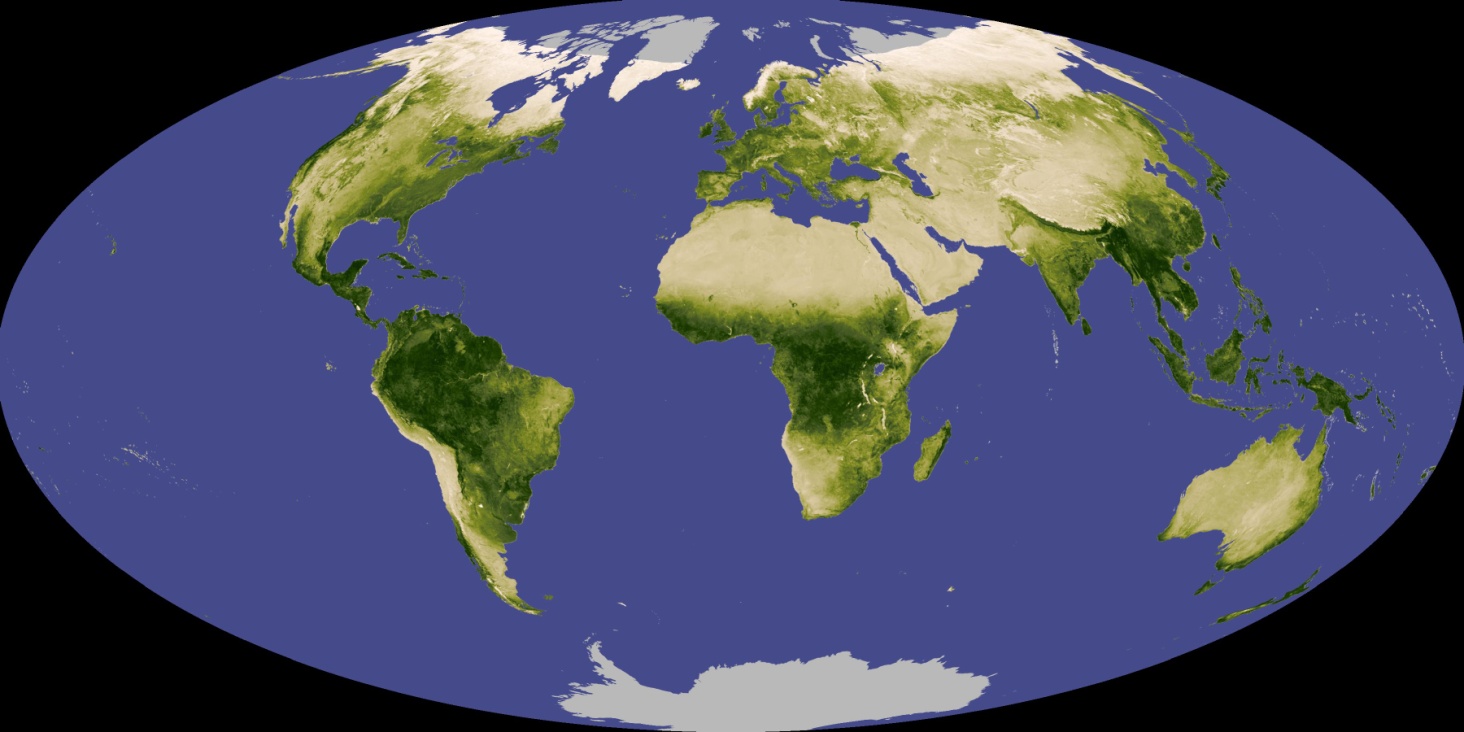 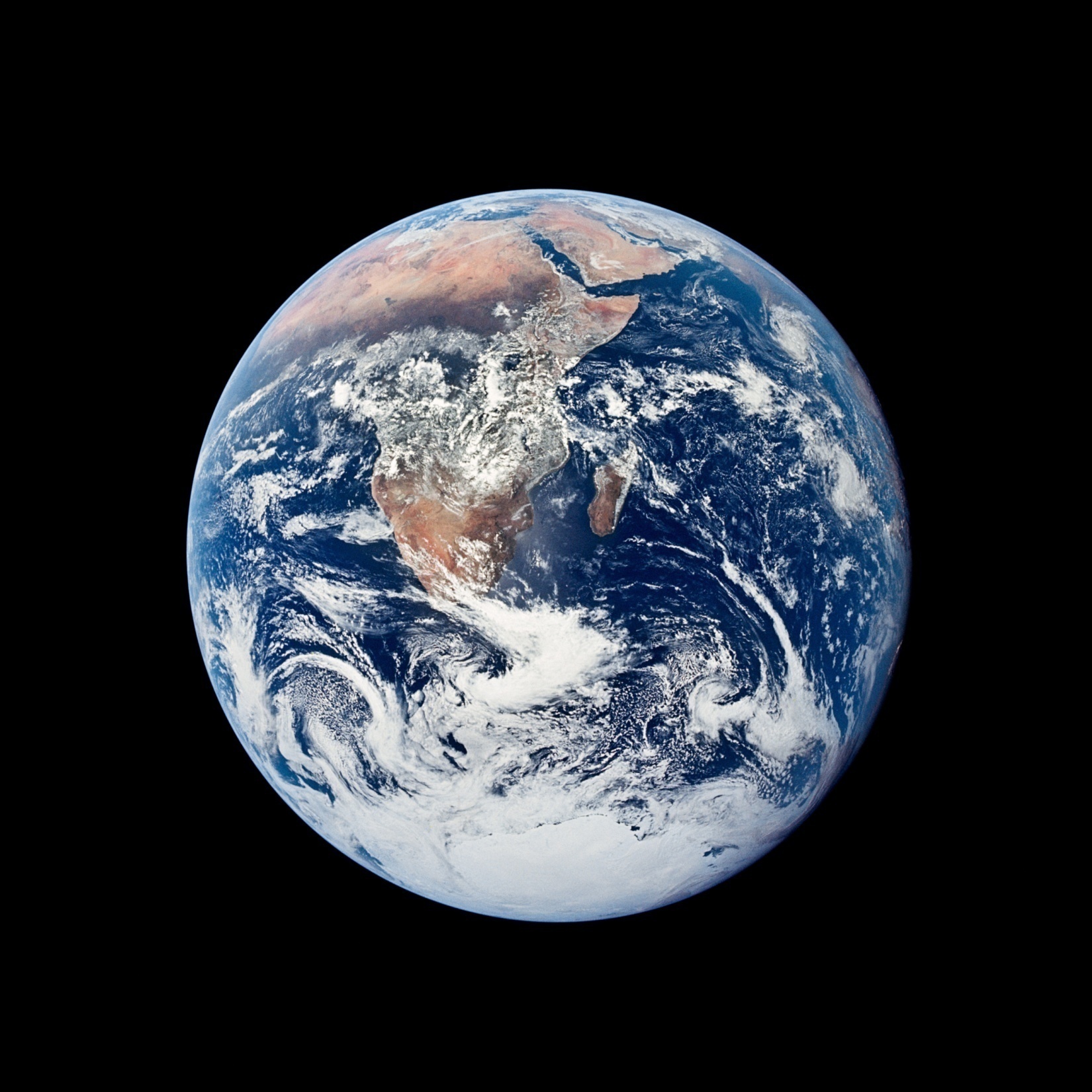 Jaką część Ziemi chronimy?
Czy przejmujemy się stanem naszej planety?
http://theguiridispatches.files.wordpress.com/2008/05/earth.jpg
Jaką część Ziemi chronimy?
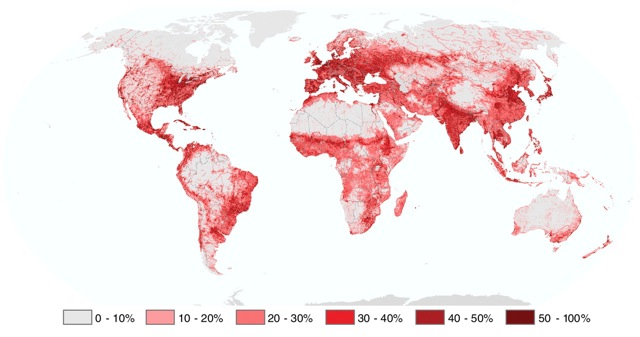 Ostoje dzikiej natury: obszary nie uprawiane rolniczo, gęstość zaludnienia < 1 mieszkaniec/km2, z orbity nie widać na nich świateł, są trudno dostępne (znajdują się w odległości co najmniej 15 km od dróg, rzek czy morskich wybrzeży.
Kareiva P., Watts S., McDonald R., Boucher T. 2007. Domesticated Nature: Shaping Landscapes and Ecosystems for Human Welfare. Science 316, 5833: 1866 – 1869.
http://www.sciencemag.org/cgi/content/abstract/316/5833/1866
Jaką część Ziemi chronimy?
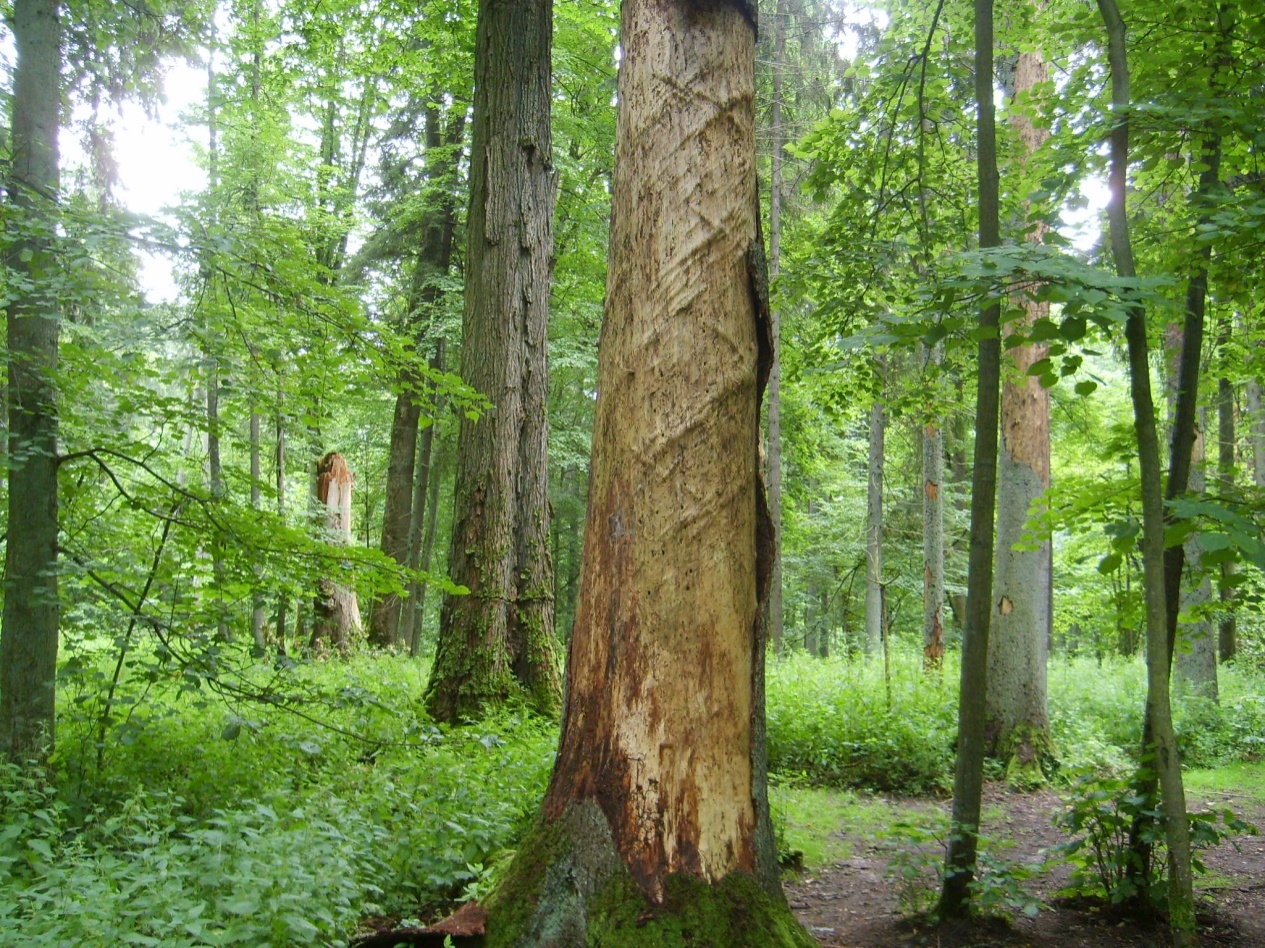 Ostoja dzikiej przyrody – ?% powierzchni lądów.
Kareiva P., Watts S., McDonald R., Boucher T. 2007. Domesticated Nature: Shaping Landscapes and Ecosystems for Human Welfare. Science 316, 5833: 1866 – 1869.
Fot. Piotr Skubała
Jaką część Ziemi chronimy?
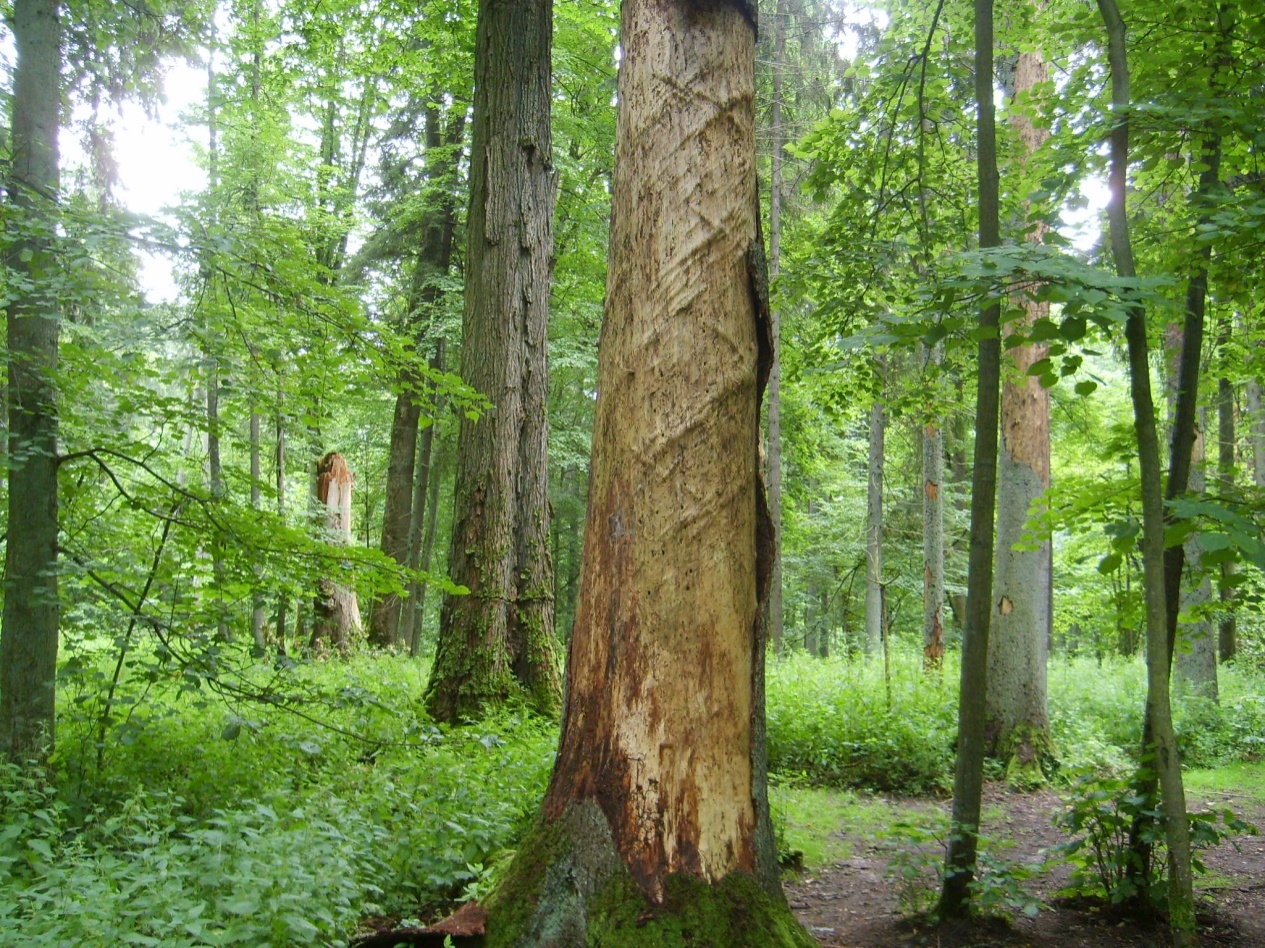 Ostoja dzikiej przyrody - 1% powierzchni lądów.
Kareiva P., Watts S., McDonald R., Boucher T. 2007. Domesticated Nature: Shaping Landscapes and Ecosystems for Human Welfare. Science 316, 5833: 1866 – 1869.
Fot. Piotr Skubała
Ochrona Ziemi
14,7% - powierzchni lądów pod ochroną
3,6 % powierzchni oceanów pod ochroną
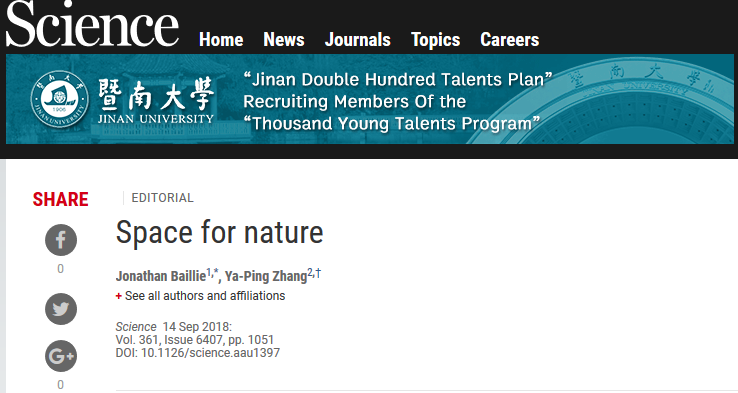 Baillie J., Zhang Y.-P. 2018. Space for nature. Science 361(6407): 1051.
http://www.sciencemag.org/cgi/content/abstract/316/5833/1866
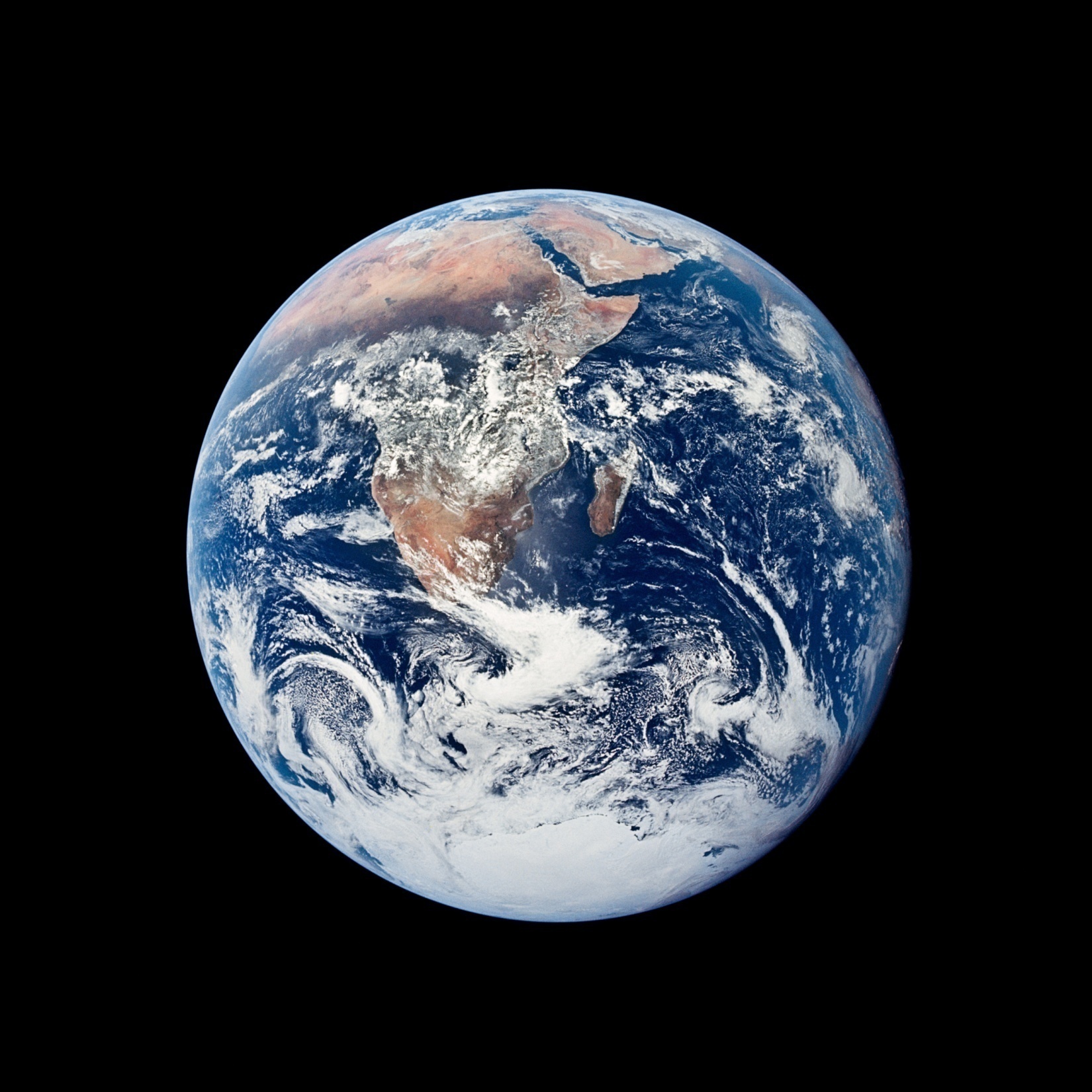 Ochrona przyrody to fikcja
Czy przejmujemy się stanem naszej planety?
http://theguiridispatches.files.wordpress.com/2008/05/earth.jpg
Ochrona przyrody to fikcja
Papierowe parki (paper parks)
1/3 lądowych obszarów pod ochroną znajduje się pod potężną ludzką presją
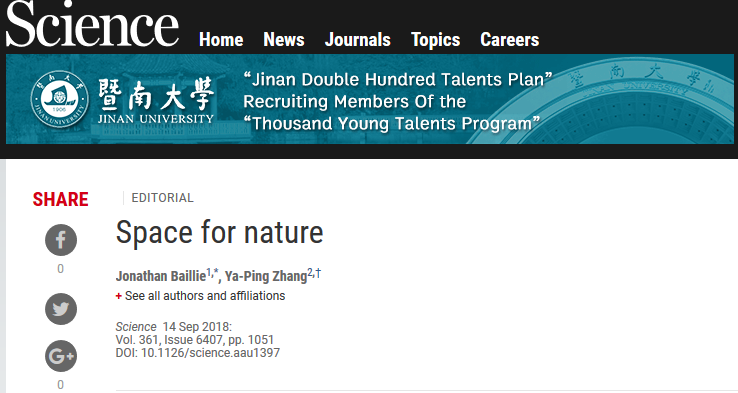 Baillie J., Zhang Y.-P. 2018. Space for nature. Science 361(6407): 1051.
Ochrona przyrody to fikcja
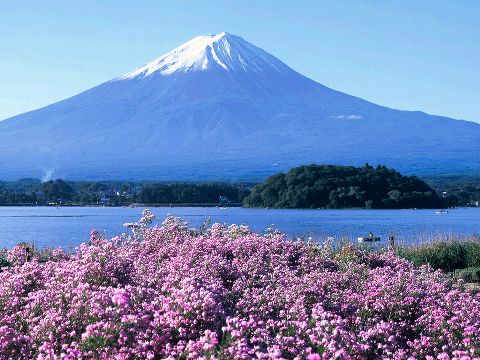 Park Fuji-Hakone-Izu w Japonii
- rocznie odwiedzany przez 100 mln ludzi
- są tam uzdrowiska, hotele, a nawet pola golfowe
Kareiva P., Watts S., McDonald R., Boucher T. 2007. Domesticated Nature: Shaping Landscapes and Ecosystems for Human Welfare. Science 316, 5833: 1866 – 1869.
http://www.pref.yamanashi.jp/global_net/html/Portuguese/images/58134686057.jpe
Ochrona przyrody to fikcja
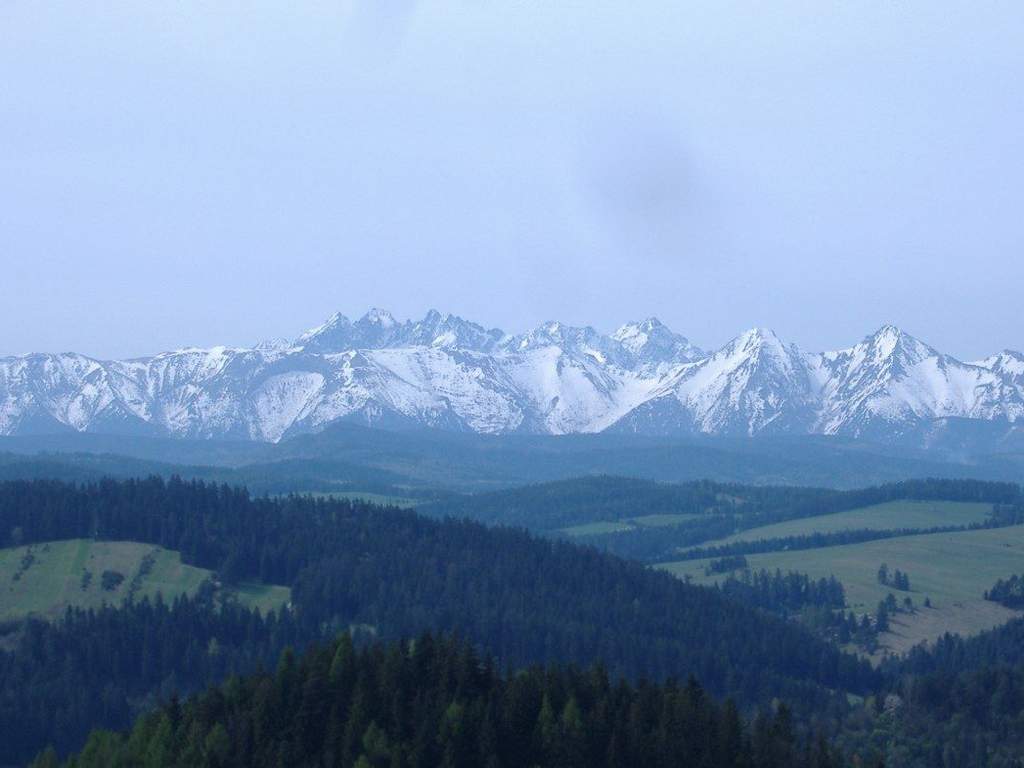 Tatrzański Park Narodowy: 0,07% powierzchni Polski; odwiedzany przez 3 mln turystów rocznie (8% mieszkańców kraju).
http://www.google.pl/imgres?imgurl=http://szczawnica.na-pulpit.pl/tatry13-duze.jpg&imgrefurl=http://szczawnica.na-pulpit.pl/index-polozenie-pienin.html&usg=__ZxYHLgp4RkYUO
Ochrona przyrody to fikcja
Ziemia w 600 tysiącach kawałków
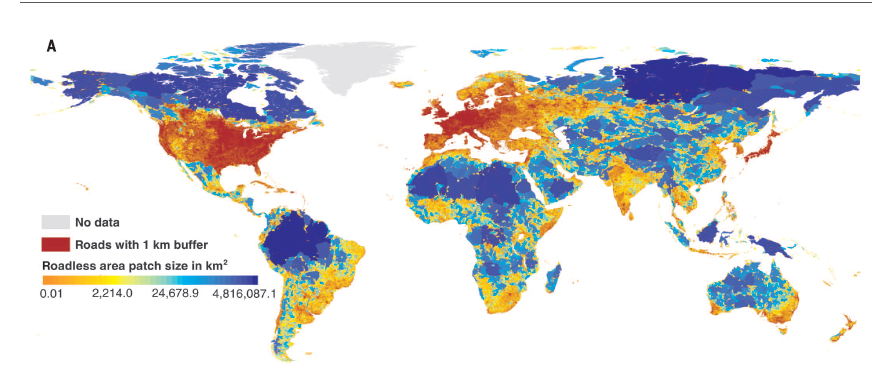 „Świat składa się dziś z puzzli, których krawędzie wyznaczają pobudowane przez nas drogi”
Kolor czerwony – rejony świata pocięte siatką drogową liczącą 36 mln km długości.
Ilbisch P. L. et al. 2016. A global map of roadless areas and their conservation status. Science, 354(6318): 1423-1427.
Ochrona przyrody to fikcja
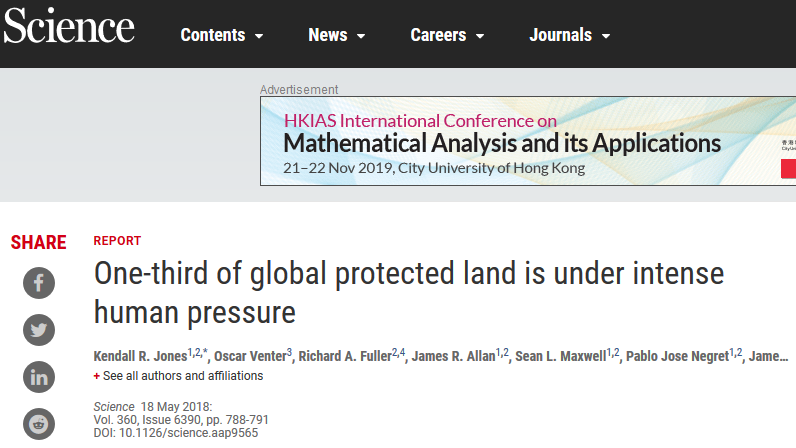 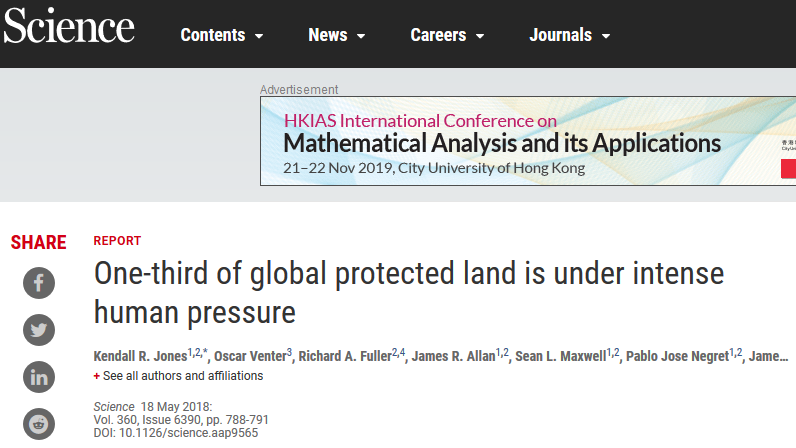 32,8% obszarów chronionych jest wysoce zdegradowanych (2,3 mln km2 , obszar 2x większy od Alaski)
Jones K. R. et al. 2018. One-third of global protected land is under intense human pressure. Science 360 (6390): 788-791.
Ochrona przyrody to fikcja
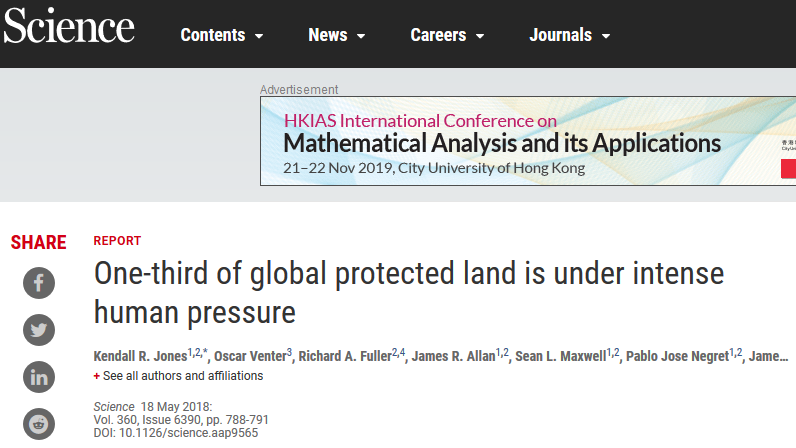 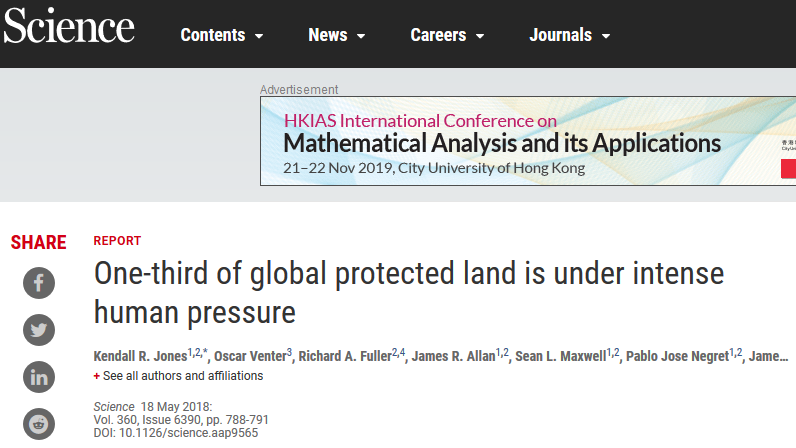 Warunki określone w Konwencji o różnorodności biologicznej z 1992 roku są w pełni przestrzegane jedynie przez 37 państw spośród 168 sygnatariuszy dokumentu.
Ważne jest, aby narody doceniły głębokie korzyści w zakresie ochrony przyrody, które można osiągnąć poprzez modernizację i odbudowę zdegradowanych obszarów chronionych przy jednoczesnym poszanowaniu potrzeb miejscowej ludności”
Jones K. R. et al. 2018. One-third of global protected land is under intense human pressure. Science 360 (6390): 788-791.
Jaką cześć naszej planety powinniśmy chronić?
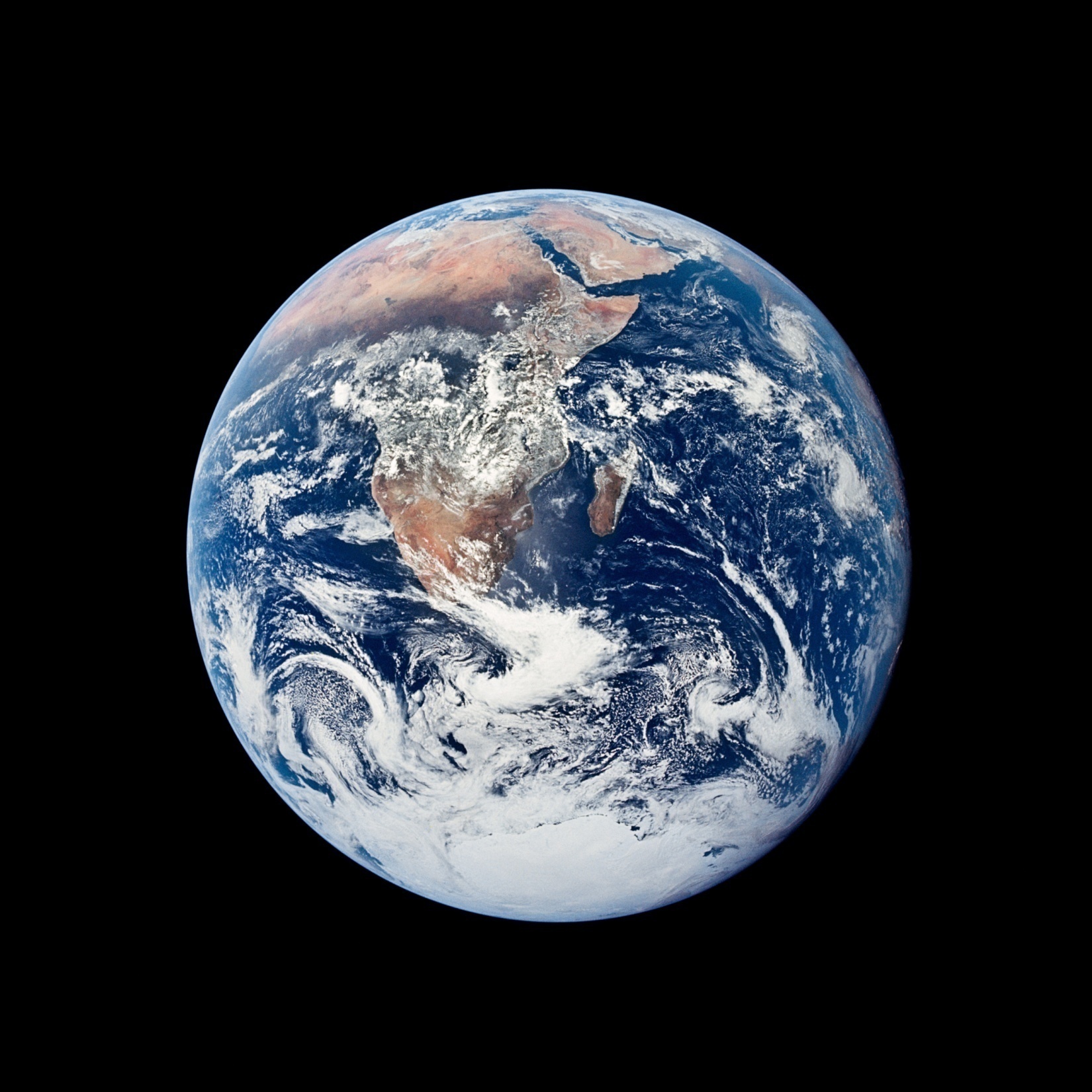 Czy przejmujemy się stanem naszej planety?
Konferencja stron „Konwencji o różnorodności biologicznej” – Nagoi - 2010
http://theguiridispatches.files.wordpress.com/2008/05/earth.jpg
Jaką cześć naszej planety powinniśmy chronić?
Konferencja stron „Konwencji o różnorodności biologicznej” – Nagoi - 2010
17% lądów i wód śródlądowych pod ochroną do 2020 r.
10% - powierzchni terenów przybrzeżnych i oceanów pod ochroną do 2020 r.
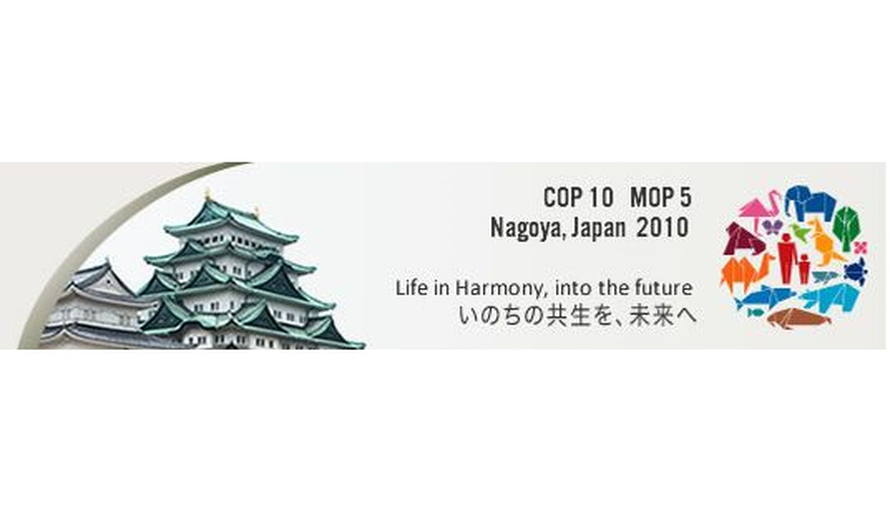 Jaką cześć naszej planety powinniśmy chronić?
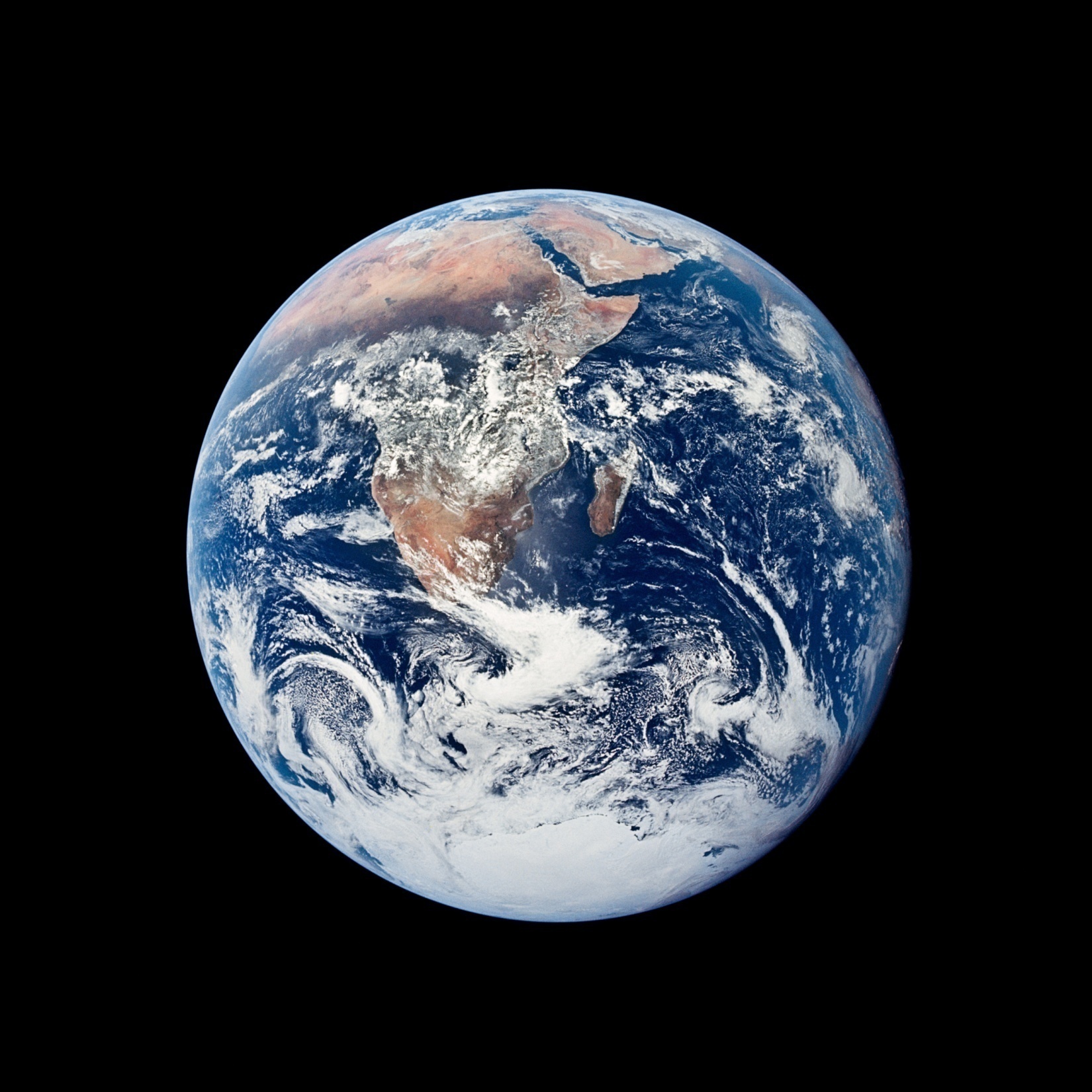 Czy przejmujemy się stanem naszej planety?
Pół Ziemi. Walka naszej planety o życie
http://theguiridispatches.files.wordpress.com/2008/05/earth.jpg
Jaką cześć naszej planety powinniśmy chronić?
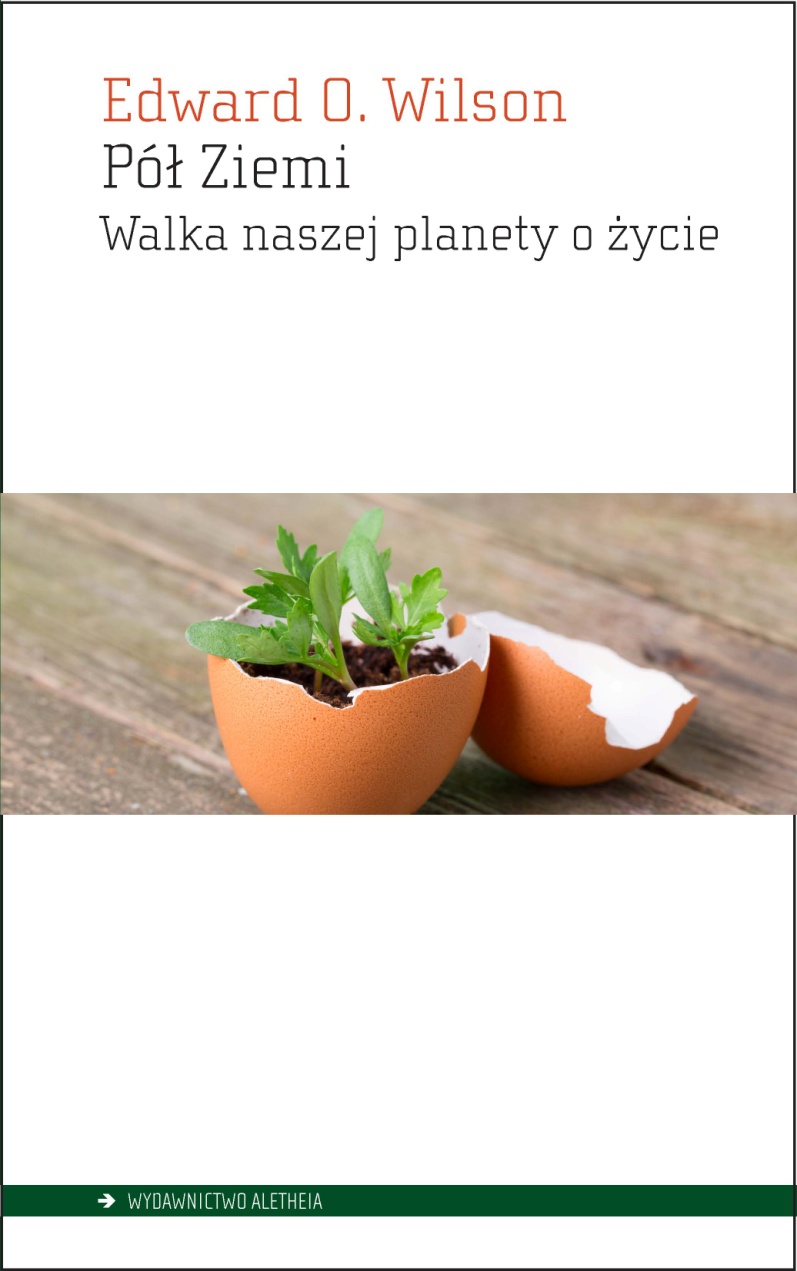 http://www.aletheia.com.pl/tytul/208/pol-ziemi
[Speaker Notes: 1992 – ze statku płynącego z Hongkongu do USA fala zmyła kilkanaście kontenerów. W jednym znajdowało się 29 tys. plastikowych zabawek, w tym żółte kaczuszki.]
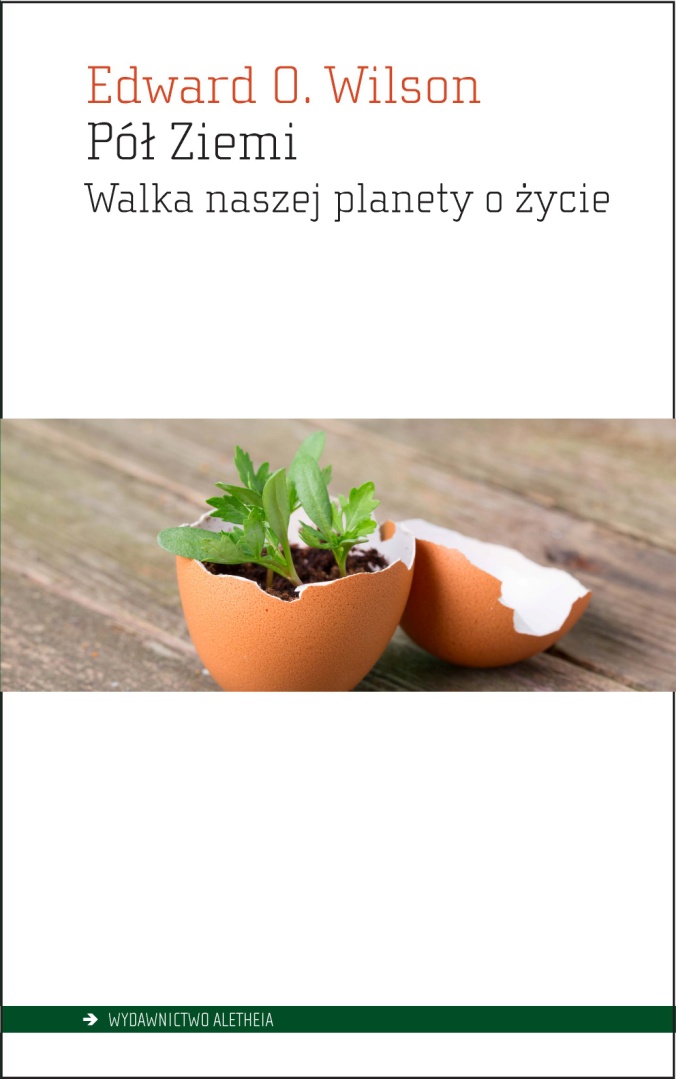 „Jedynym ratunkiem przed „szóstym wymieraniem” jest zwiększenie ścisłej ochrony w formie rezerwatów  i objęcie nimi areału połowy powierzchni Ziemi lub nawet większego”
Jaką cześć naszej planety powinniśmy chronić?
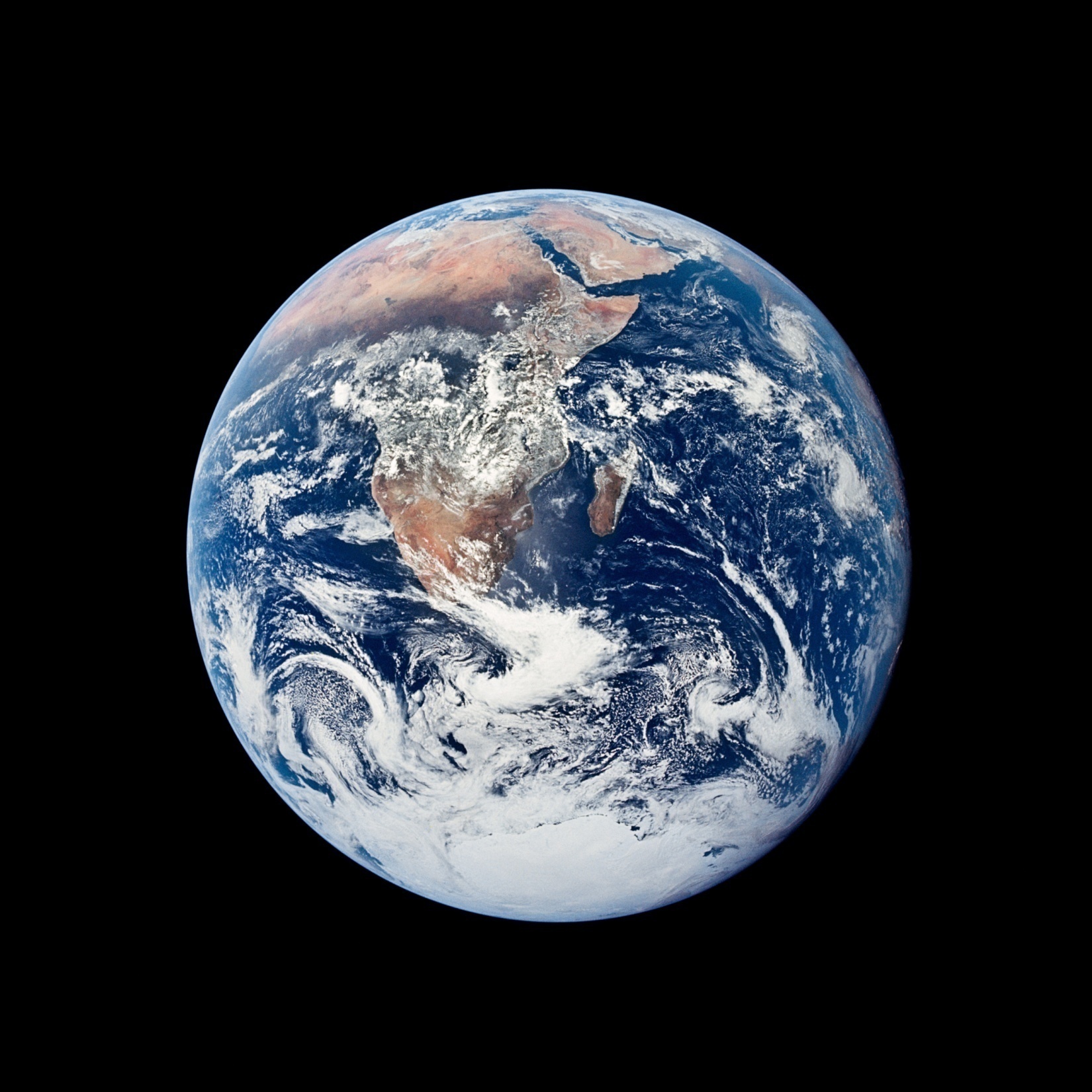 Czy przejmujemy się stanem naszej planety?
Space for Nature
http://theguiridispatches.files.wordpress.com/2008/05/earth.jpg
Jaką cześć naszej planety powinniśmy chronić?
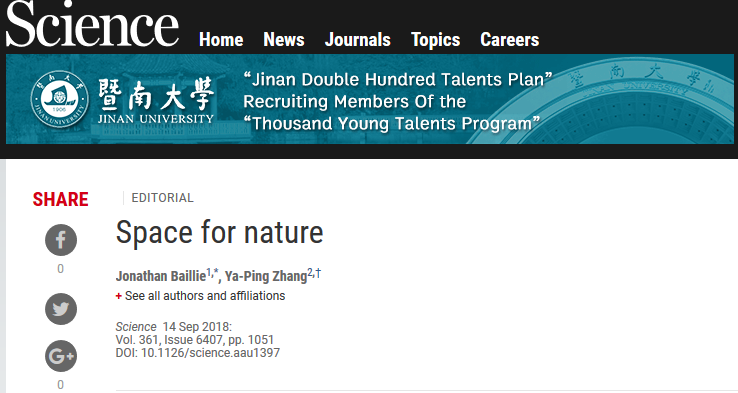 „Stworzymy rezerwat na połowie naszej planety albo czeka nas katastrofa”
Jonathan Baillie (National Geographic Society, Washington) i Ya-Ping Zhang (Chinese Academy of Sciences)
Baillie J., Zhang Y.-P. 2018. Space for nature. Science 361(6407): 1051.
http://www.sciencemag.org/cgi/content/abstract/316/5833/1866
Jaką cześć naszej planety powinniśmy chronić?
30% - lądów i oceanów pod ochroną do 2030 r.
50% - lądów i oceanów pod ochroną do 2050 r.
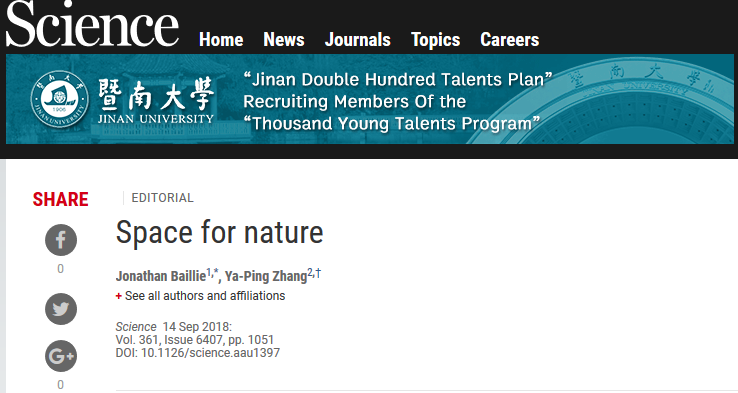 Baillie J., Zhang Y.-P. 2018. Space for nature. Science 361(6407): 1051.
http://www.sciencemag.org/cgi/content/abstract/316/5833/1866
Jaką cześć naszej planety powinniśmy chronić?
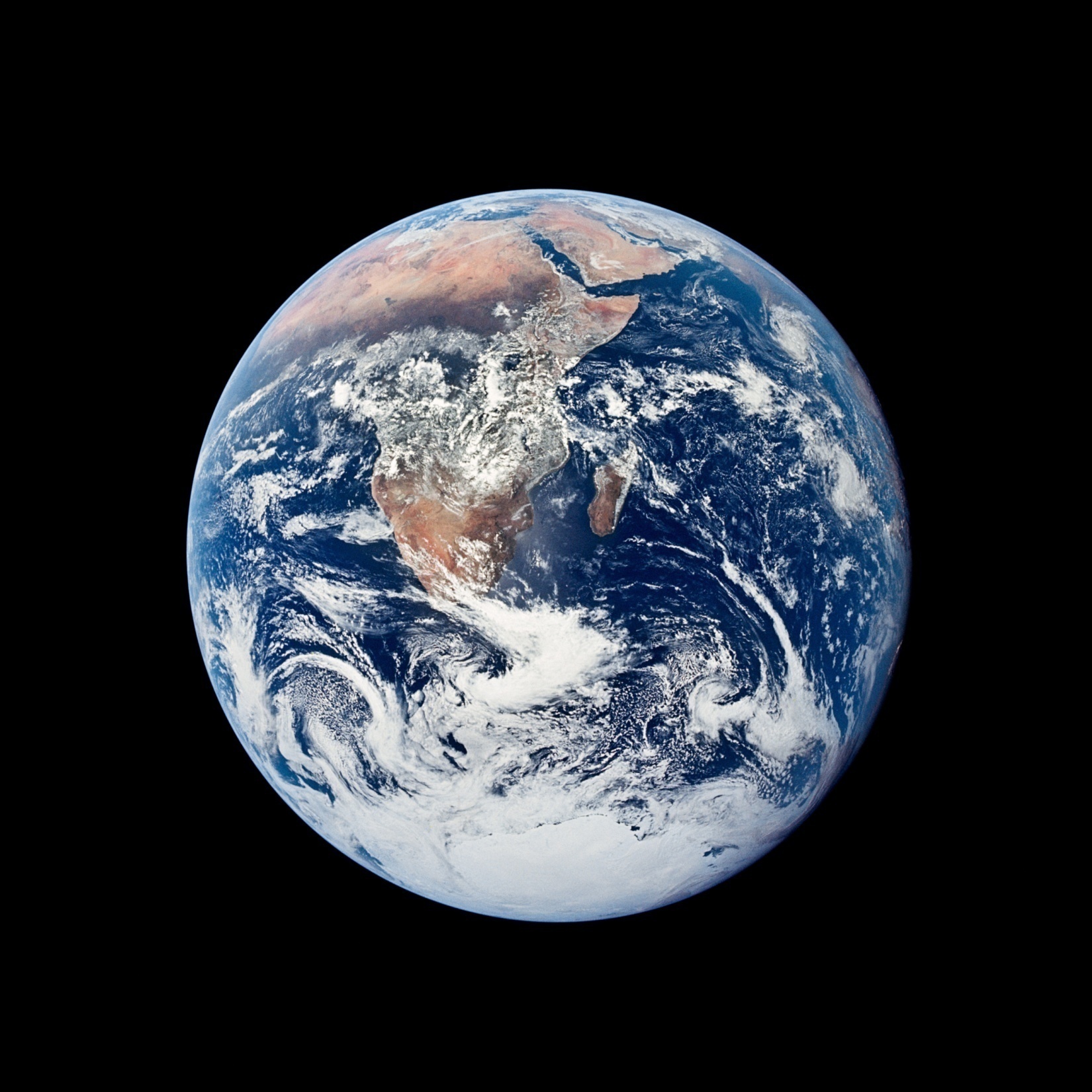 Czy przejmujemy się stanem naszej planety?
Globalne Porozumienie na Rzecz Przyrody
http://theguiridispatches.files.wordpress.com/2008/05/earth.jpg
Jaką cześć naszej planety powinniśmy chronić?
„The Global Deal for Nature”
„Globalne Porozumienie na Rzecz Przyrody”
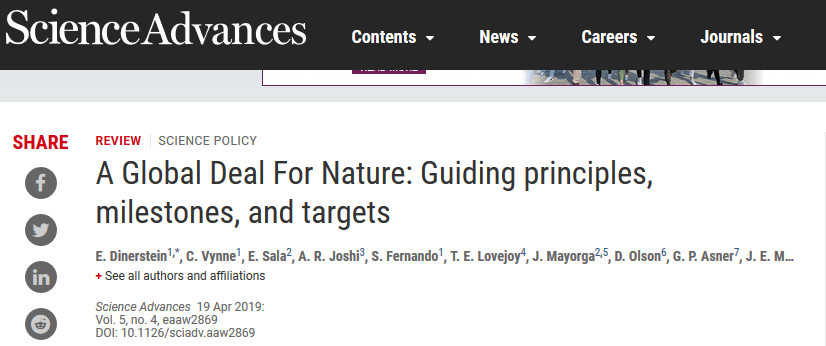 Dinerstein et al. 2019. A Global Deal For Nature: Guiding principles, milestones, and targets. Science Advances 5 : eaaw2869
Jaką cześć naszej planety powinniśmy chronić?
„The Global Deal for Nature”
„Globalne Porozumienie na Rzecz Przyrody”
ograniczenie globalnego ocieplenia do 1,5 st. C
 ocalenie gatunków przed zagładą
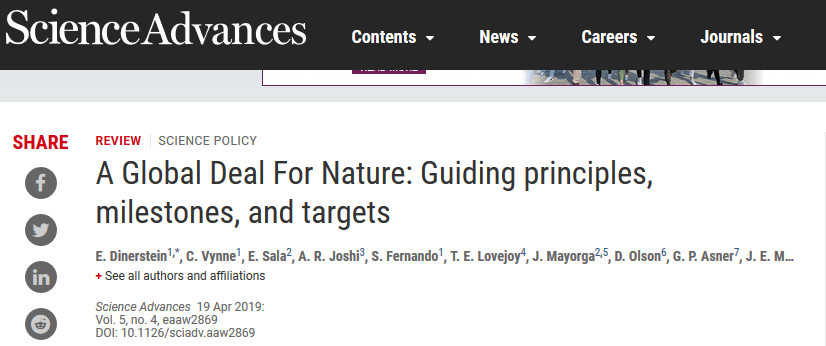 Dinerstein et al. 2019. A Global Deal For Nature: Guiding principles, milestones, and targets. Science Advances 5 : eaaw2869
Jaką cześć naszej planety powinniśmy chronić?
„The Global Deal for Nature”
„Globalne Porozumienie na Rzecz Przyrody”
30% - lądów i oceanów pod ochroną do 2030 r.
50% - lądów i oceanów pod ochroną do 2050 r.
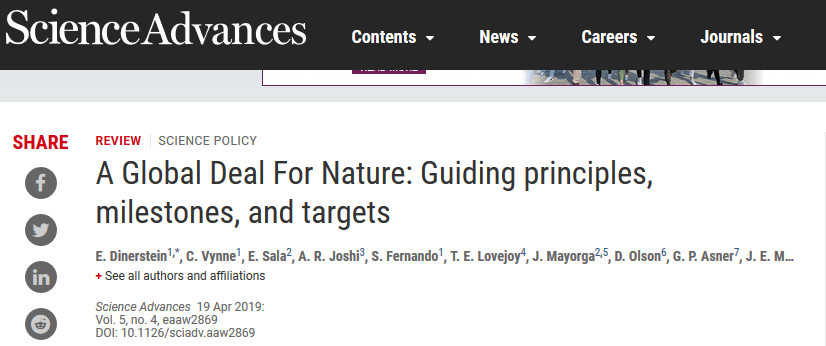 Dinerstein et al. 2019. A Global Deal For Nature: Guiding principles, milestones, and targets. Science Advances 5 : eaaw2869
Jaką cześć naszej planety powinniśmy chronić?
„The Global Deal for Nature”
„Globalne Porozumienie na Rzecz Przyrody”
50% - lądów i oceanów pod ochroną do 2050 r.
100 mld $ / rok (obecnie 10 mld $)
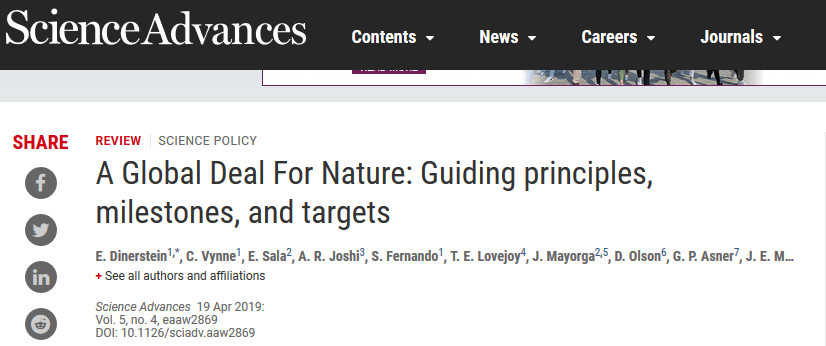 Dinerstein et al. 2019. A Global Deal For Nature: Guiding principles, milestones, and targets. Science Advances 5 : eaaw2869
Jaką cześć naszej planety powinniśmy chronić?
„The Global Deal for Nature”
„Globalne Porozumienie na Rzecz Przyrody”
Dodatkowe 20% powinno zostać utrzymane (bądź odtworzone) w stanie naturalnym i zachowane jako „obszary stabilizacji klimatu”.
Lasy namorzynowe, tundry, lasy borealne i tropikalne - kluczowe znaczenie dla przeciwdziałania kryzysowi klimatycznemu.
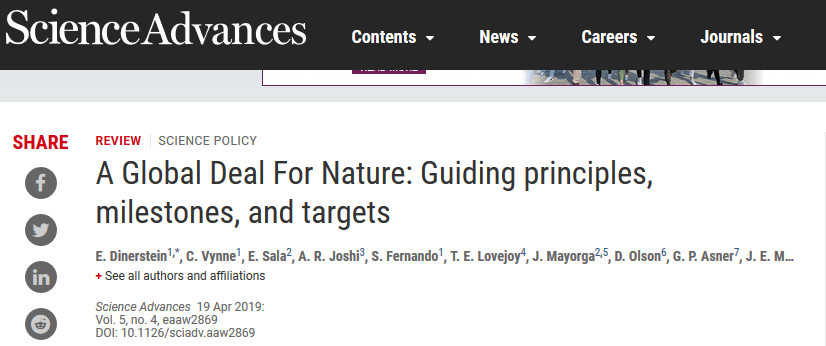 Dinerstein et al. 2019. A Global Deal For Nature: Guiding principles, milestones, and targets. Science Advances 5 : eaaw2869
Jaką cześć naszej planety powinniśmy chronić?
„The Global Deal for Nature”
„Globalne Porozumienie na Rzecz Przyrody”
15% powierzchni Amazonii zostanie wycięte – ekosystem utraci zdolność do generowania wystarczającej ilości deszczu, a w konsekwencji wpłynie na globalne wzorce pogodowe.
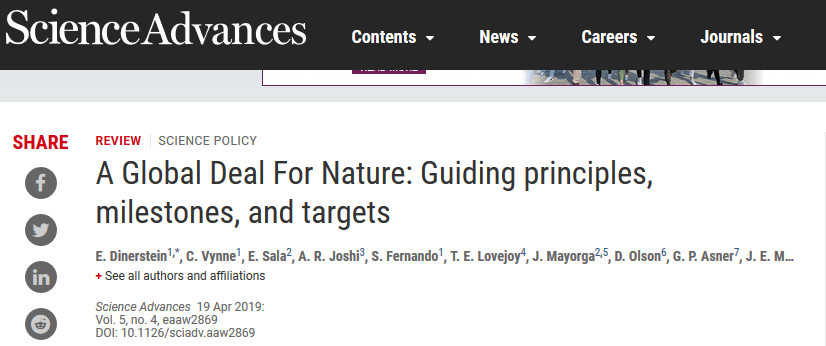 Dinerstein et al. 2019. A Global Deal For Nature: Guiding principles, milestones, and targets. Science Advances 5 : eaaw2869
Jaką cześć naszej planety powinniśmy chronić?
„The Global Deal for Nature”
„Globalne Porozumienie na Rzecz Przyrody”
45% planety jest nadal w stanie naturalnym lub półnaturalnym – ich wielkość sukcesywnie się zmniejsza i zbliżamy się do punktów krytycznych.
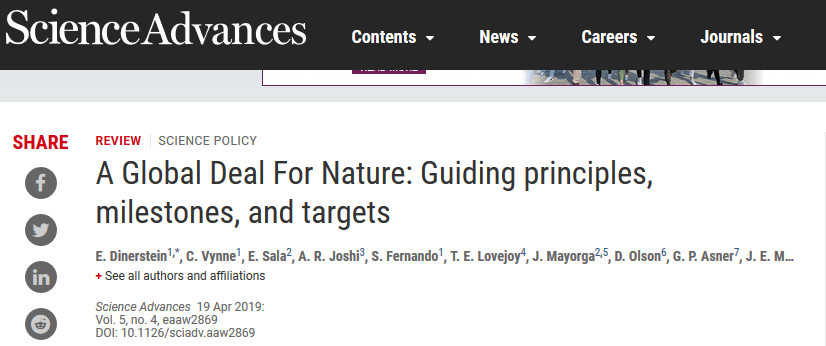 Dinerstein et al. 2019. A Global Deal For Nature: Guiding principles, milestones, and targets. Science Advances 5 : eaaw2869
Jaką cześć naszej planety powinniśmy chronić?
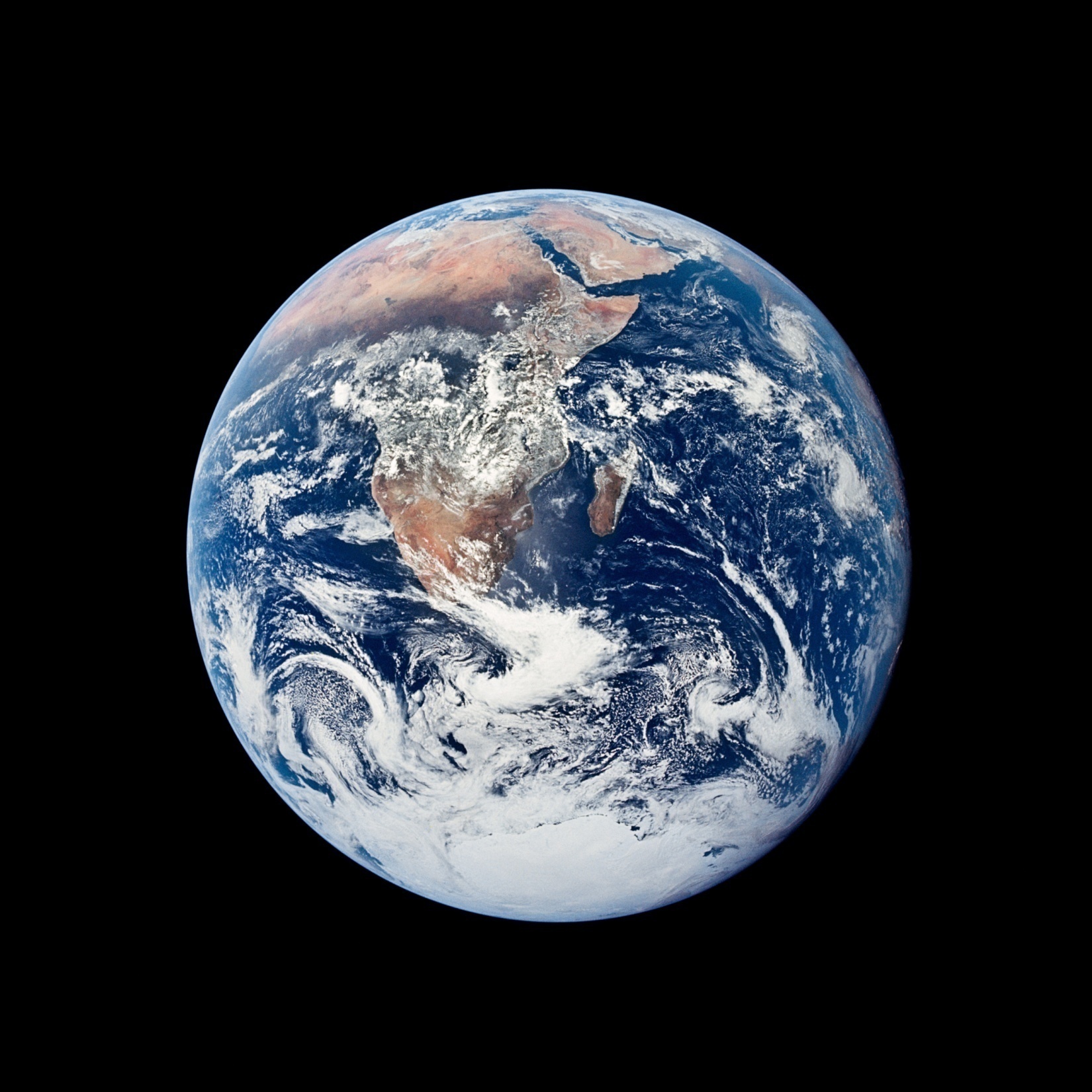 Czy przejmujemy się stanem naszej planety?
Reforestacja – lasy naturalne – sekwestracja węgla
http://theguiridispatches.files.wordpress.com/2008/05/earth.jpg
Jaką cześć naszej planety powinniśmy chronić?
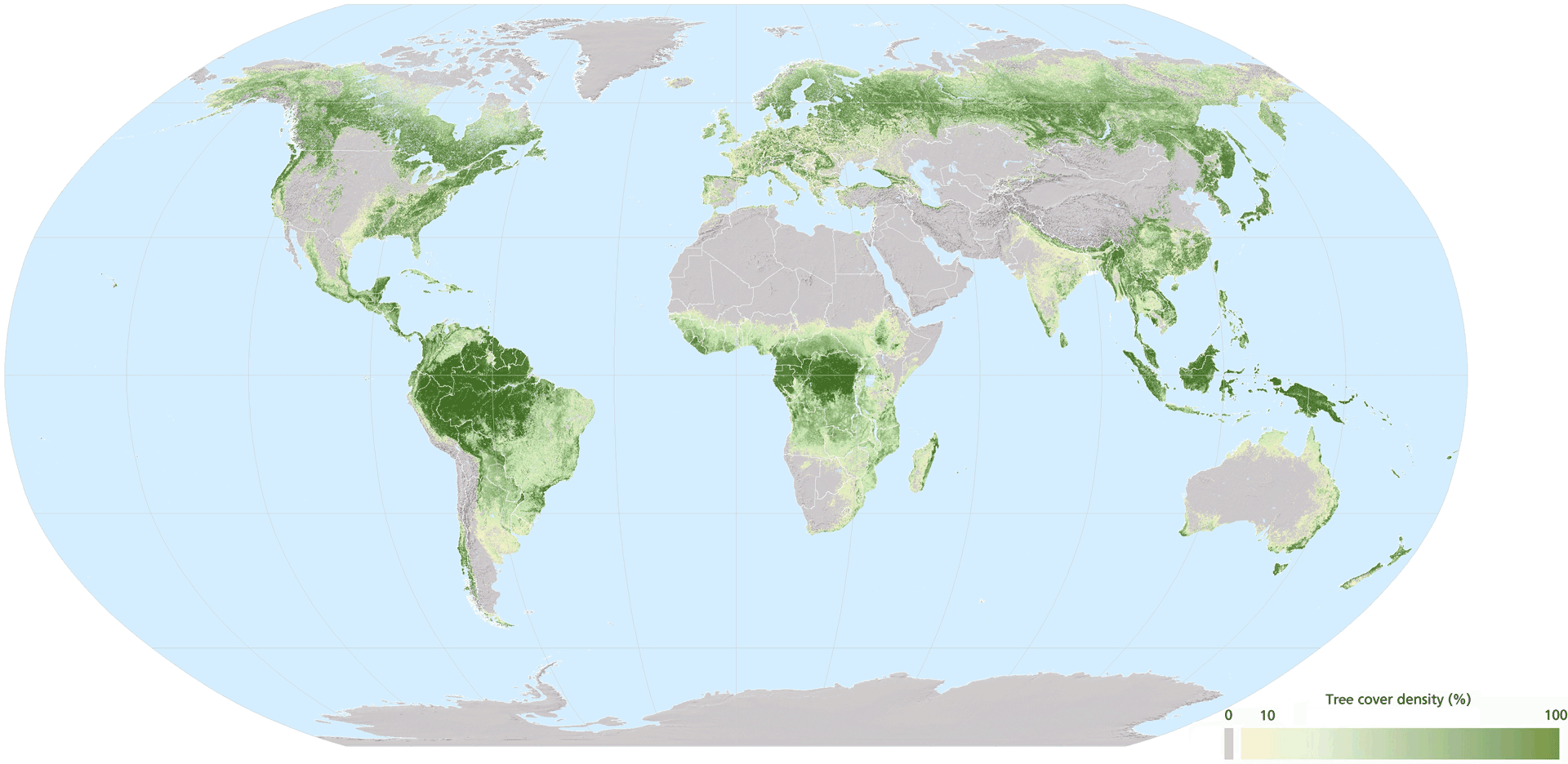 Deforestacja - 190 tysięcy km2 (62% powierzchni Polski)
Crowther T. W. 2015.  Mapping tree density at a global scale. Nature 525,:201–205.  doi:10.1038/nature14967
https://ourworldindata.org/forest-cover/
Jaką cześć naszej planety powinniśmy chronić?
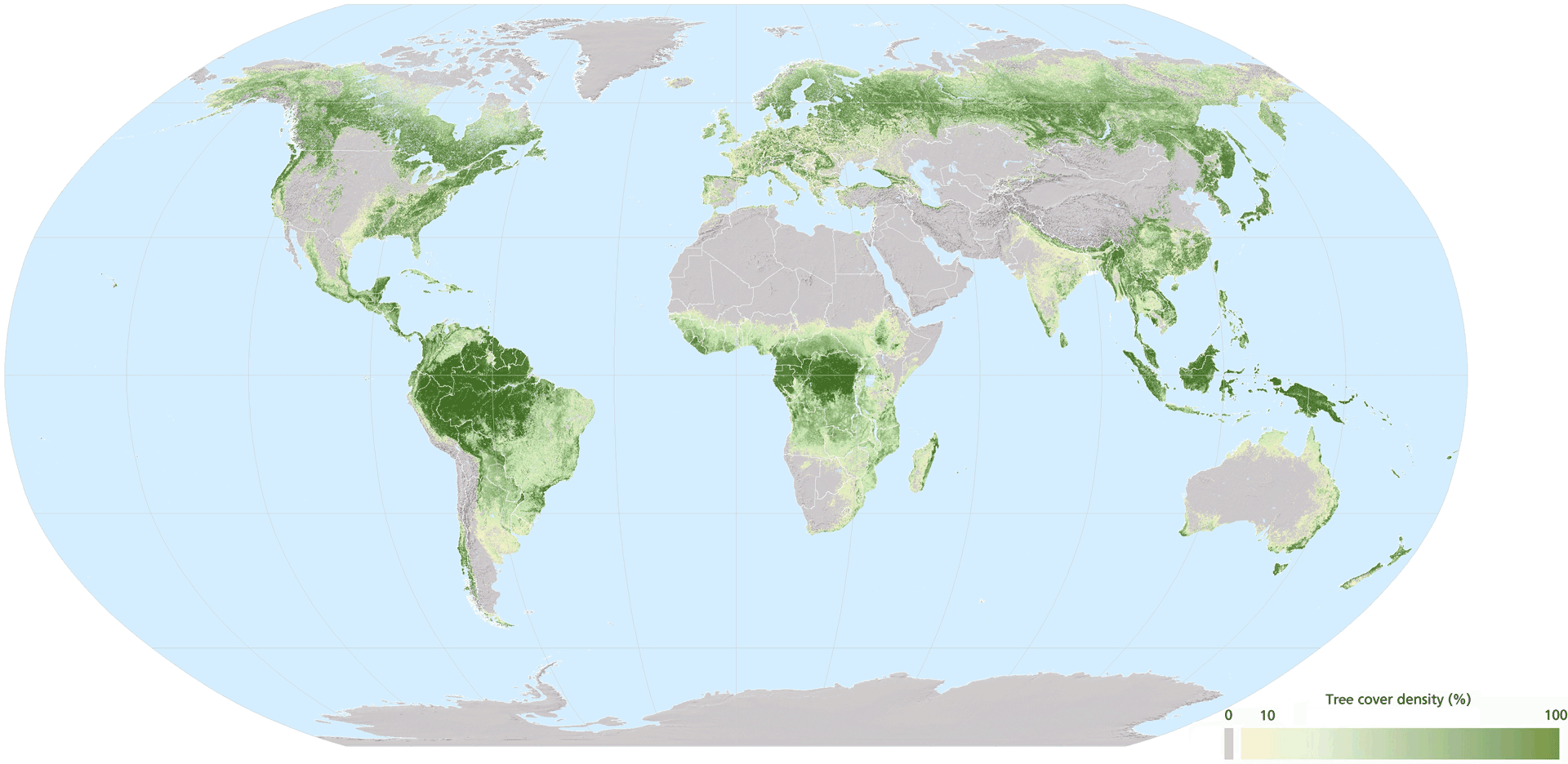 >60% lasów na całym świecie jest wykorzystywane lub zagospodarowane przez człowieka
Crowther T. W. 2015.  Mapping tree density at a global scale. Nature 525,:201–205.  doi:10.1038/nature14967
https://ourworldindata.org/forest-cover/
Jaką cześć naszej planety powinniśmy chronić?
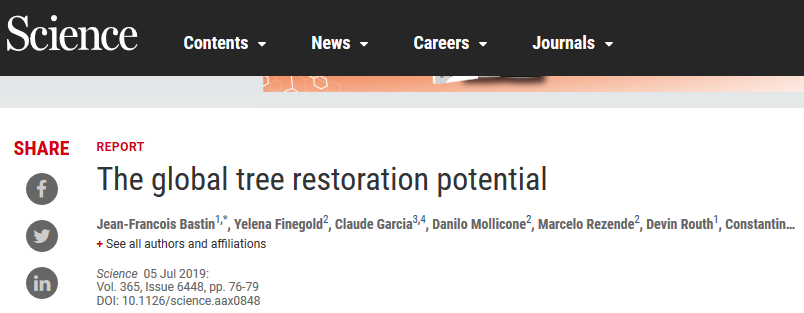 Reforestacja - zatrzymanie katastrofy klimatycznej wymaga zalesienia obszaru wielkości USA (Rosja, Ameryka Pn. i Amazonia)
Bastin J.-F., Finegold Y., Garcia C., Mollicone D., Rezende M., et al. 2019. The global tree restoration potential. Science 365: 76-79.
https://ourworldindata.org/forest-cover/
Jaką cześć naszej planety powinniśmy chronić?
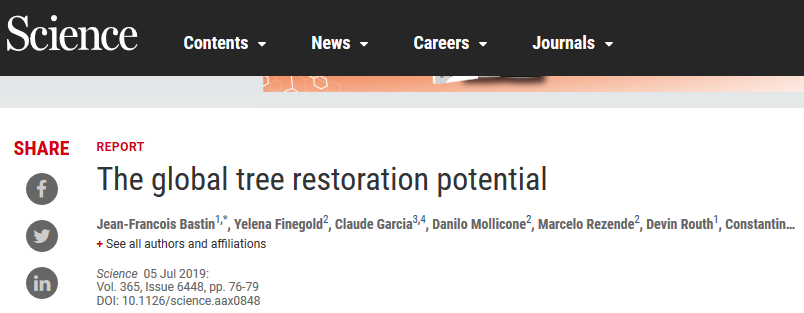 Korony drzew szczelnie pokrywają 2,8 mld ha lądów
Korony drzew mogłyby pokrywać 4,4 mld ha
Las można by posadzić na 0,9 mld ha nieużytków
Bastin J.-F., Finegold Y., Garcia C., Mollicone D., Rezende M., et al. 2019. The global tree restoration potential. Science 365: 76-79.
https://ourworldindata.org/forest-cover/
Jaką cześć naszej planety powinniśmy chronić?
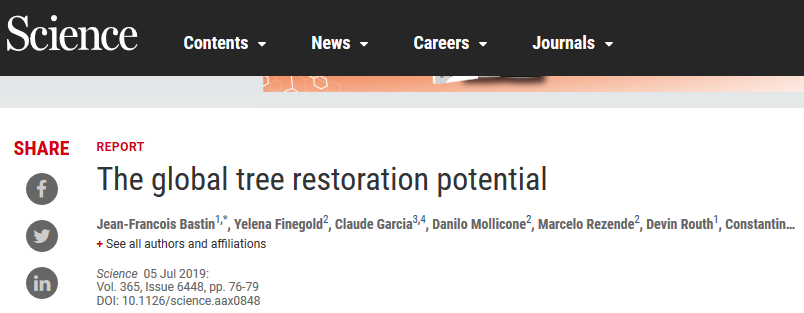 Wypuściliśmy do atmosfery 300 mld ton węgla
Po reforestacji lasy mogłyby związać 205 mld ton węgla
To muszą być lasy dojrzałe
Bastin J.-F., Finegold Y., Garcia C., Mollicone D., Rezende M., et al. 2019. The global tree restoration potential. Science 365: 76-79.
https://ourworldindata.org/forest-cover/
Jaką cześć naszej planety powinniśmy chronić?
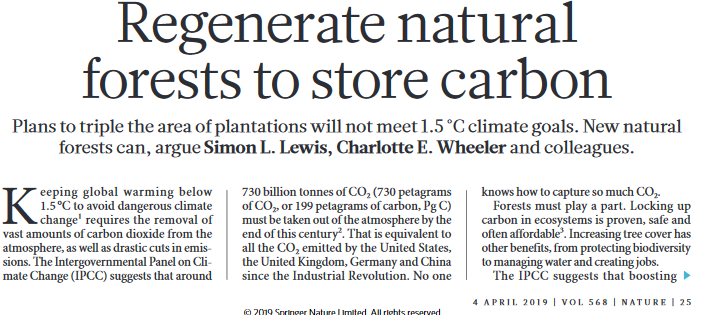 Teren naturalnie zalesiony przechowuje 40 razy więcej węgla niż plantacje i 6 razy więcej niż agroleśnictwo.
Lewis S. L., Wheeler Ch. E., Mitchard E. T. A., Koch A. 2019. Regenerate natural forests to store carbon. Nature 568: 25-28.
https://ourworldindata.org/forest-cover/
Jaką cześć naszej planety powinniśmy chronić?
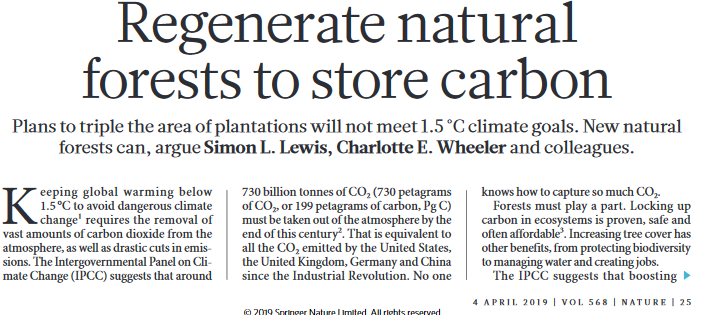 Prof. Simon Lewis z Uniwersytetu w Leeds i współautorzy -  „odnowa lasu” nie powinna ona obejmować plantacji monokulturowych.
Lewis S. L., Wheeler Ch. E., Mitchard E. T. A., Koch A. 2019. Regenerate natural forests to store carbon. Nature 568: 25-28.
https://ourworldindata.org/forest-cover/
Jaką cześć naszej planety powinniśmy chronić?
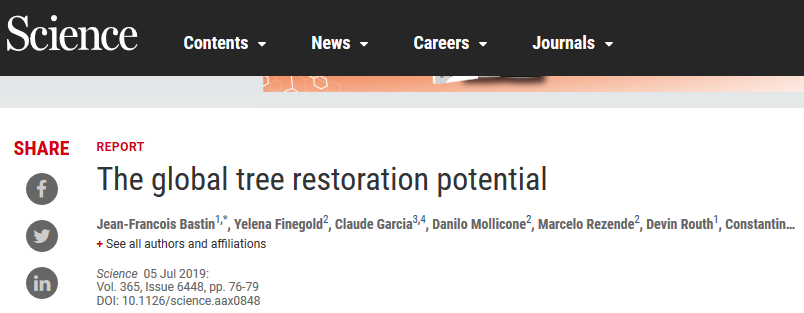 Jeżeli nie zaczniemy realizować postanowień konferencji paryskiej potencjalna powierzchnia do zalesienia zmniejszy się o 223 mln ha do 2050 roku.
Bastin J.-F., Finegold Y., Garcia C., Mollicone D., Rezende M., et al. 2019. The global tree restoration potential. Science 365: 76-79.
https://ourworldindata.org/forest-cover/
Jaką cześć naszej planety powinniśmy chronić?
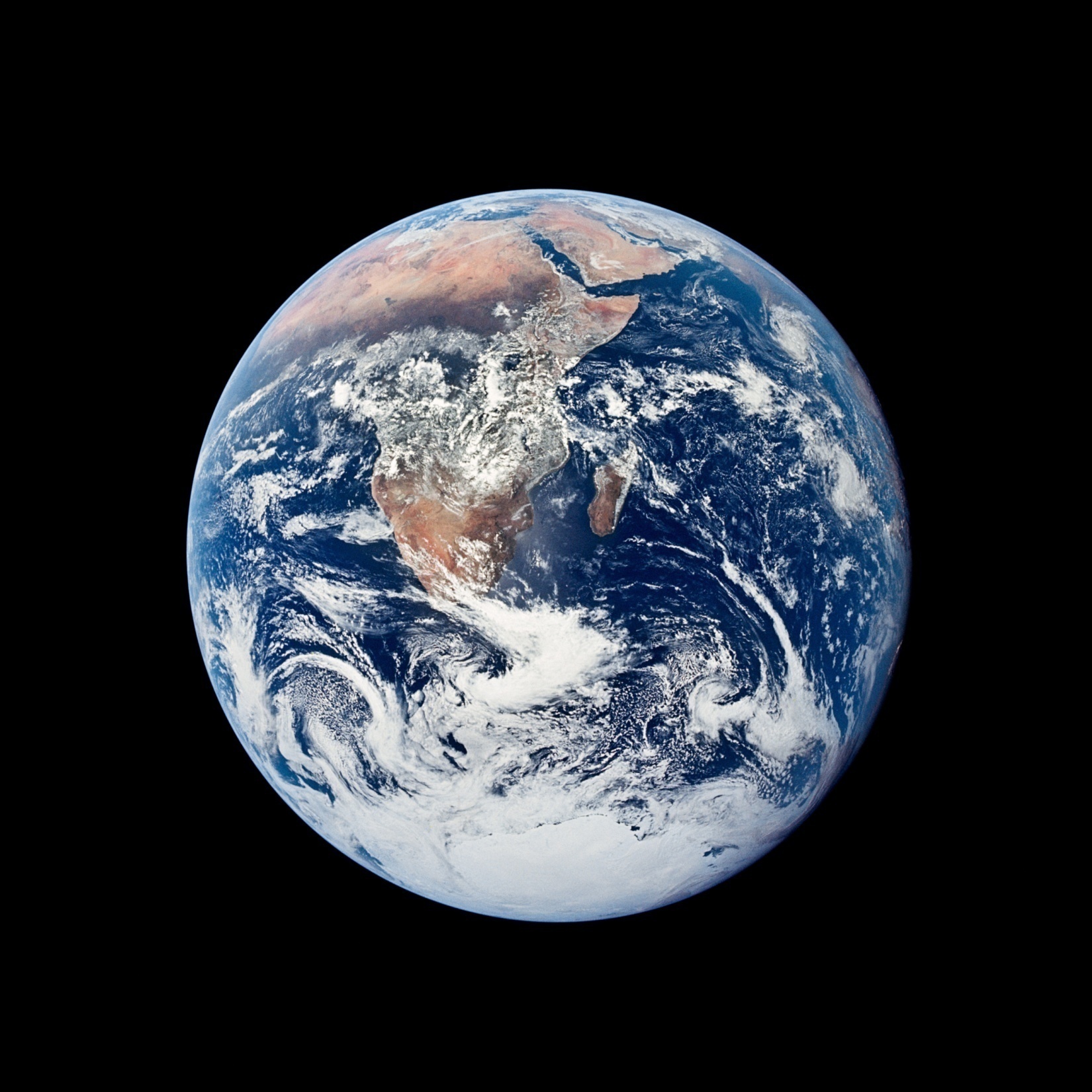 Czy przejmujemy się stanem naszej planety?
Konferencja stron „Konwencji o różnorodności biologicznej” – Pekin - 2020
http://theguiridispatches.files.wordpress.com/2008/05/earth.jpg
Jaką cześć naszej planety powinniśmy chronić?
2020 - konferencja dotyczącej Konwencji o różnorodności biologicznej w Pekinie w Chinach
Czy podejmiemy właściwe decyzje i świat zacznie chronić planetę w wystarczającym zakresie?
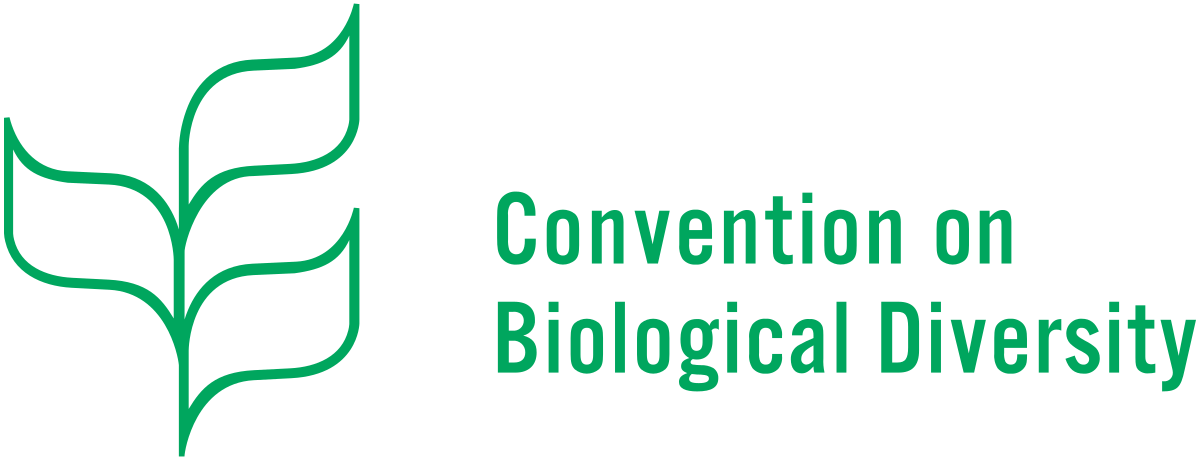 https://en.wikipedia.org/wiki/Convention_on_Biological_Diversity
[Speaker Notes: Oczywiście możemy nic nie robić i spokojnie czekać na nieuniknioną katastrofę.]
Jaką część Polski powinniśmy chronić?
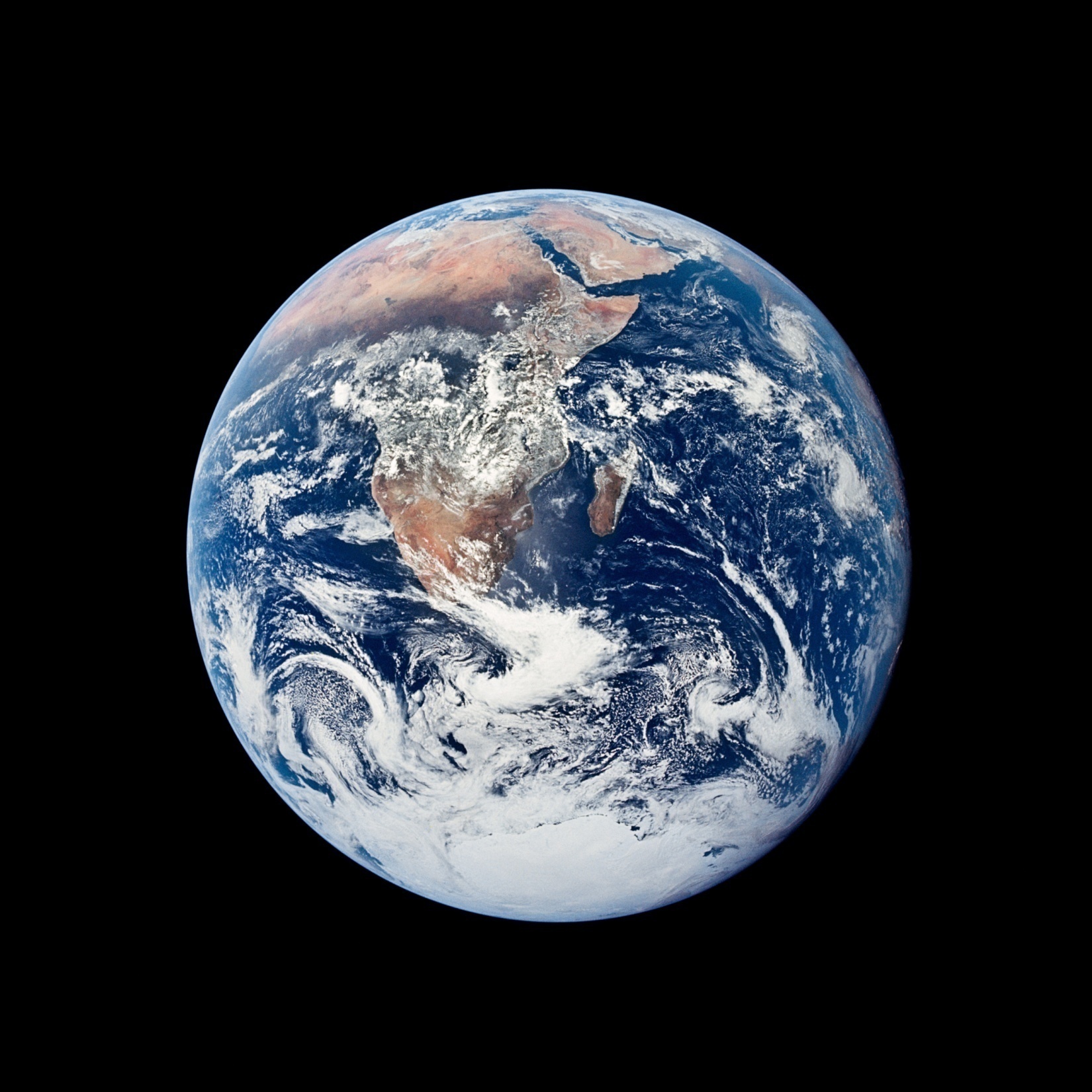 Czy przejmujemy się stanem naszej planety?
http://theguiridispatches.files.wordpress.com/2008/05/earth.jpg
Jaką część Polski powinniśmy chronić?
Parki Narodowe w Polsce – tylko 1,1% powierzchni kraju
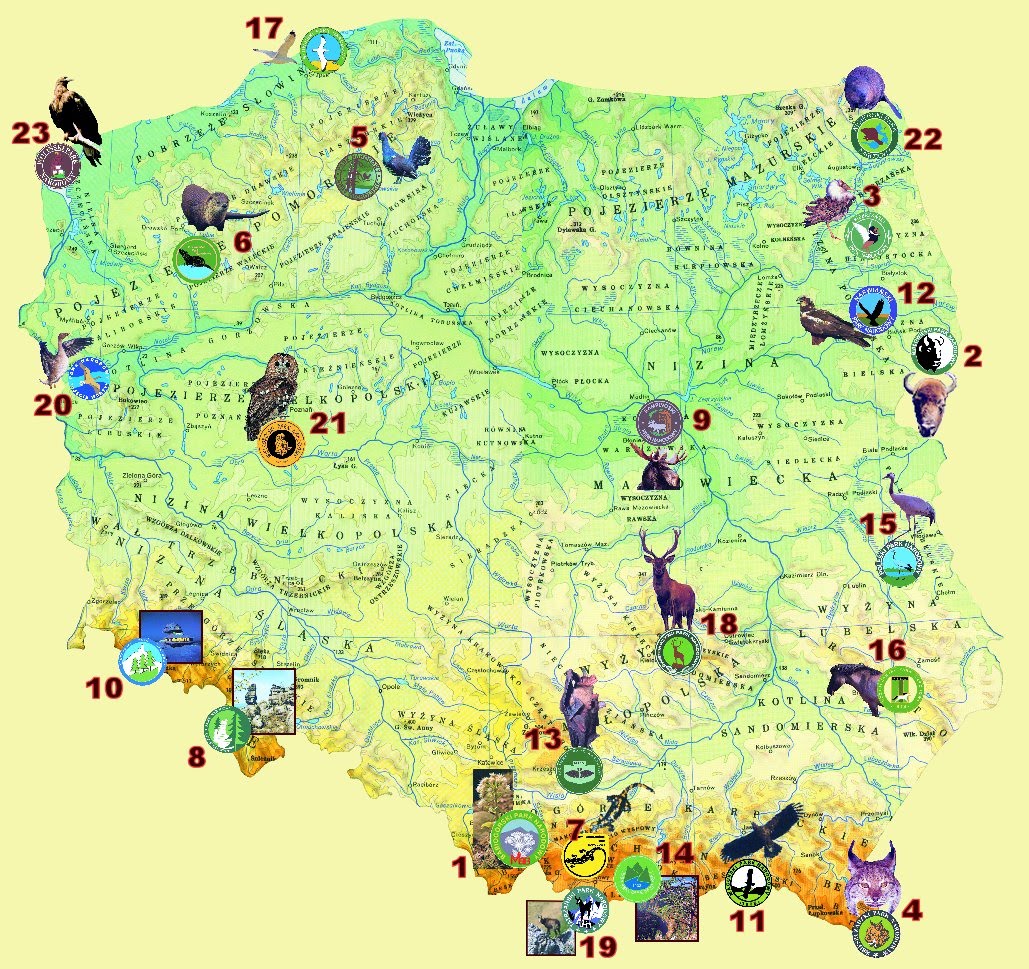 https://pl.wikipedia.org/wiki/Polska
Jaką część Polski powinniśmy chronić?
Parki Narodowe w Polsce – tylko 1,1% powierzchni kraju
Średnia w UE – 3,4% (26 miejsce w Europie)
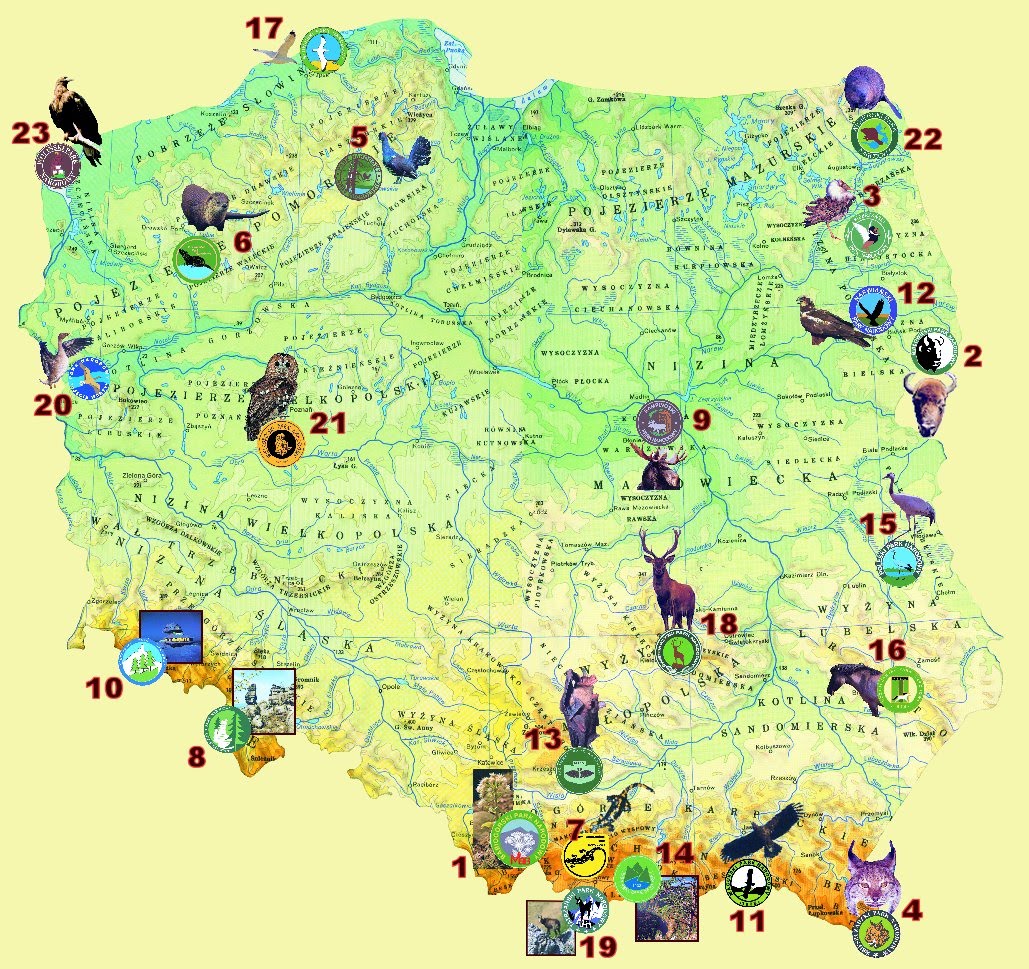 https://pl.wikipedia.org/wiki/Polska
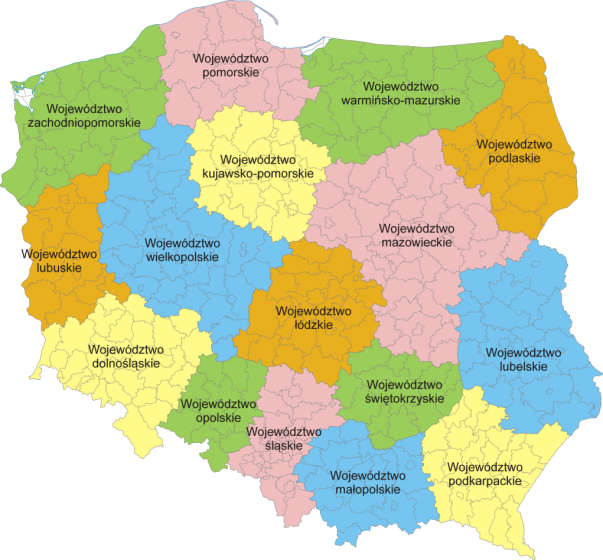 Jaką część Polski powinniśmy chronić?
Planowane Parki Narodowe
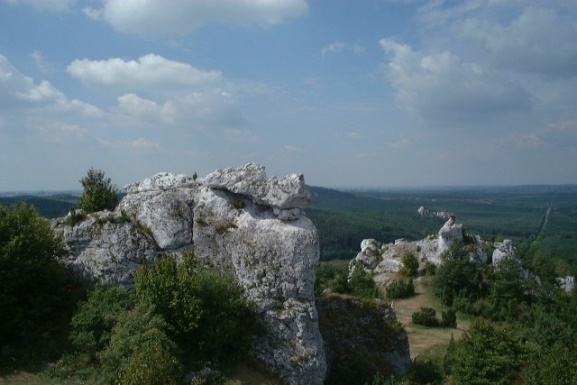 Jurajski Park Narodowy
Turnicki Park Narodowy
Mazurski Park Narodowy
Szczeciński Park Narodowy
Park Narodowy Doliny Dolnej Odry
Lasy Mirachowskie
wysuwano również projekty utworzenia Parków Narodowych: Knyszyńskiego, Orawskiego, Janowskiego, Sobiborskiego, Chełmskiego oraz Podziemnego Parku Narodowego – Kopalni Soli Wieliczka
https://upload.wikimedia.org/wikipedia/commons/a/a4/Poland_Zbor%C3%B3w_reserve.jpg
https://pl.wikipedia.org/wiki/Polska
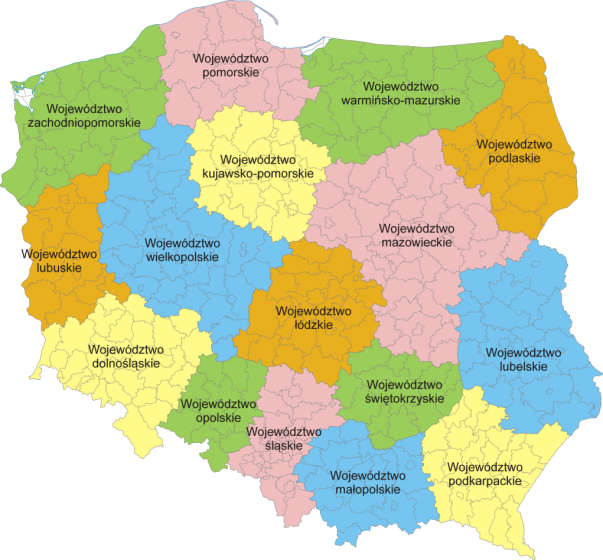 Jaką część Polski powinniśmy chronić?
Powiększenie Parków Narodowych
Białowieski Park Narodowy
Bieszczadzki Park Narodowy
https://pl.wikipedia.org/wiki/Polska
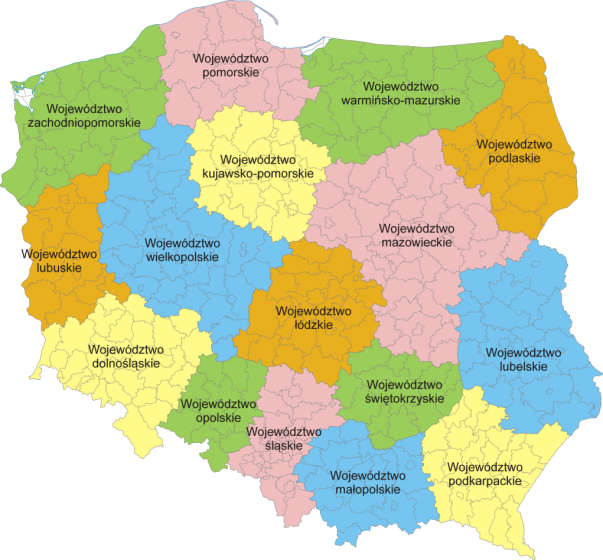 Jaką część Polski powinniśmy chronić?
Rezerwaty
1500 - 0,54% powierzchni kraju
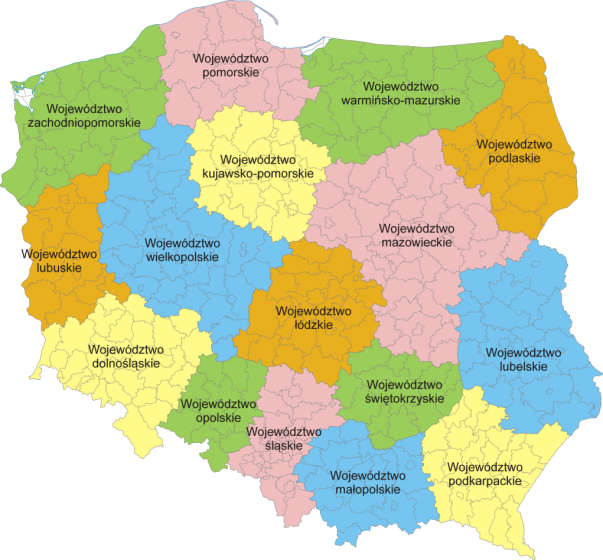 Jaką część Polski powinniśmy chronić?
Rezerwaty
Wiele rezerwatów w świecie – „wydmuszki”
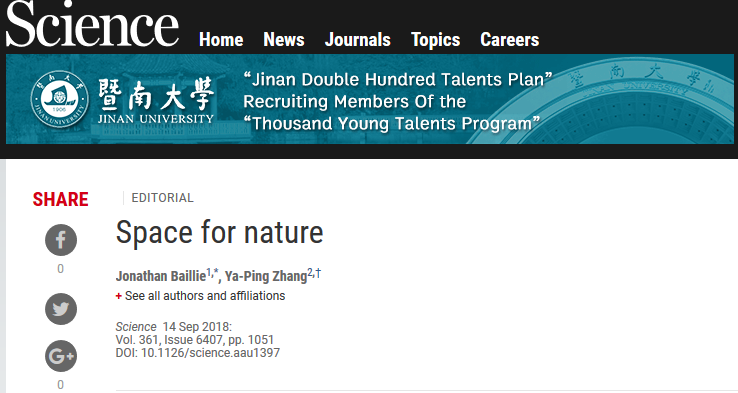 Baillie J., Zhang Y.-P. 2018. Space for nature. Science 361(6407): 1051.
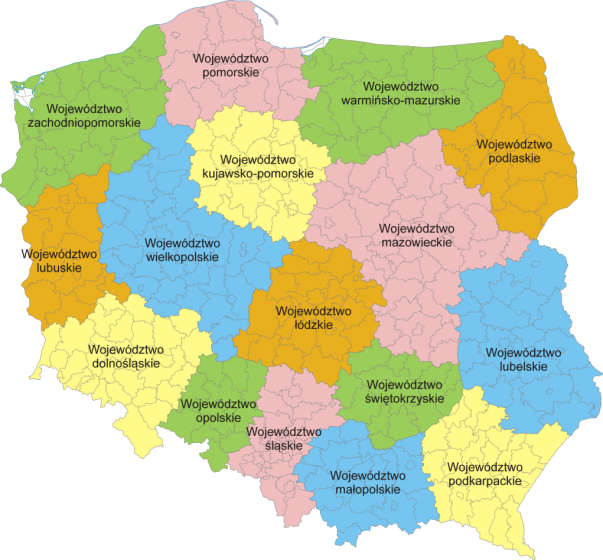 Jaką część Polski powinniśmy chronić?
Polska – 27% chronionych obszarów przyrodniczych zachowało właściwy dla nich stan
The World Database on Protected Areas; 
http://wcmc.io/wdpa_current_release
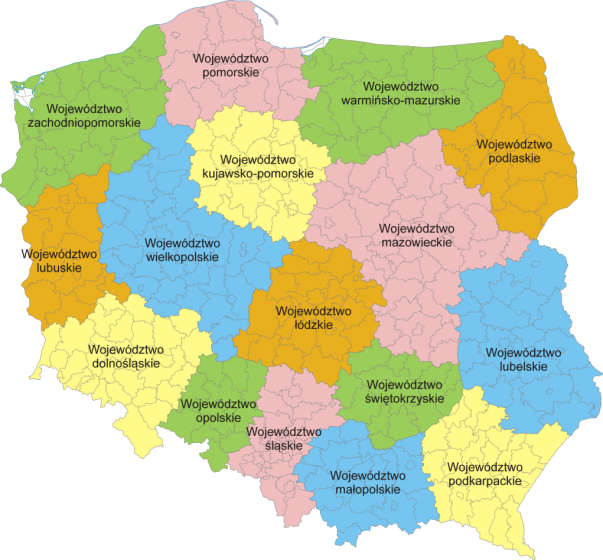 Jaką część Polski powinniśmy chronić?
Lasy
20% lasów powinna zostać wyłączona z gospodarki leśnej
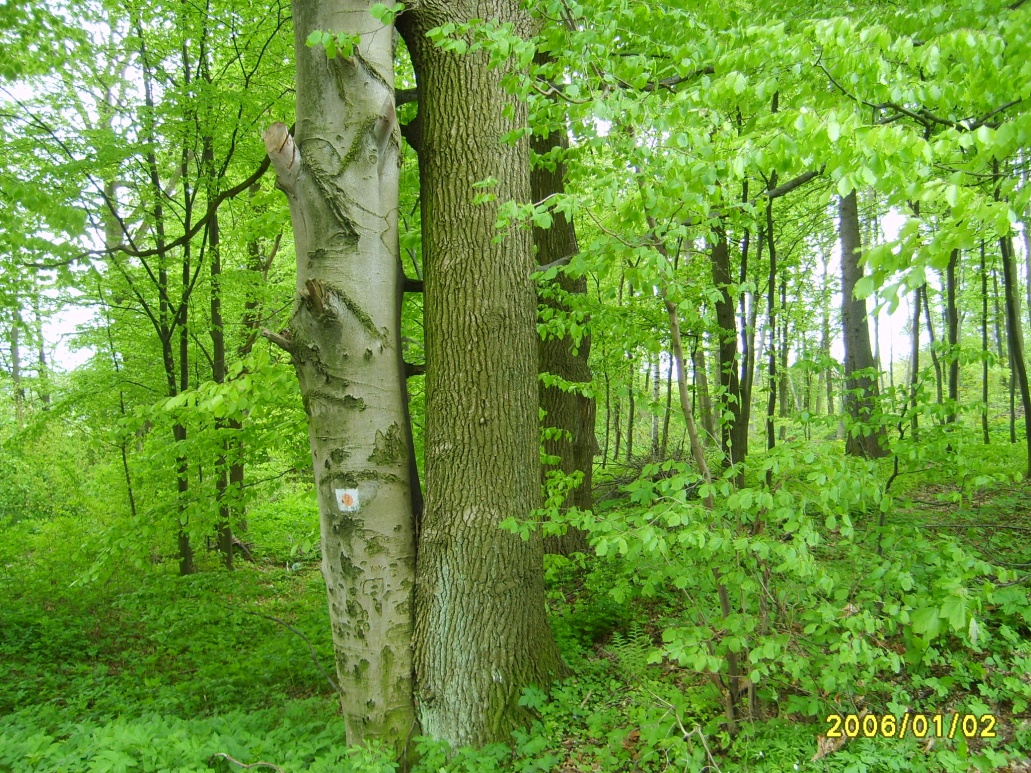 Jaką część Polski powinniśmy chronić?
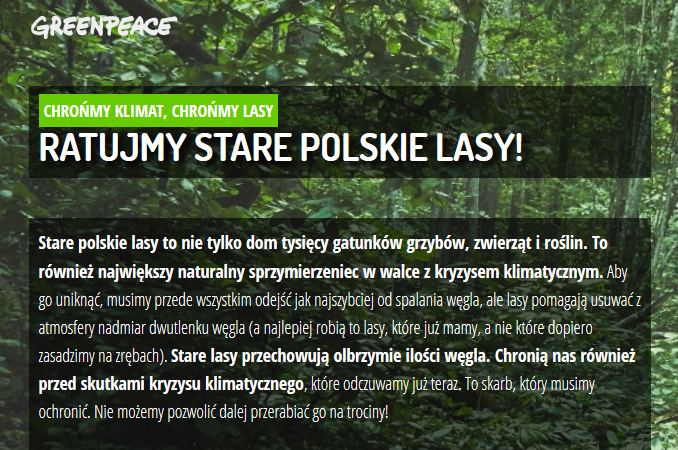 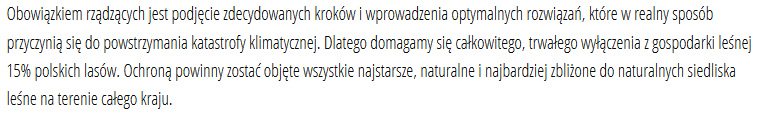 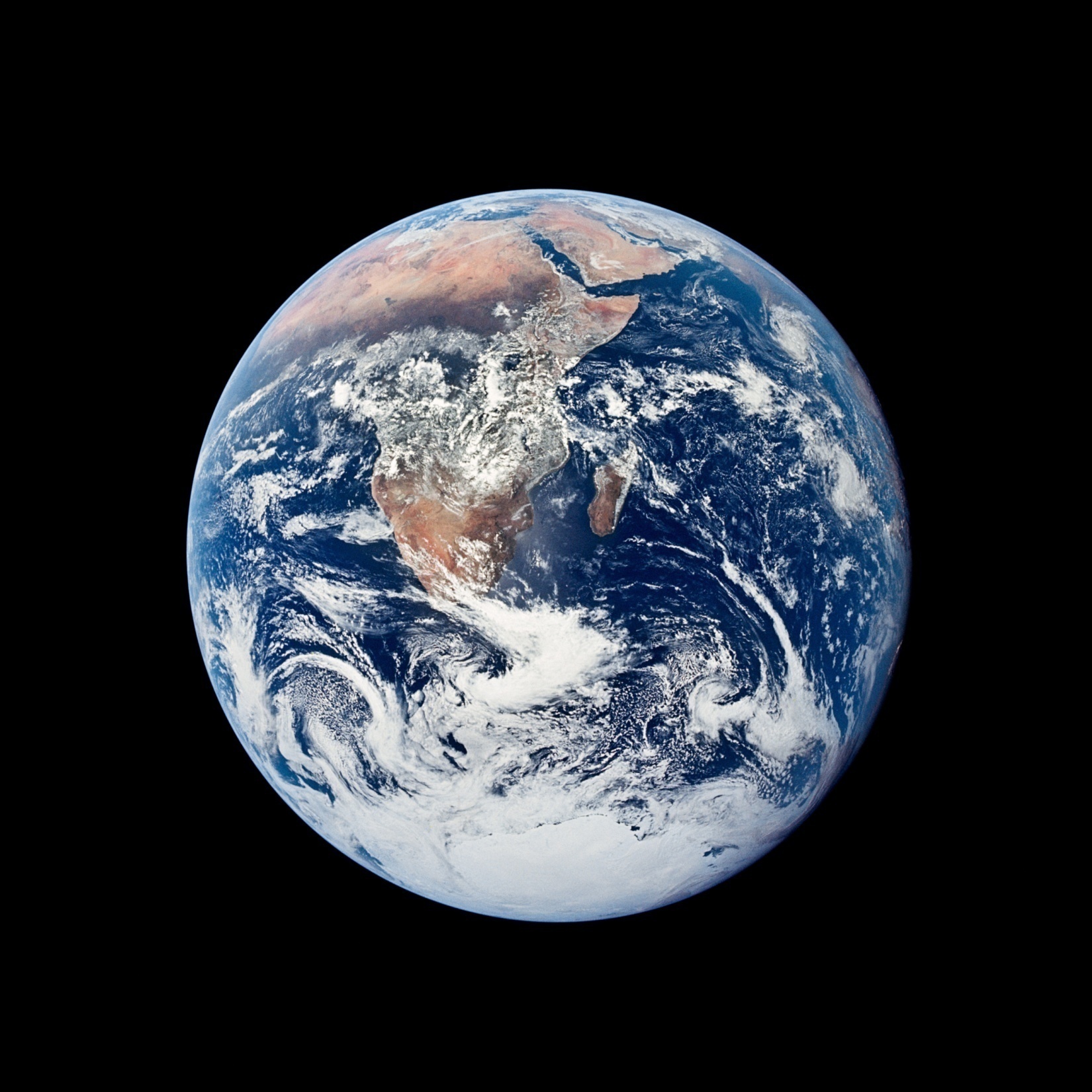 Pandemie ceną, jaką płacimy za ingerencję w naturalne środowisko
Czy przejmujemy się stanem naszej planety?
Wirusy
http://theguiridispatches.files.wordpress.com/2008/05/earth.jpg
Pandemie ceną, jaką płacimy za ingerencję w naturalne środowisko - wirusy
Wirusy uważamy za czynniki patogenne.
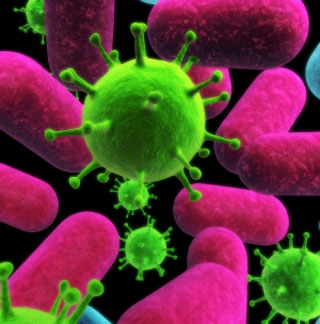 Skubala P. 2007. Do We Live on the Symbiotic Planet? A Comment against “Nature Red in Tooth and Claw” W: D. Lorimer, L. Sosnowski (eds) "Towards a New Renaissance: Values, Spirituality and the Future ". Jagiellonian University Press, Kraków,  pp. 101-110.
http://emmetcole.files.wordpress.com/2009/02/virus.jpg
Pandemie ceną, jaką płacimy za ingerencję w naturalne środowisko - wirusy
Wirusy - swoista „poczta genetyczna”, przenosząca fragmenty DNA między różnymi osobnikami, a nawet gatunkami.
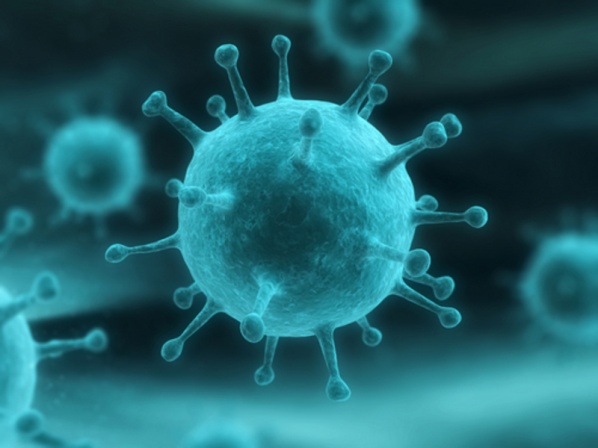 DNA Homo sapiens - 35 „wartościowych” genów pochodzenia wirusowego.
Villarreal L. P. 2004. Can Viruses Make Us Human? Proceedings of the American Philosophical Society 148(3): 296-323.
http://www.focus.pl/sekrety-nauki/ewolucyjna-rola-wirusow-10232
Pandemie ceną, jaką płacimy za ingerencję w naturalne środowisko - wirusy
„Wirusy odgrywają ogromną rolę w ewolucji. Moim zdaniem są najbardziej kreatywne genetycznie ze wszystkich znanych nam czynników”
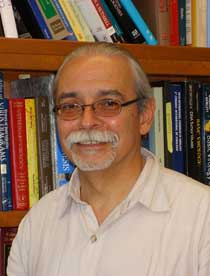 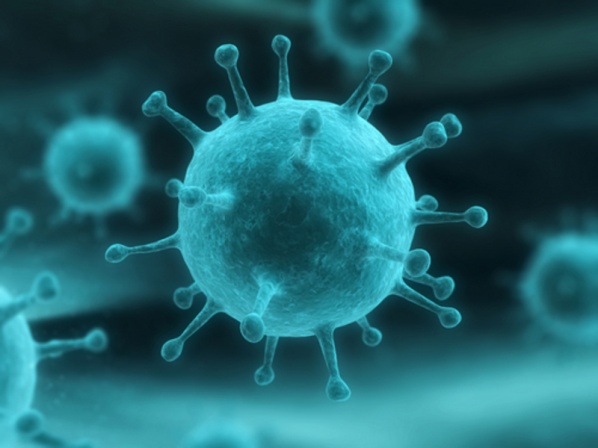 Prof. Luis Villarreal
Dyrektor Centrum Badań Wirusologicznych -University of California w Irvin
Villarreal L. P. 2004. Can Viruses Make Us Human? Proceedings of the American Philosophical Society 148(3): 296-323.
http://www.focus.pl/sekrety-nauki/ewolucyjna-rola-wirusow-10232
http://www.faculty.uci.edu/profile.cfm?faculty_id=2705
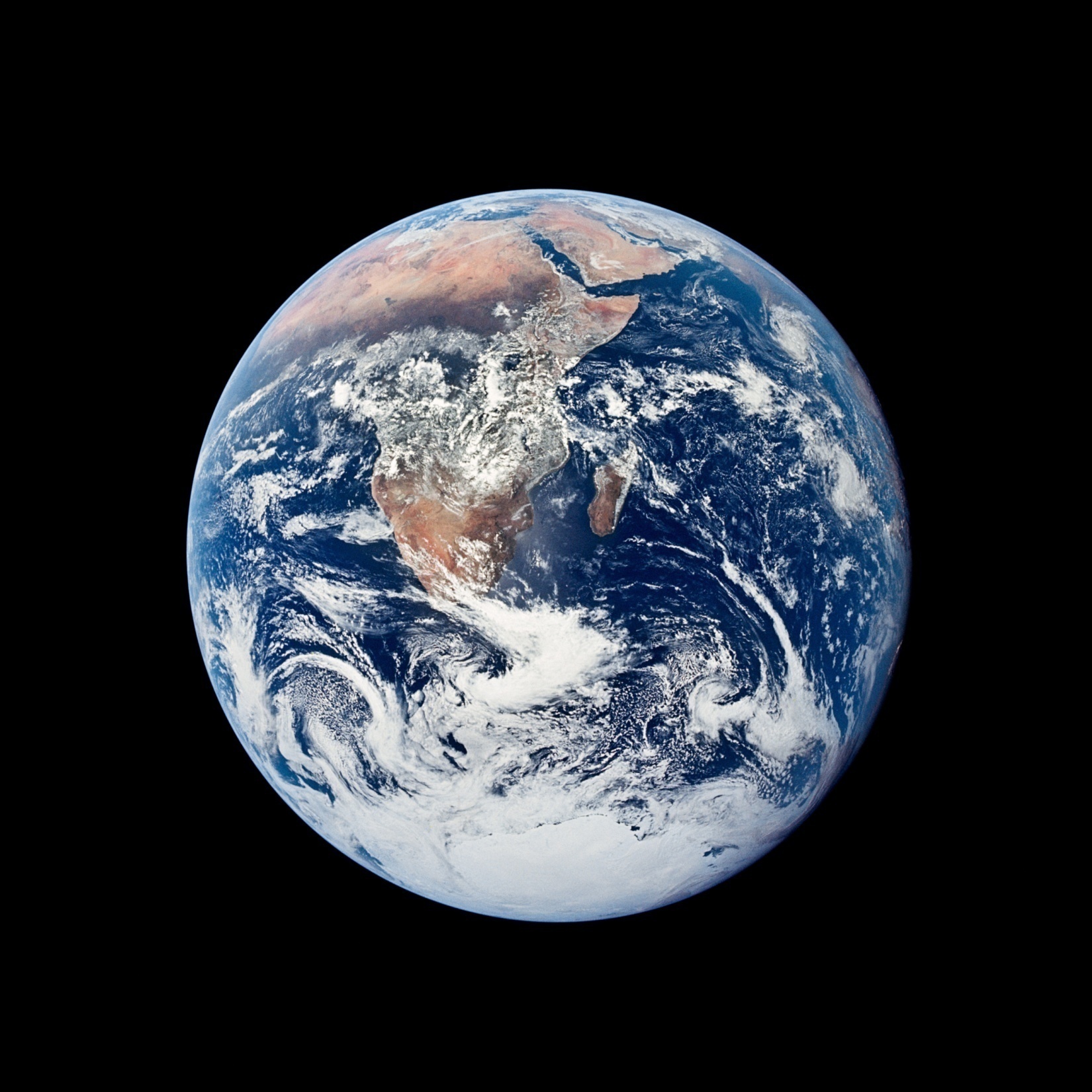 Pandemie ceną, jaką płacimy za ingerencję w naturalne środowisko
Czy przejmujemy się stanem naszej planety?
Pandemie – czy możemy im przeciwdziałać?
http://theguiridispatches.files.wordpress.com/2008/05/earth.jpg
Pandemie ceną, jaką płacimy za ingerencję w naturalne środowisko
1978 - ostatni przypadek ospy prawdziwej
1980 – choroba uznana za eradykowaną
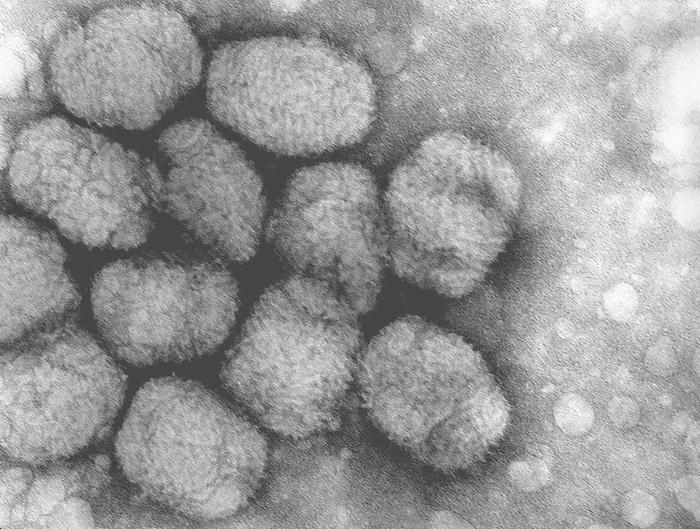 https://pl.wikipedia.org/wiki/Ospa_prawdziwa#/media/Plik:Smallpox_virus.jpg
Pandemie ceną, jaką płacimy za ingerencję w naturalne środowisko
Środowisko naturalne dzikich obszarów (np. lasów tropikalnych) - źródło przenoszących się na ludzi patogenów (np. wirus Ebola czy HIV)
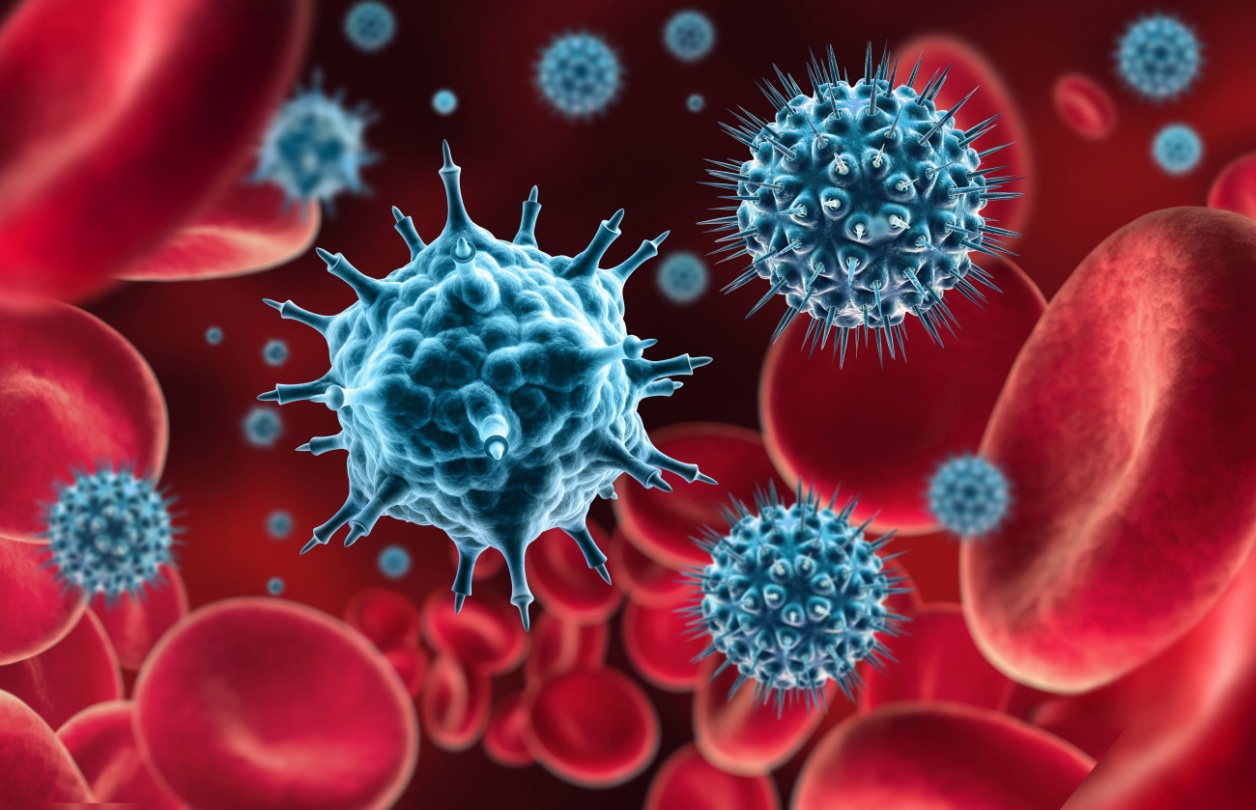 https://zdrowie.wprost.pl/medycyna/choroby/10291897/koronawirus-co-to-jest-jakie-daje-objawy.html
Pandemie ceną, jaką płacimy za ingerencję w naturalne środowisko
Środowisko naturalne dzikich obszarów (np. lasów tropikalnych) - źródło przenoszących się na ludzi patogenów (np. wirus Ebola czy HIV)
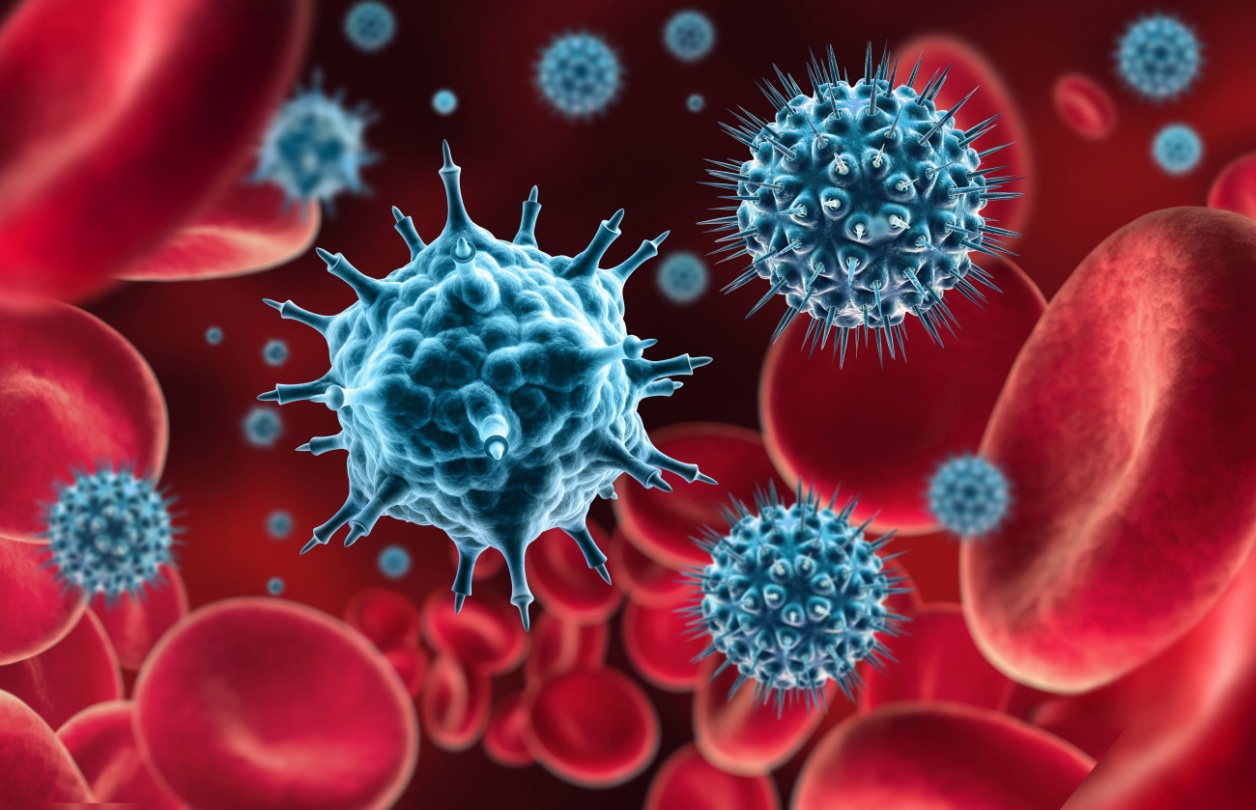 https://zdrowie.wprost.pl/medycyna/choroby/10291897/koronawirus-co-to-jest-jakie-daje-objawy.html
Pandemie ceną, jaką płacimy za ingerencję w naturalne środowisko
Środowisko naturalne dzikich obszarów (np. lasów tropikalnych) - źródło przenoszących się na ludzi patogenów (np. wirus Ebola czy HIV)
Ingerencja w dziką przyrodzie - przyczyną przenoszenia się patogenów (np. koronawirus).
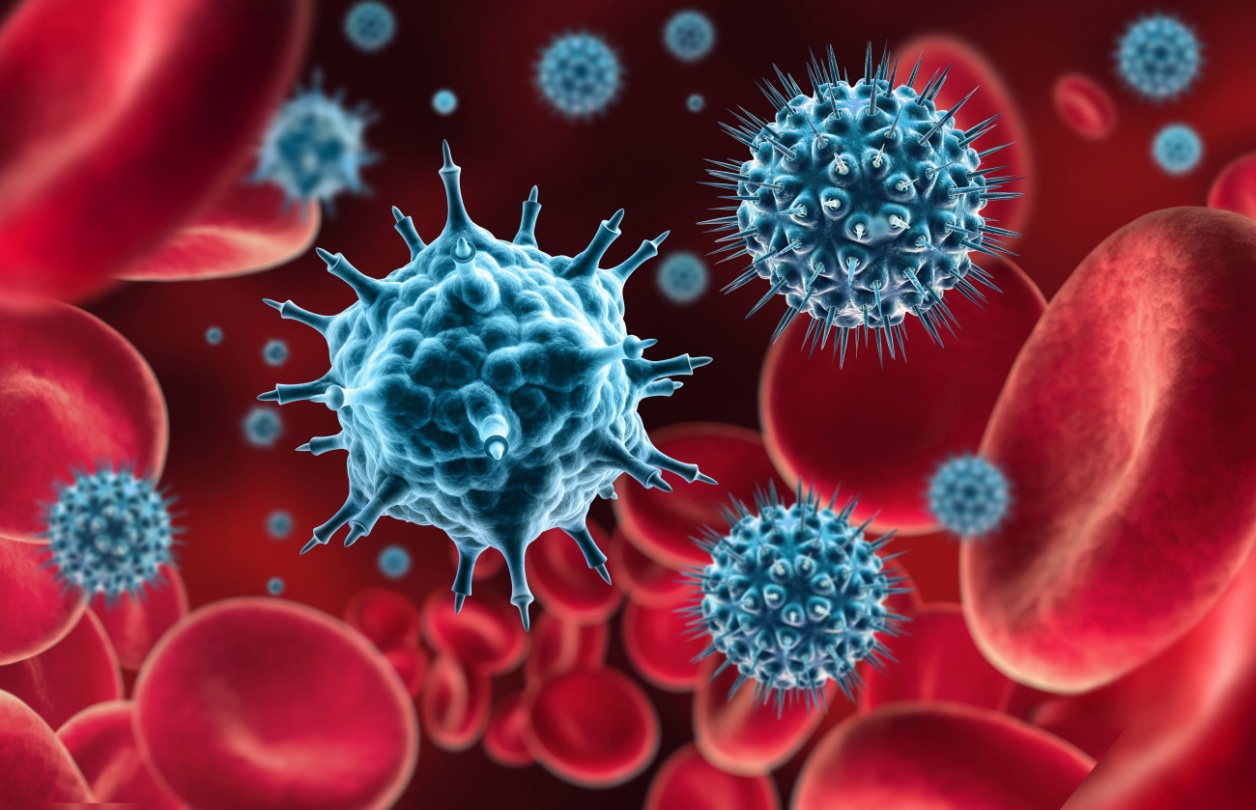 https://zdrowie.wprost.pl/medycyna/choroby/10291897/koronawirus-co-to-jest-jakie-daje-objawy.html
Pandemie ceną, jaką płacimy za ingerencję w naturalne środowisko
Dzika przyroda - „szczepionka”, która zabezpiecza nas przed patogenami
Utrata różnorodności biologicznej zwiększa przenoszenie chorób
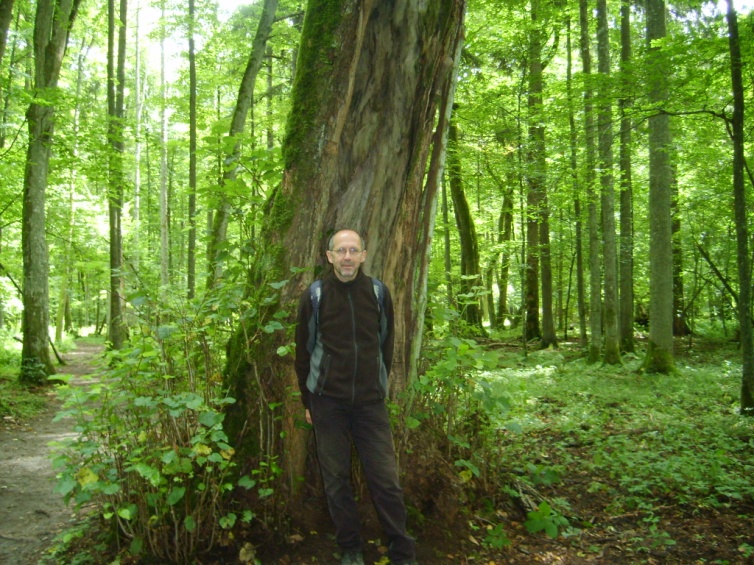 Pandemie ceną, jaką płacimy za ingerencję w naturalne środowisko
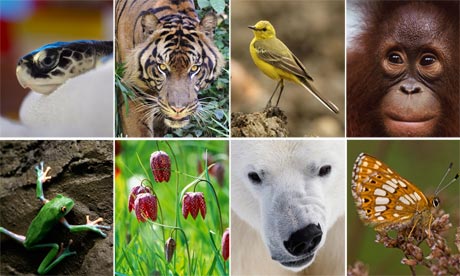 Spadek liczby gatunków w ekosystemie – drastyczny wzrost liczby myszy przenoszących wirusy.
Keesing F. et al. 2010. Impacts of biodiversity on the emergence and transmission of infectious diseases. Nature 468: 647-652.
http://www.theguardian.com/environment/series/biodiversity-100
Pandemie ceną, jaką płacimy za ingerencję w naturalne środowisko
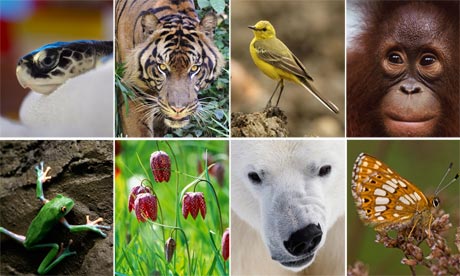 Spadek bioróżnorodności w wybranych ekosystemach na całym świecie
Wzrost zachorowalności na wszystkie analizowane choroby
(12 chorób - m.in. gorączka Zachodniego Nilu, borelioza)
Keesing F. et al. 2010. Impacts of biodiversity on the emergence and transmission of infectious diseases. Nature 468: 647-652.
http://www.theguardian.com/environment/series/biodiversity-100
Pandemie ceną, jaką płacimy za ingerencję w naturalne środowisko
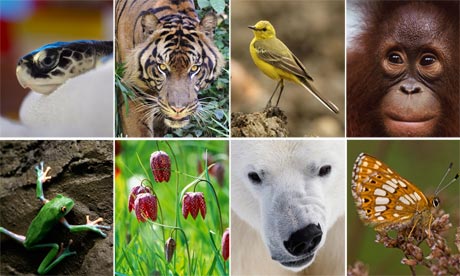 Zmniejszona różnorodność małych ssaków na danym obszarze
Wzrost liczby hantawirusów u zwierząt żywicielskich - zwiększa ryzyko dla ludzi.
Hantawirusy  - wywołują śmiertelne zakażenia płuc u ludzi
Keesing F. et al. 2010. Impacts of biodiversity on the emergence and transmission of infectious diseases. Nature 468: 647-652.
http://www.theguardian.com/environment/series/biodiversity-100
Pandemie ceną, jaką płacimy za ingerencję w naturalne środowisko
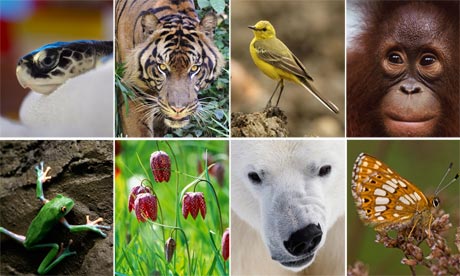 Mała liczba ptaków – podatne na wirusa – wysoki wskaźnik infekcji u komarów i ludzi (zapalenie mózgu Zachodniego Nilu, USA)
Bogata fauna ptaków – słabi nosiciele wirusa – niski wskaźnik infekcji
Gilbert N. 2010. More species means less disease. Nature. https://doi.org/10.1038/news.2010.644
http://www.theguardian.com/environment/series/biodiversity-100
Pandemie ceną, jaką płacimy za ingerencję w naturalne środowisko
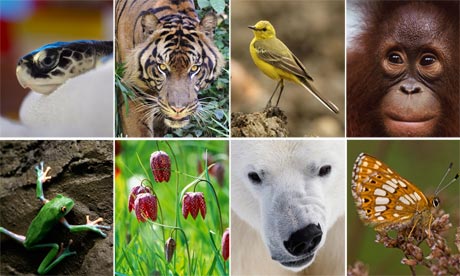 Pojawienie się ~ 50% analizowanych nowych chorób
Zmiany w użytkowaniu ziemi przez ludzi - praktyki rolnicze, produkcja żywności, polowania
Keesing F. et al. 2010. Impacts of biodiversity on the emergence and transmission of infectious diseases. Nature 468: 647-652.
http://www.theguardian.com/environment/series/biodiversity-100
Pandemie ceną, jaką płacimy za ingerencję w naturalne środowisko
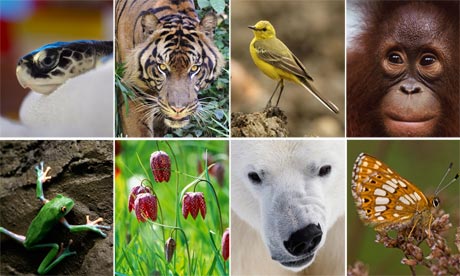 Różnorodność biologiczna – źródło nowych chorób
Różnorodność biologiczna – działanie ochronne
Keesing F. et al. 2010. Impacts of biodiversity on the emergence and transmission of infectious diseases. Nature 468: 647-652.
http://www.theguardian.com/environment/series/biodiversity-100
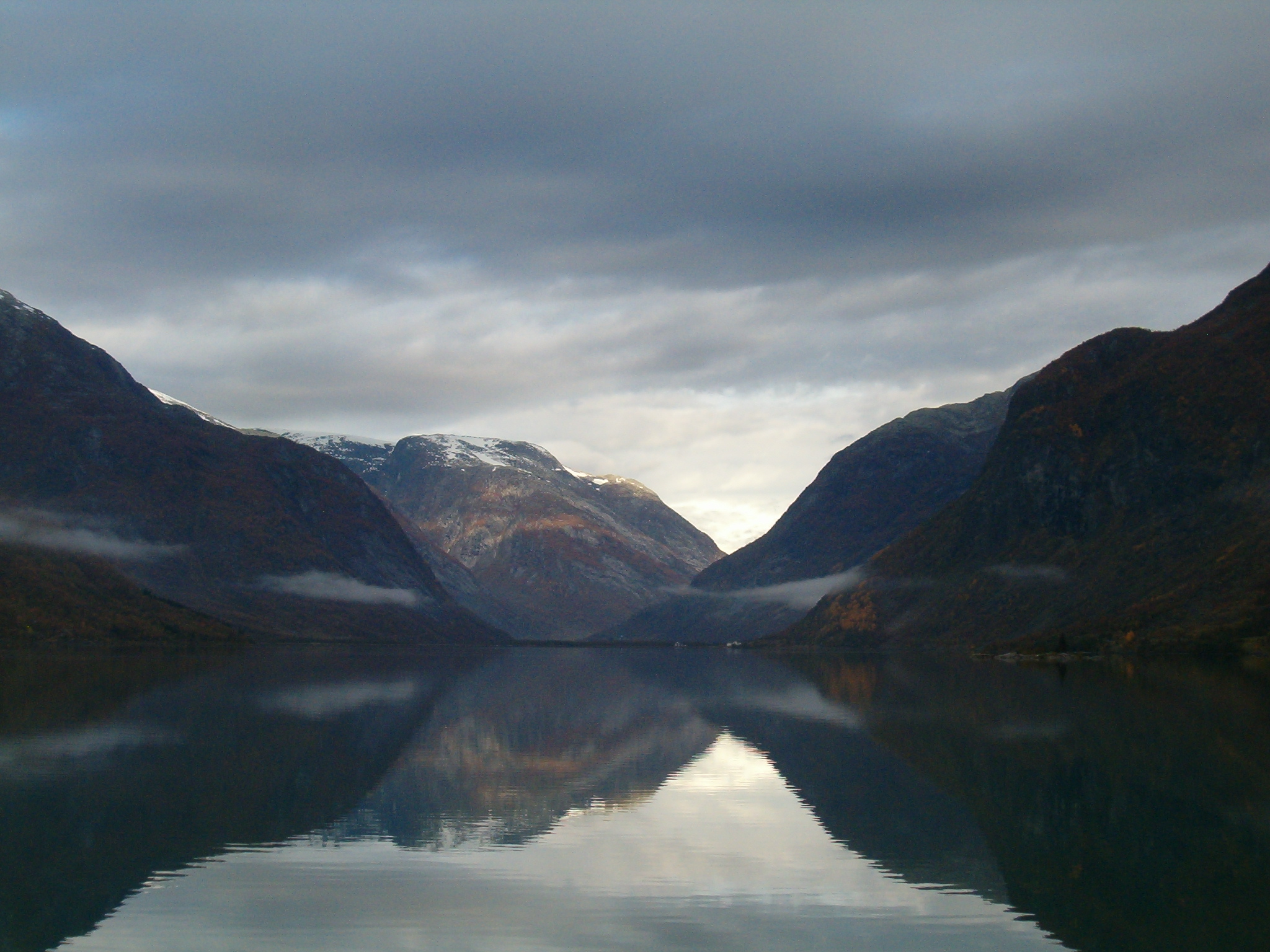 Czy, kiedy przyjdą do nas zwierzęta
prosząc o pomoc,
będziemy wiedzieli o czym mówią?
Gary Lawless. 1994. Poems for the Wild Earth. Blackberry Books
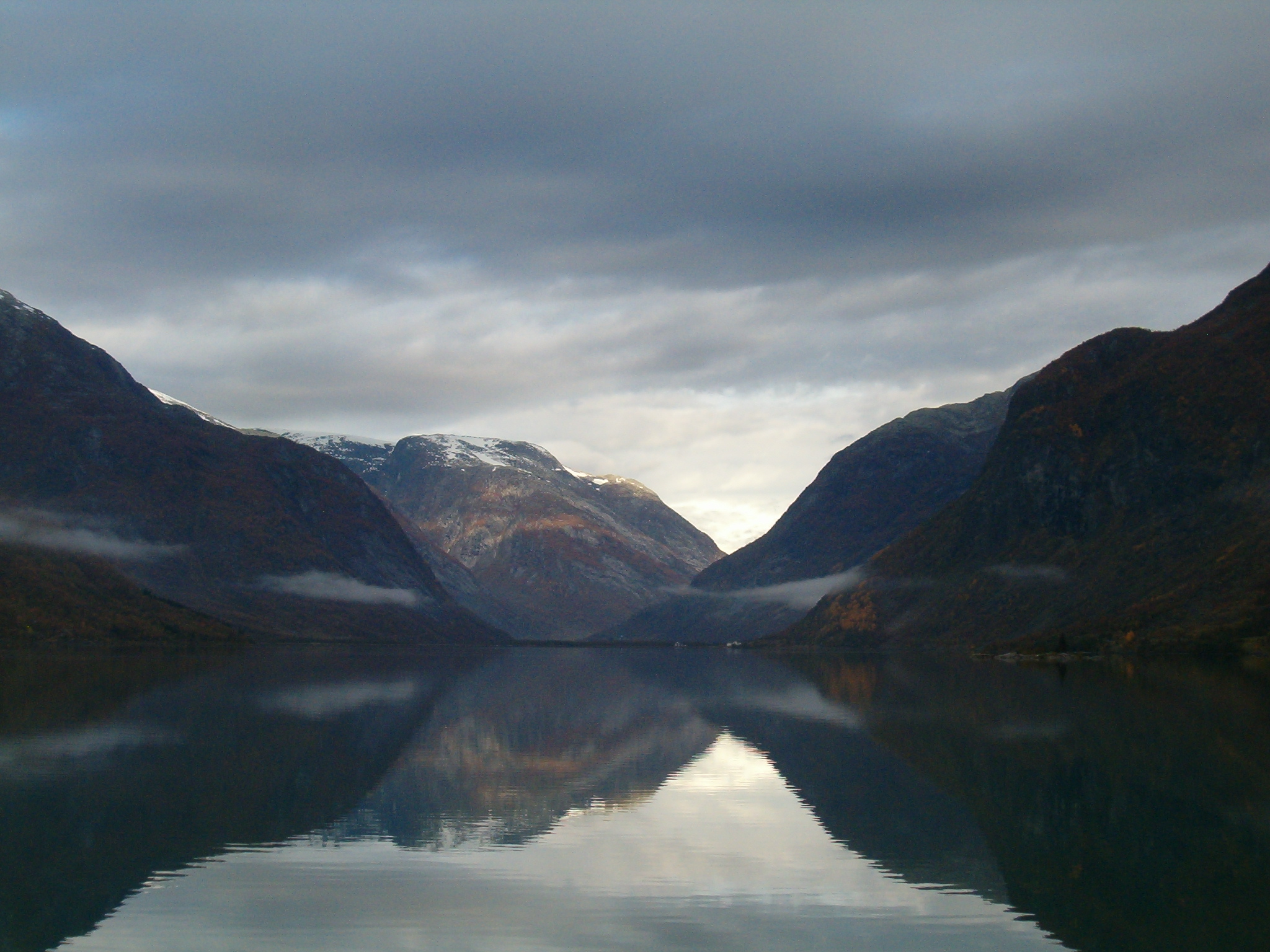 Czy, kiedy odezwą się rośliny
w swym delikatnym, pięknym dialekcie
będziemy umieli odpowiedzieć?
Gary Lawless. 1994. Poems for the Wild Earth. Blackberry Books
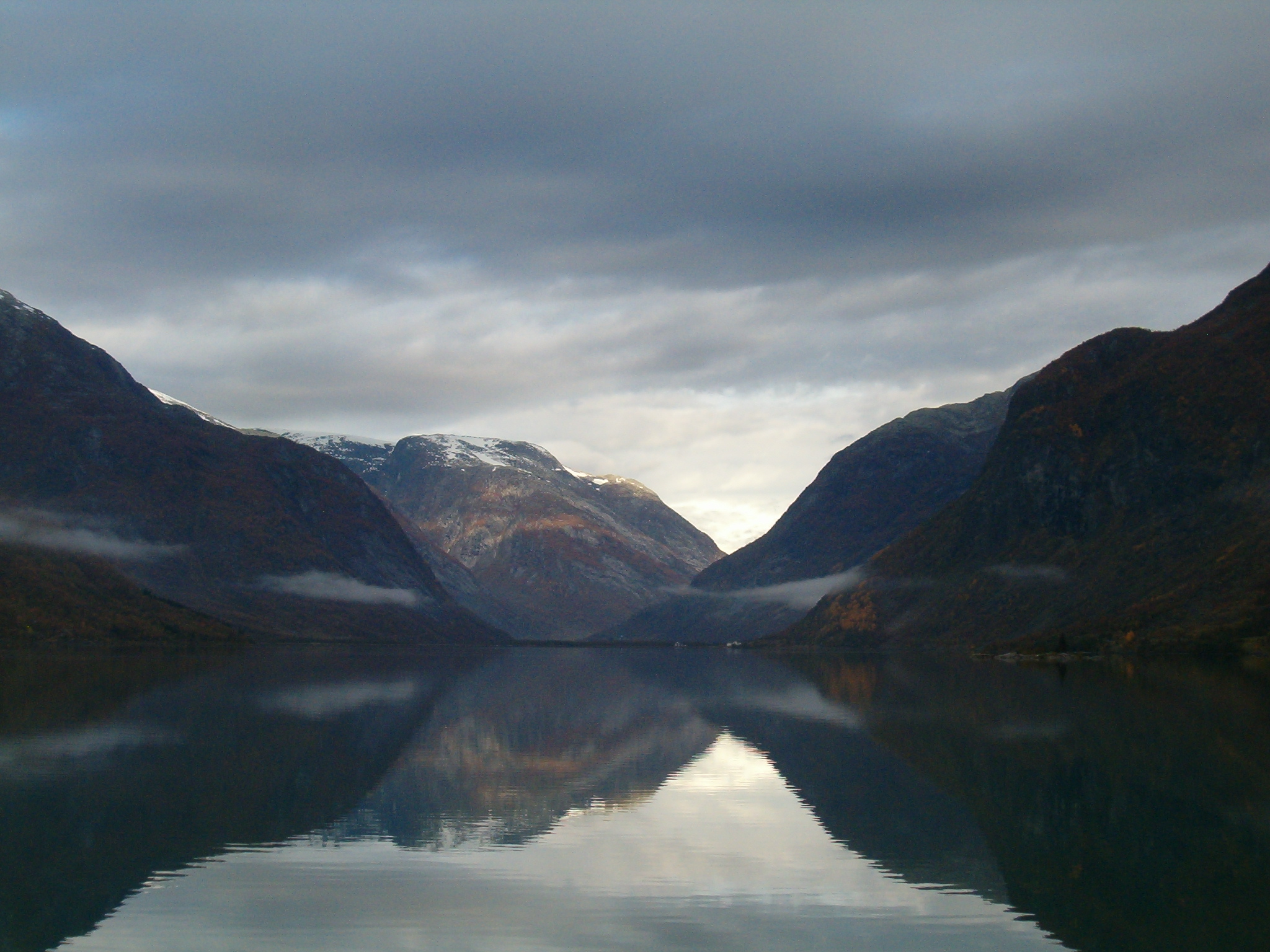 Czy, kiedy sama Ziemia
zaśpiewa do nas przez sen,
będziemy potrafili przebudzić się i działać?
Gary Lawless. 1994. Poems for the Wild Earth. Blackberry Books
„Jaką część planety powinniśmy objąć ochroną w dobie kryzysu?”
Prof. dr hab. Piotr Skubała
Uniwersytet Śląski, Wydział Nauk Przyrodniczych
Source: NASA
[Speaker Notes: ID #4 - Can be used in noncommercial online and TV broadcasts of your presentation.

This is the first home-movie, if you will. Taken by a satellite known as the Voyager that went out to explore the universe. It is a beautiful image. 

 
DESCRIPTION: Satellite video of the Earth rotating, December 11-12, 1990

ADDITIONAL TALKING POINTS: This video is composed from images taken by the Galileo spacecraft during a close pass of the Earth. It shows a complete day from December 11-12, 1990.*

REFERENCES:
* NASA Scientific Visualization Studio, “Earth Rotation from Galileo Imagery: 100 x Real-Time,” last accessed April, 2018. http://svs.gsfc.nasa.gov/cgi-bin/details.cgi?aid=1373]